صفحة
١٢
الفصل
المحيط والمساحة والحجم
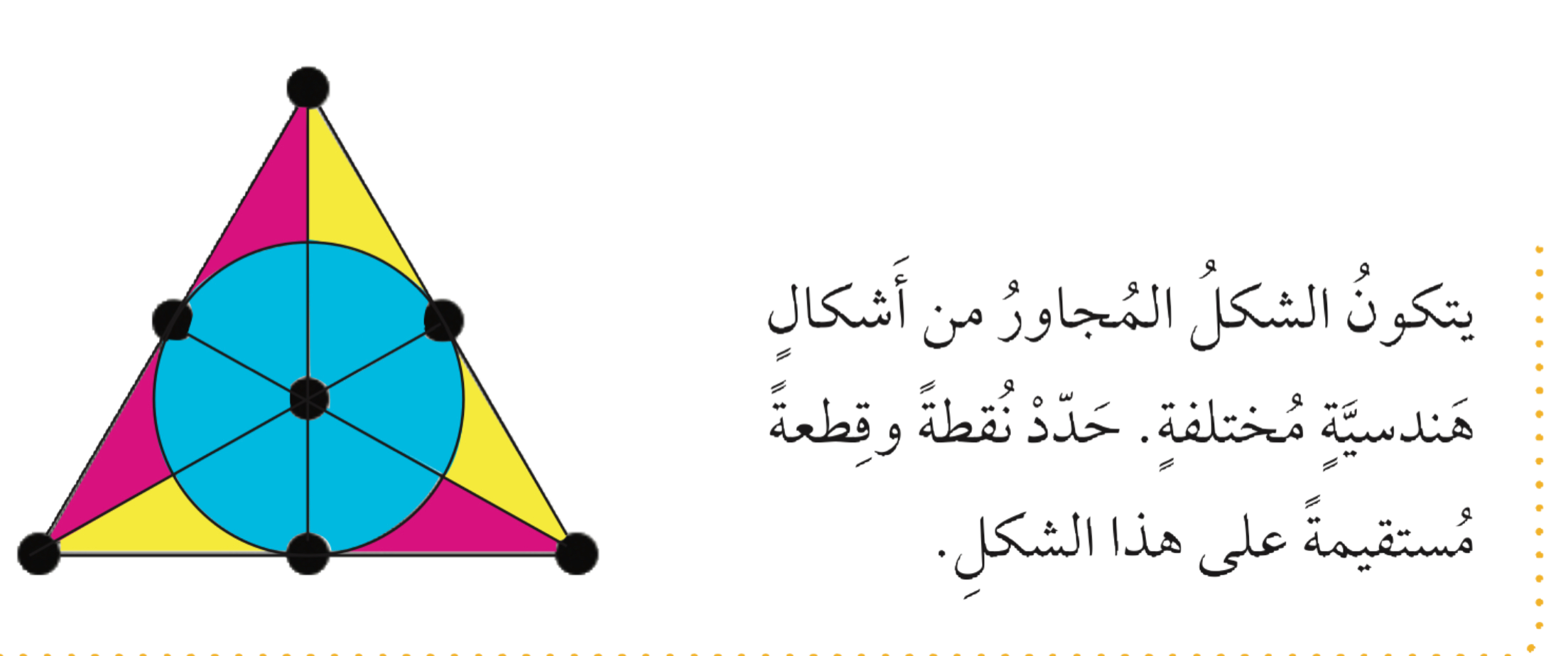 الفصل الثاني عشر:المحيط والمساحة والحجم
١٢-٦ حجم المنشور
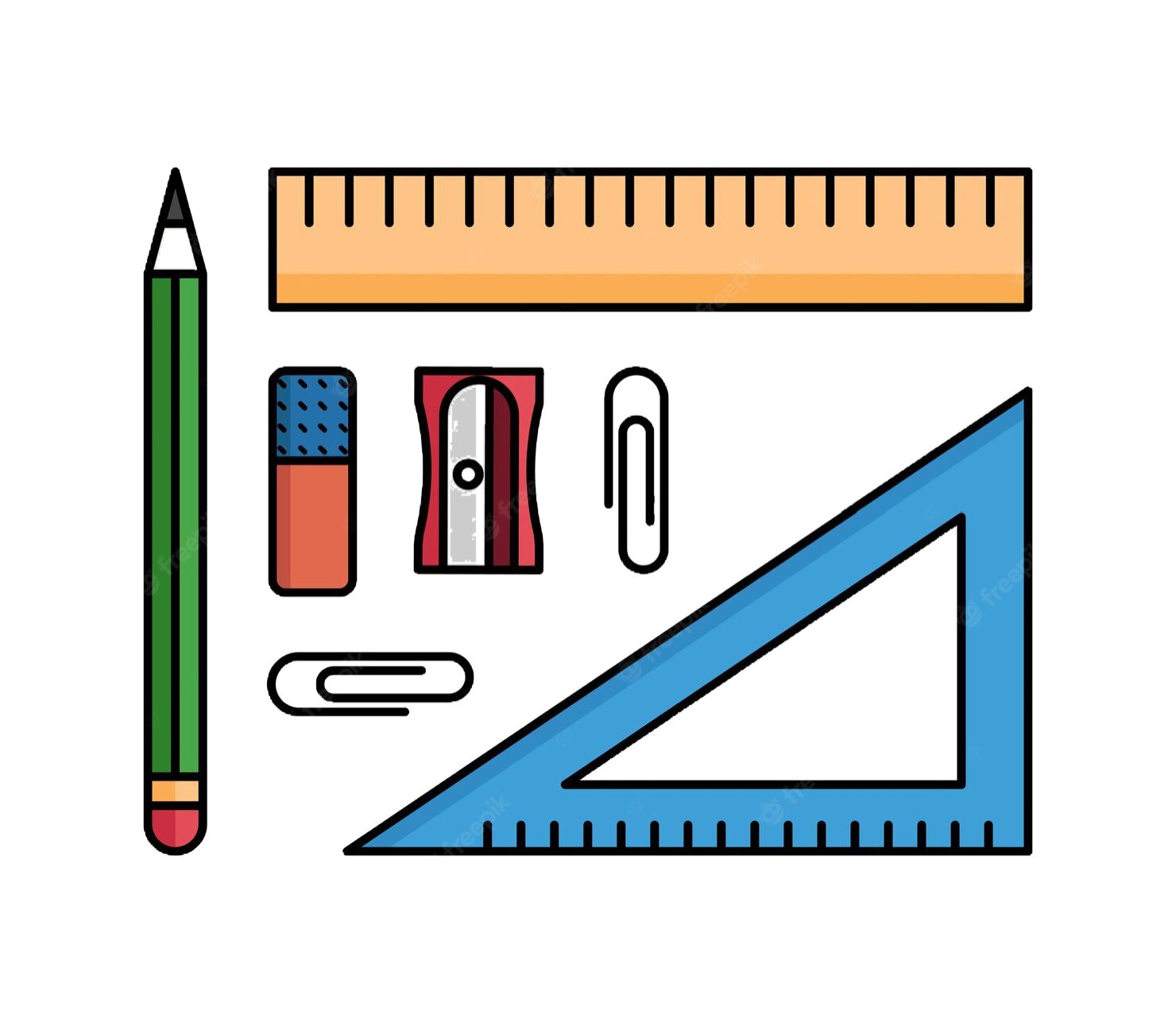 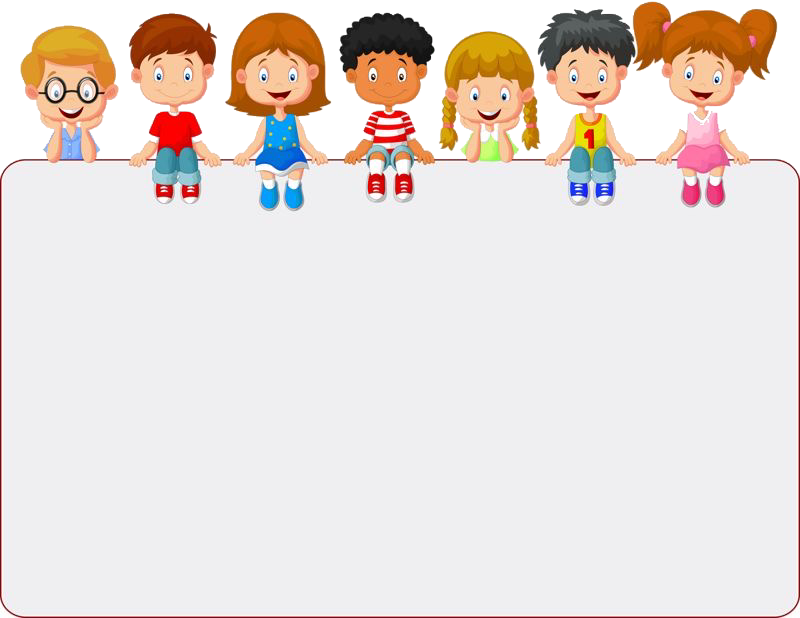 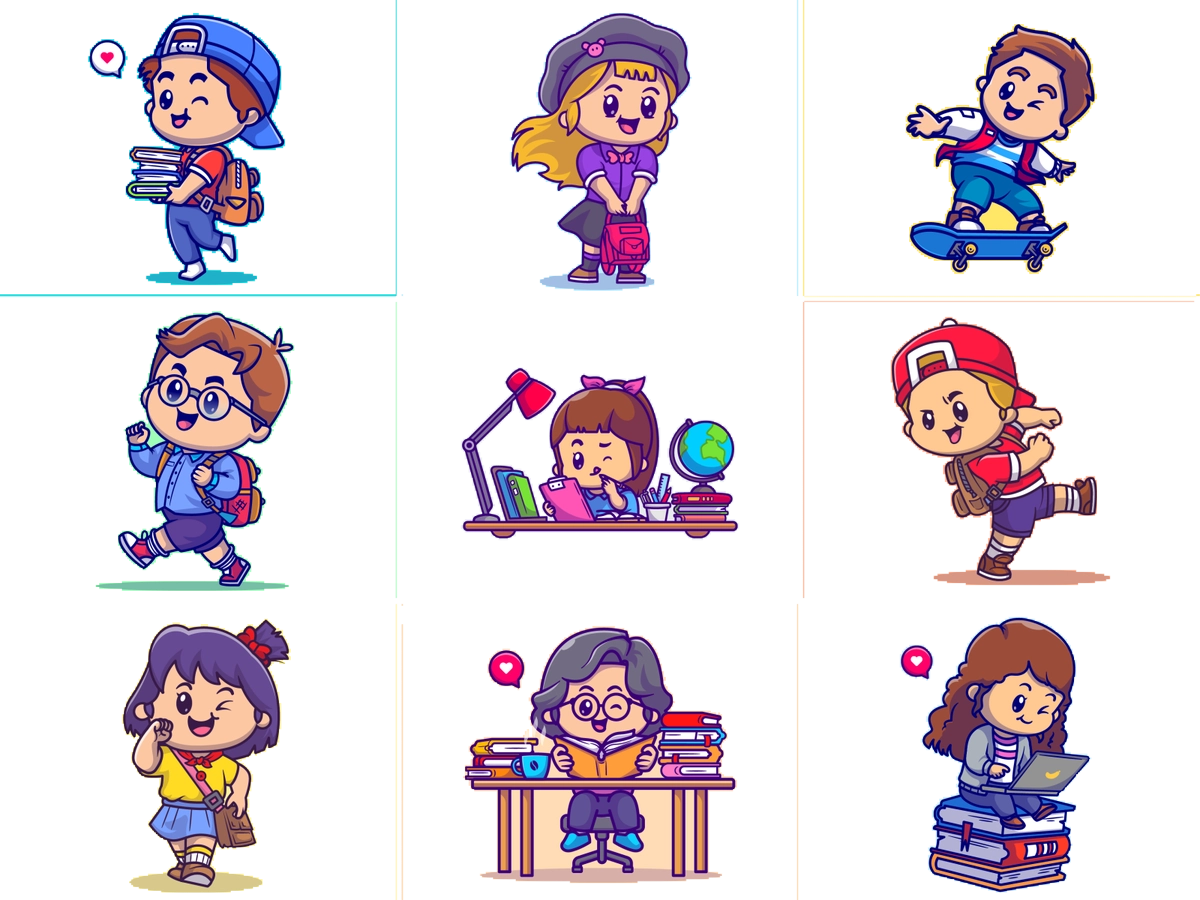 جدول التعلم
ماذا أعرف
ماذا تعلمت
ماذا أريد أن أعرف
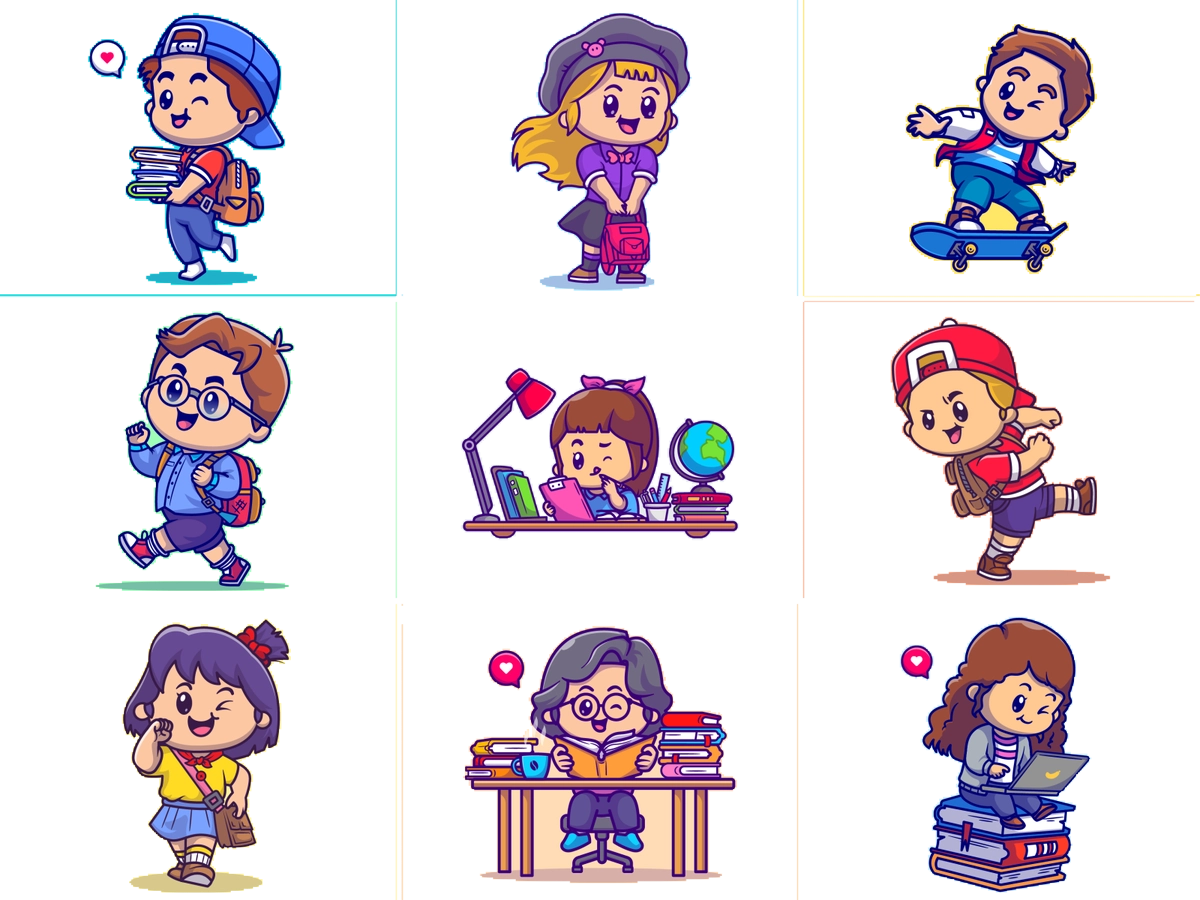 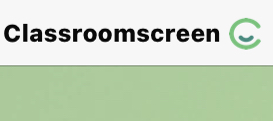 أدوات
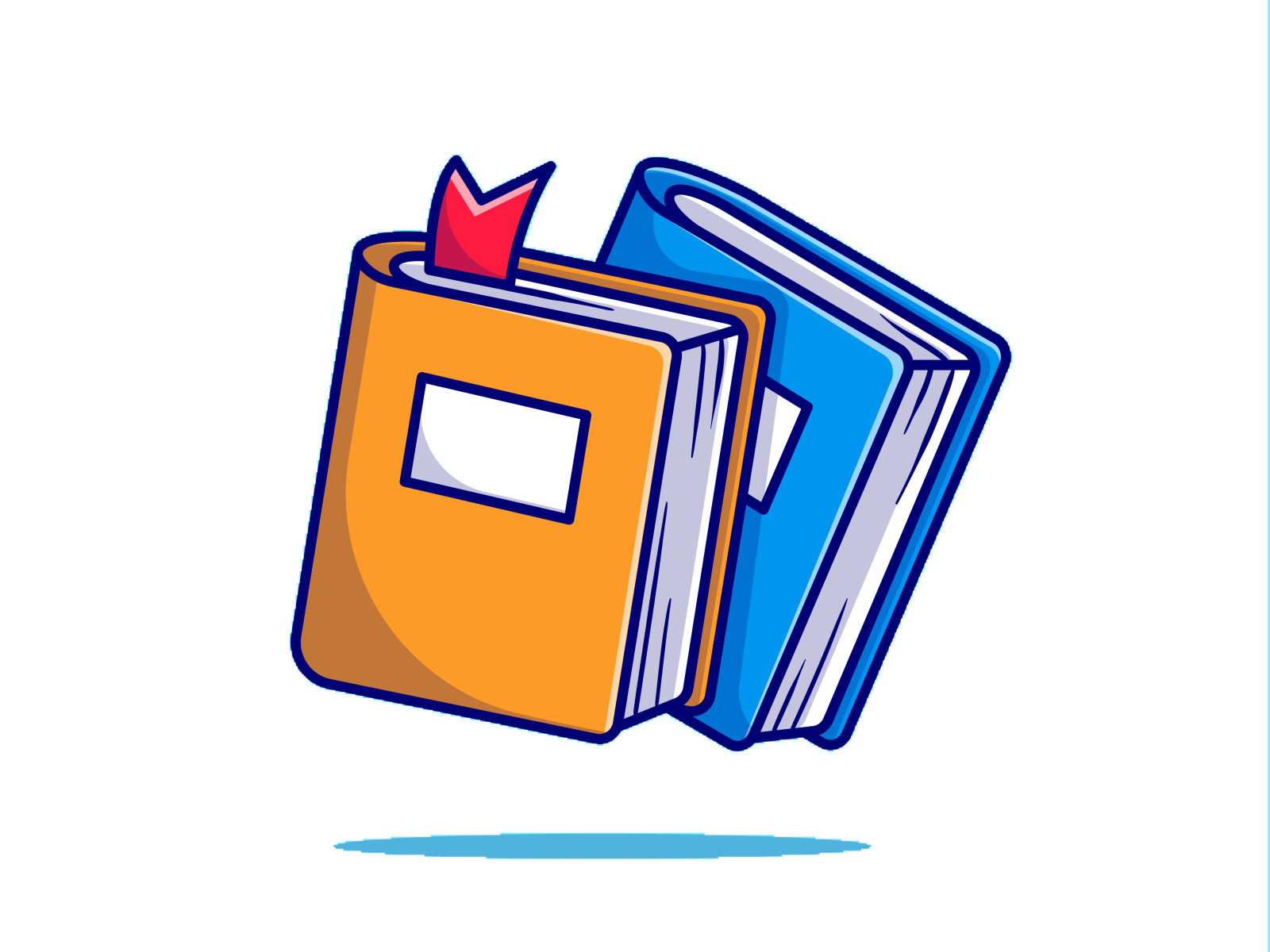 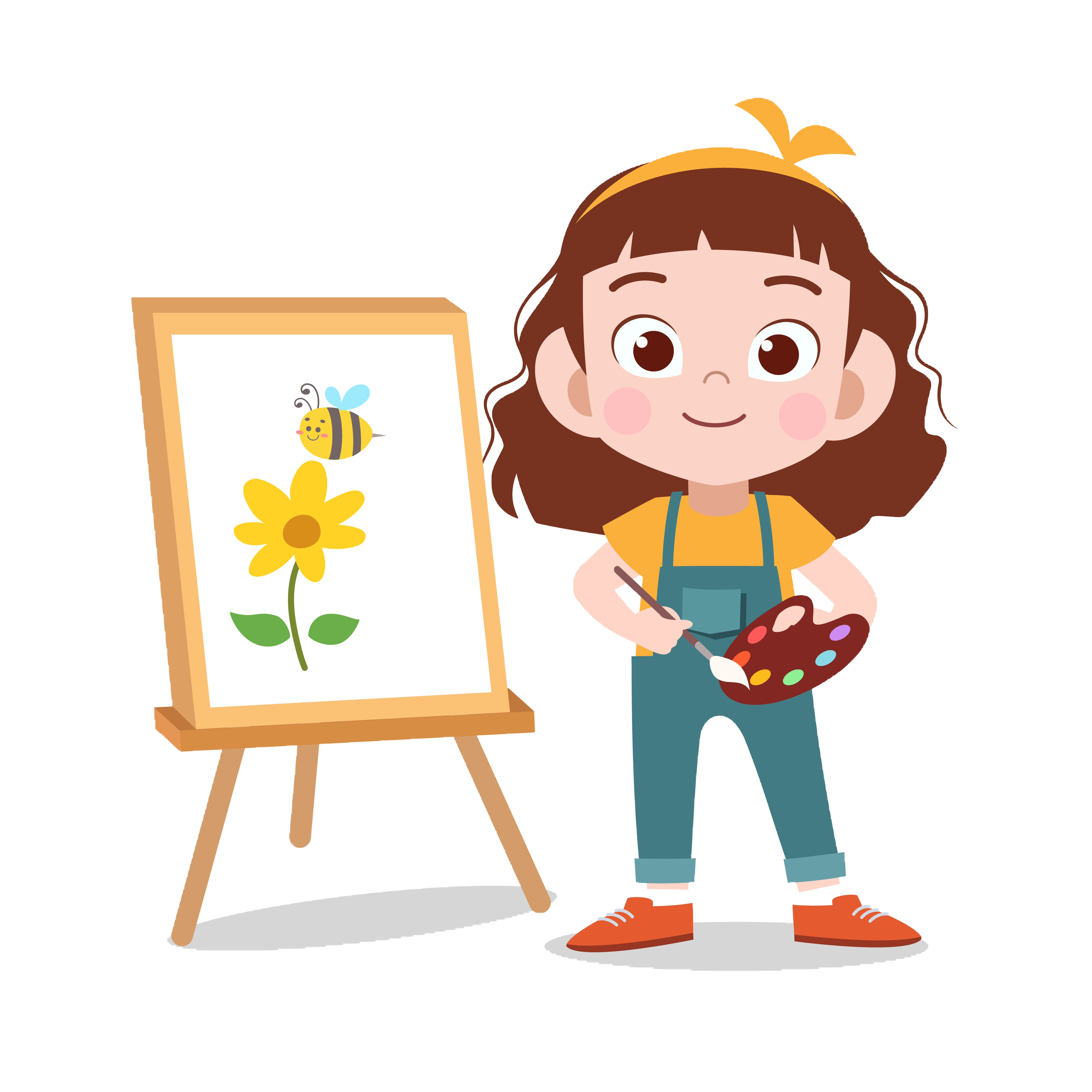 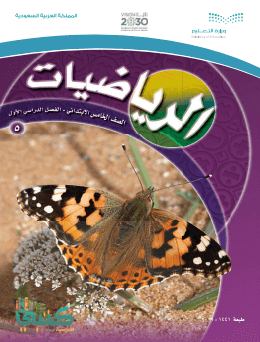 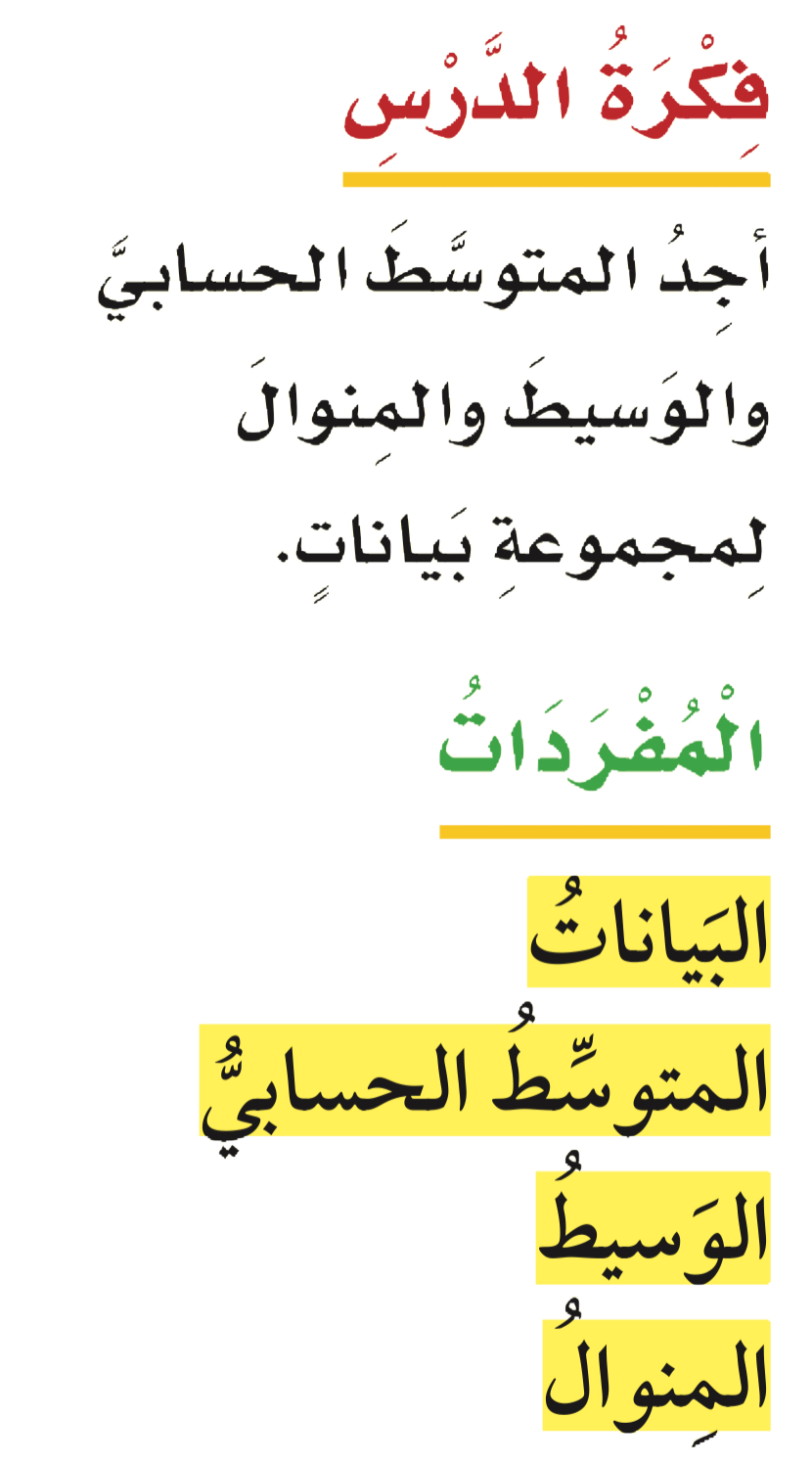 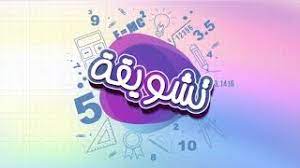 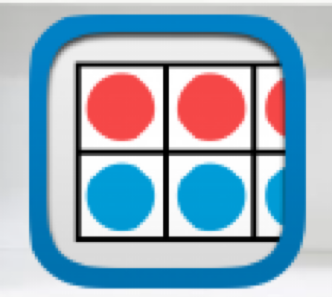 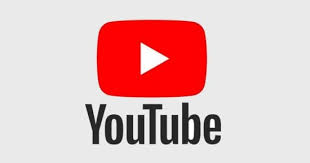 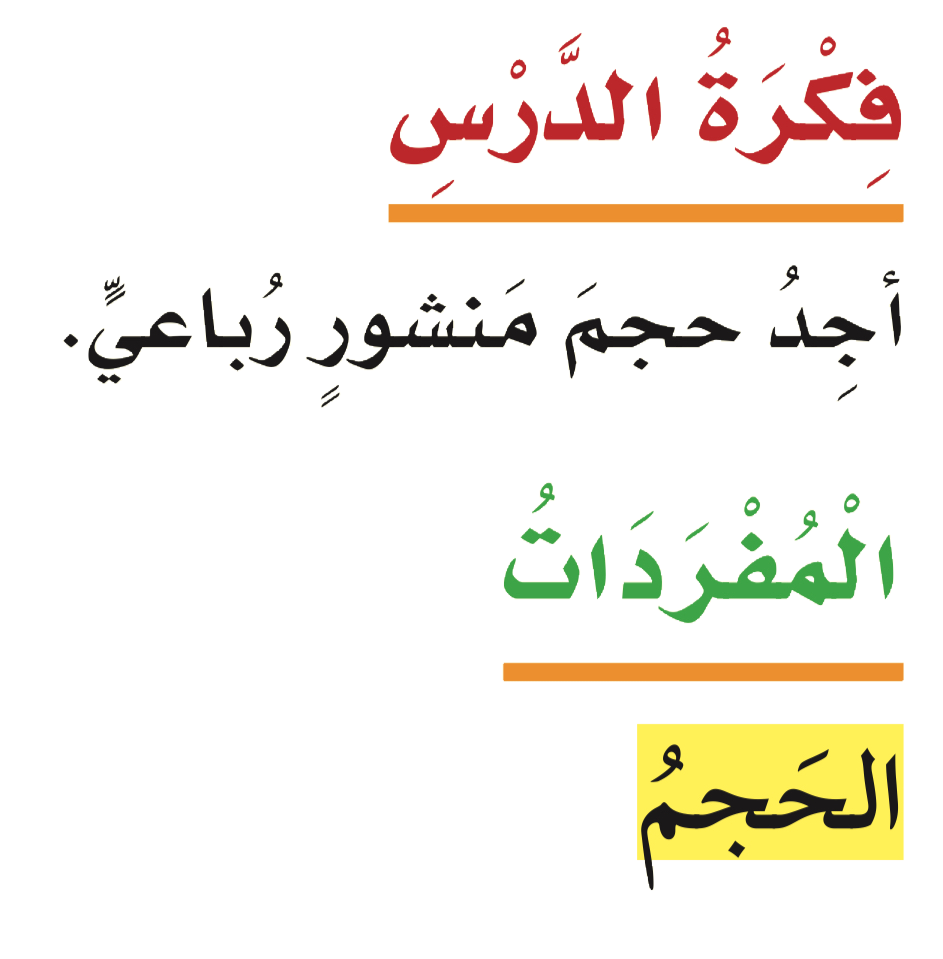 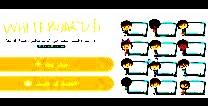 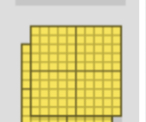 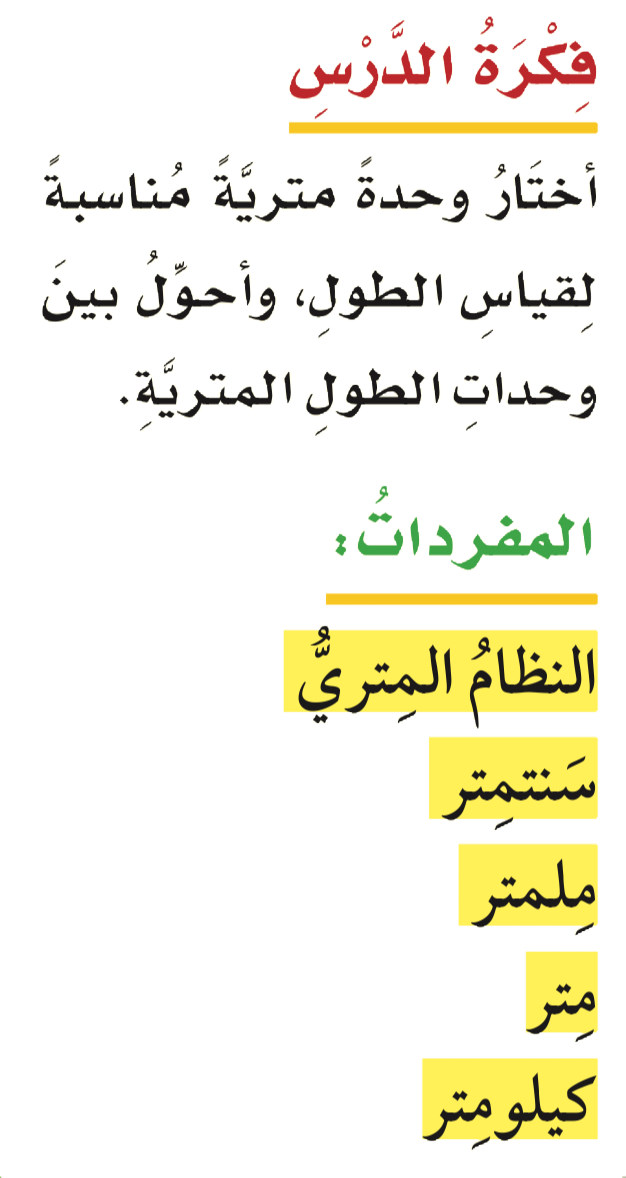 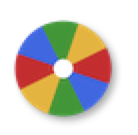 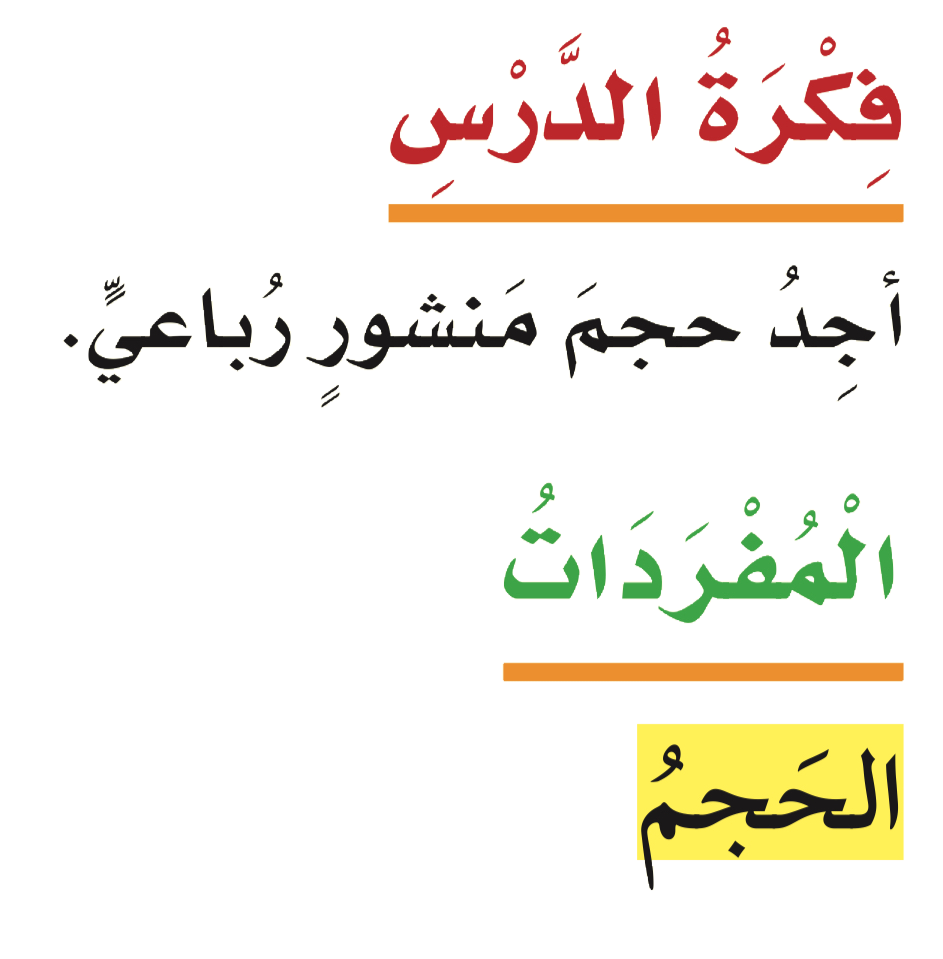 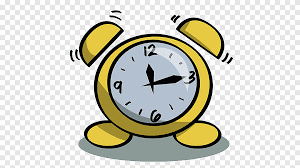 نشاط
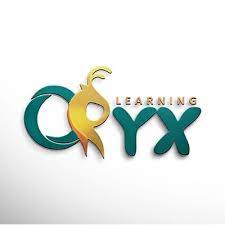 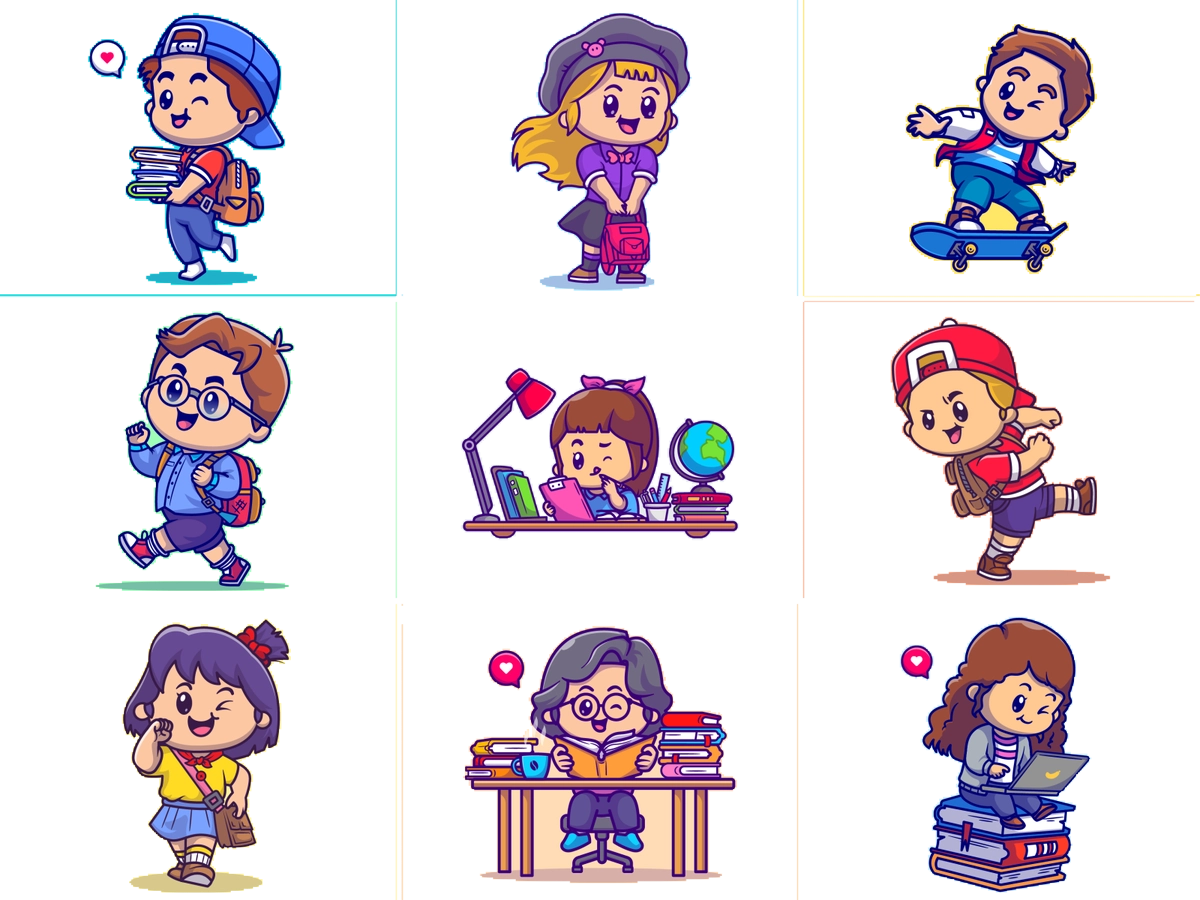 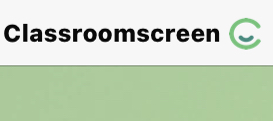 أدوات
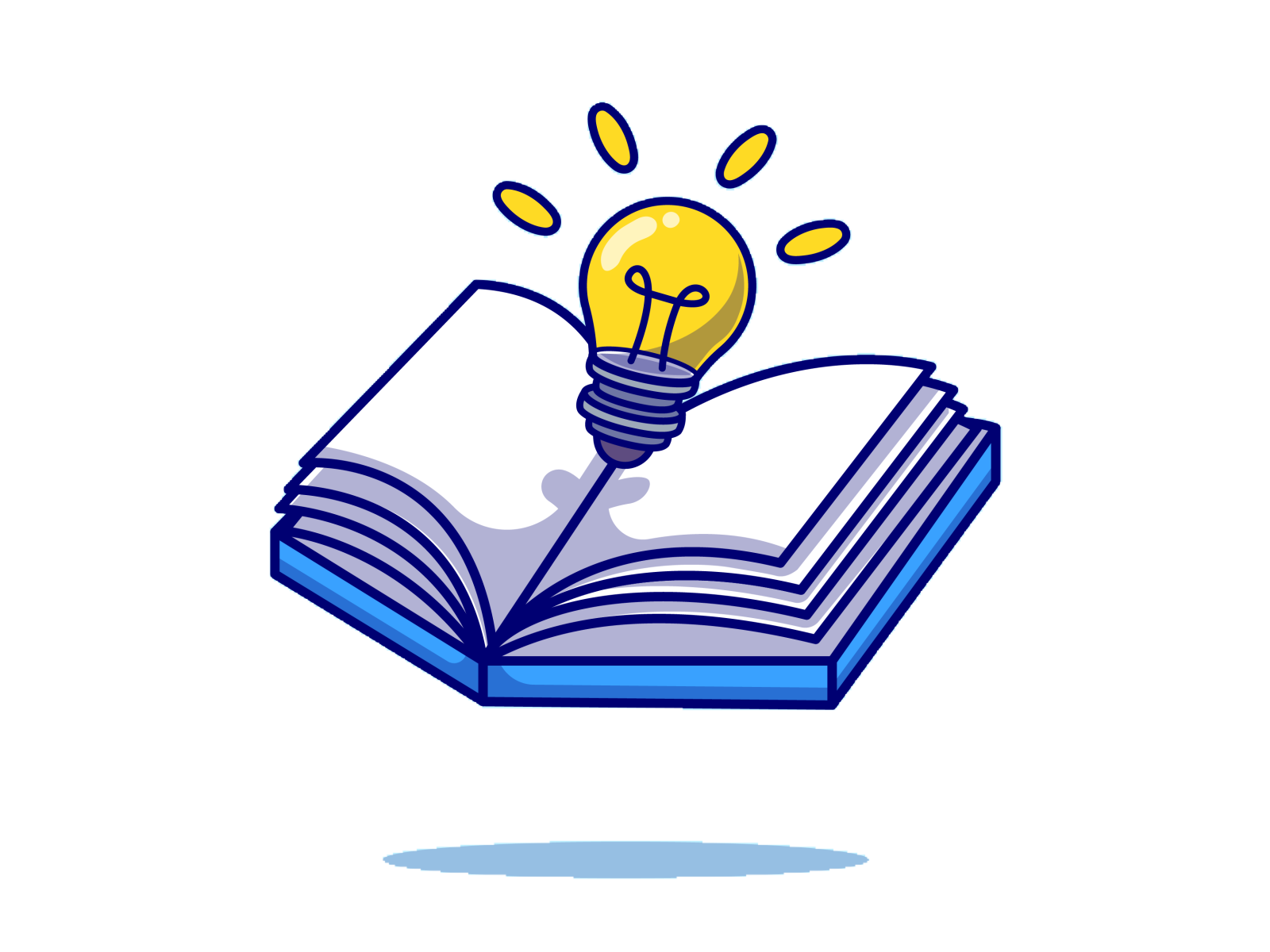 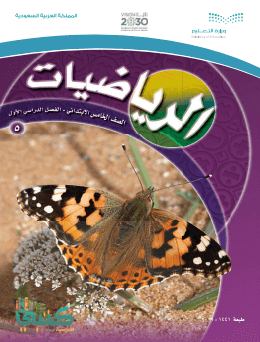 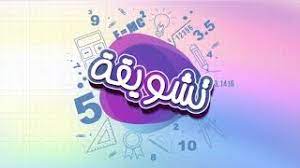 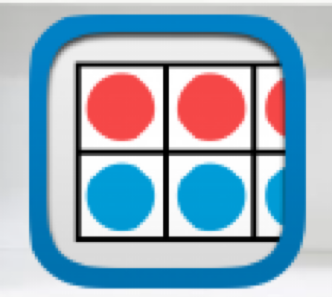 استعد
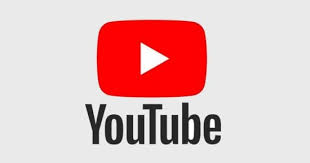 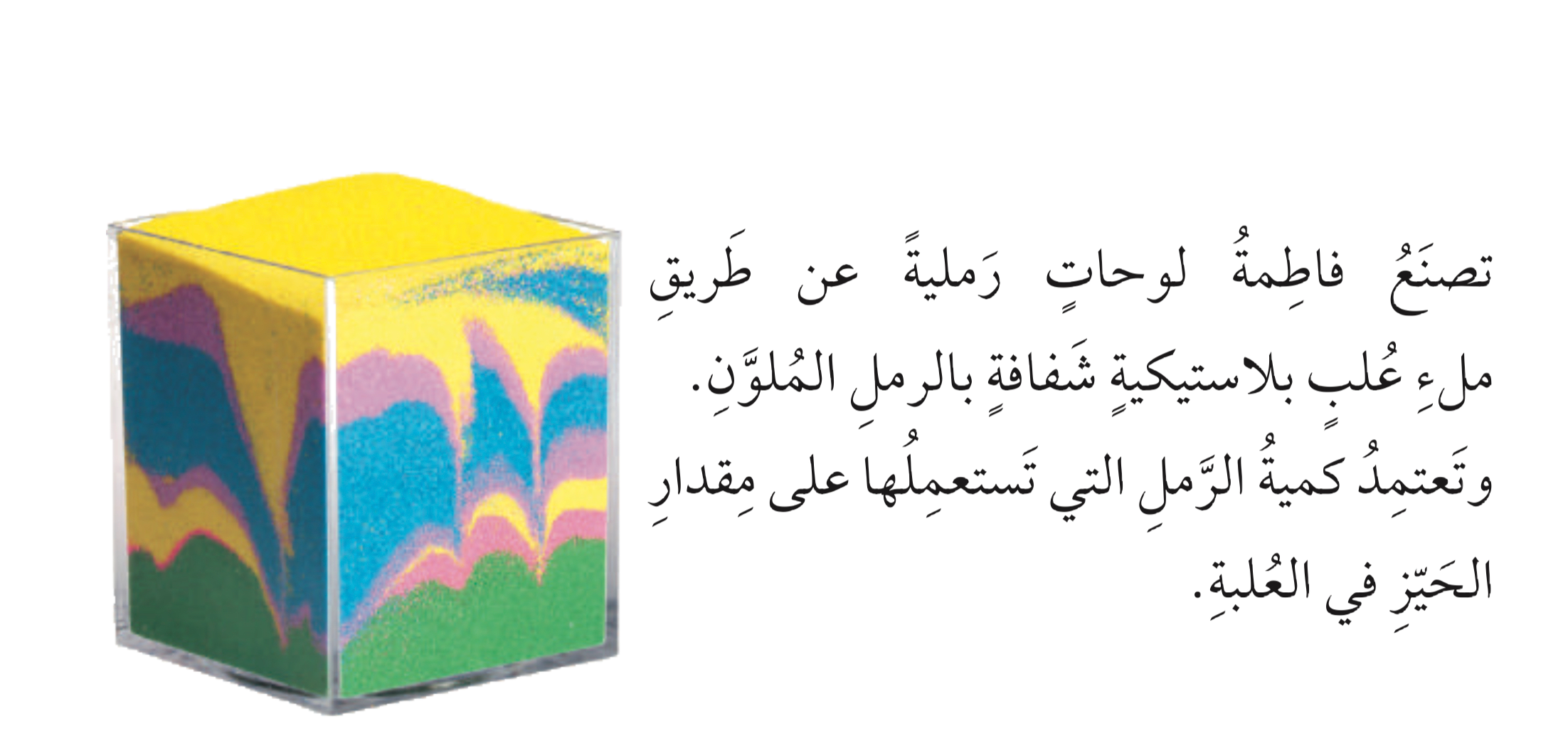 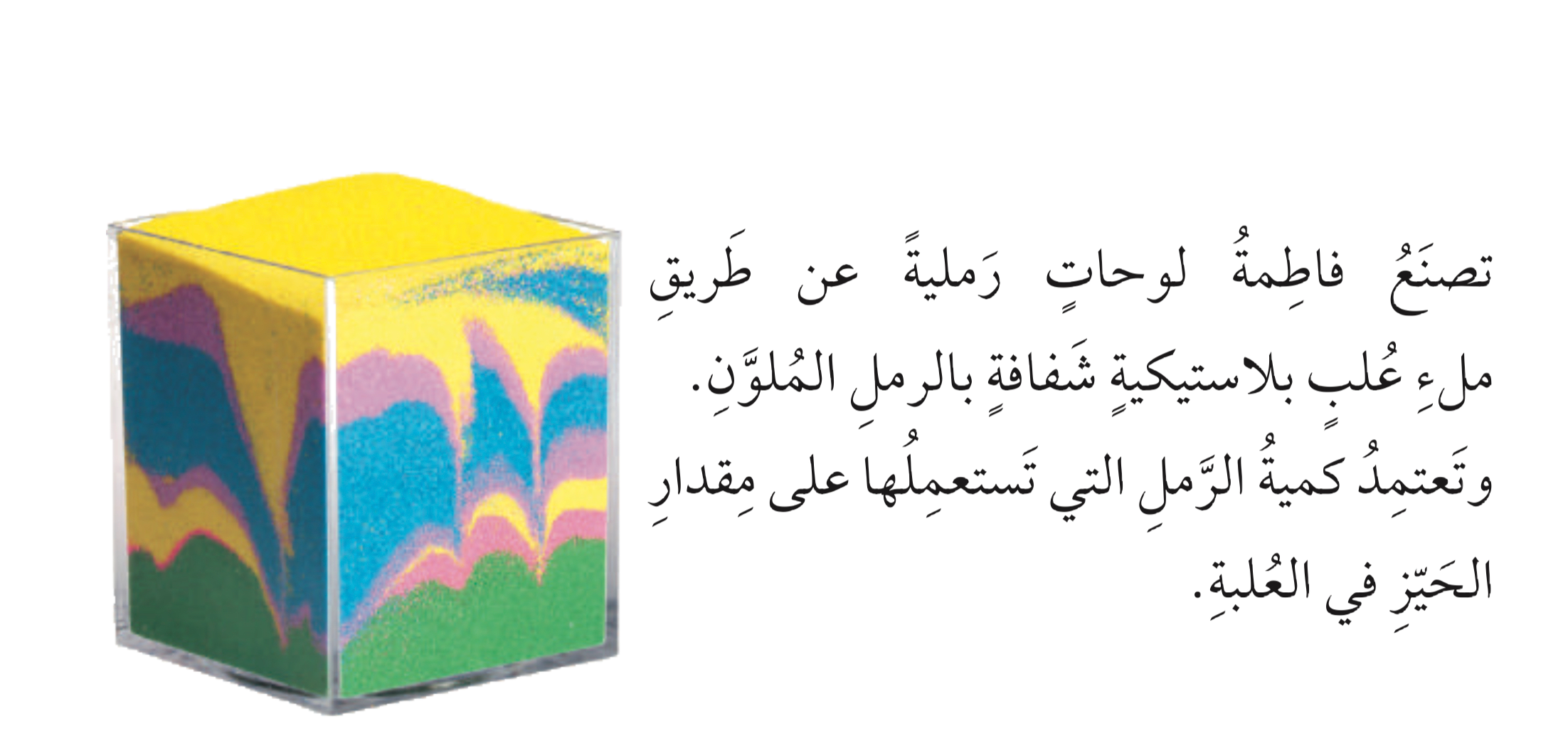 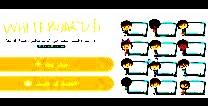 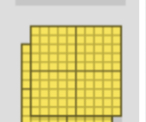 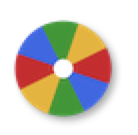 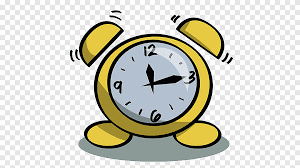 نشاط
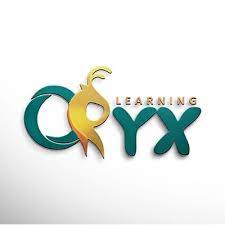 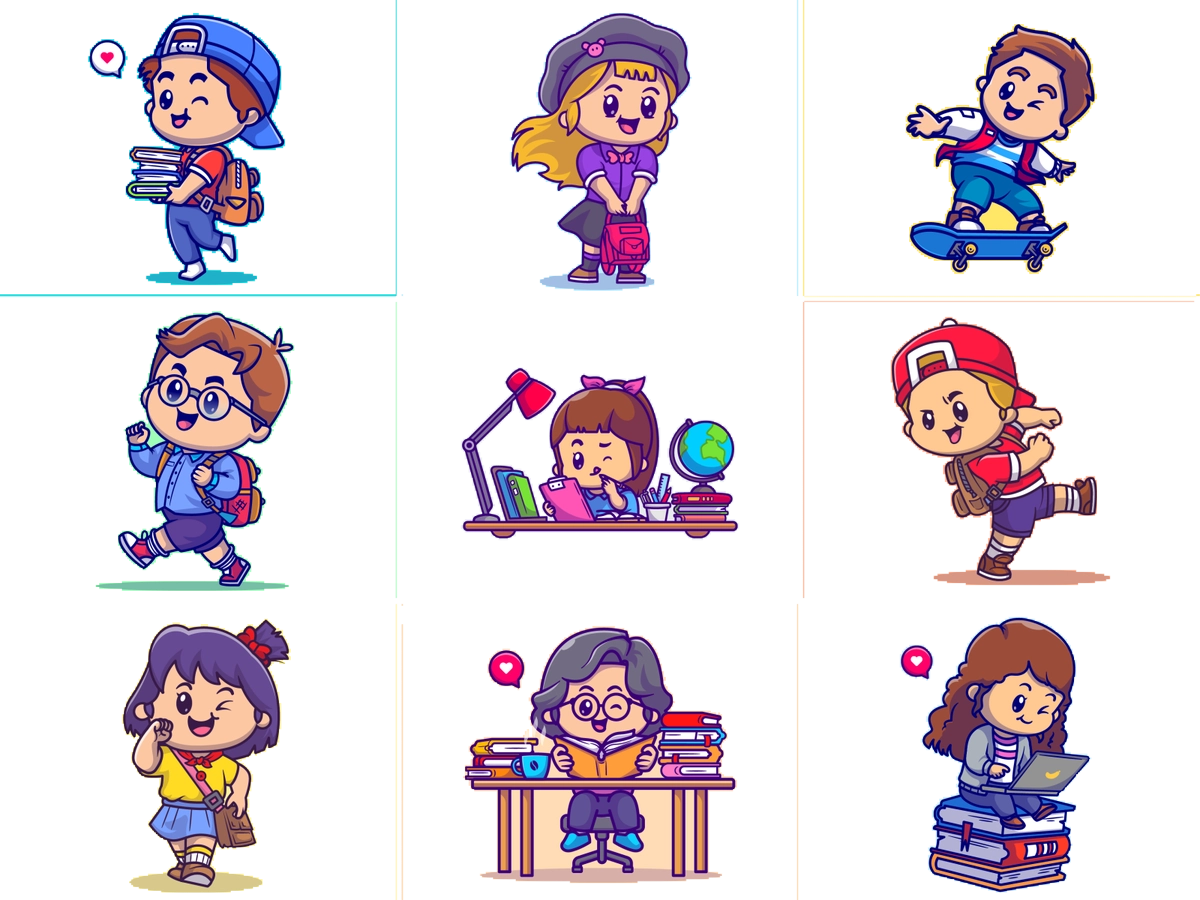 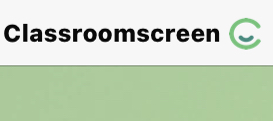 أدوات
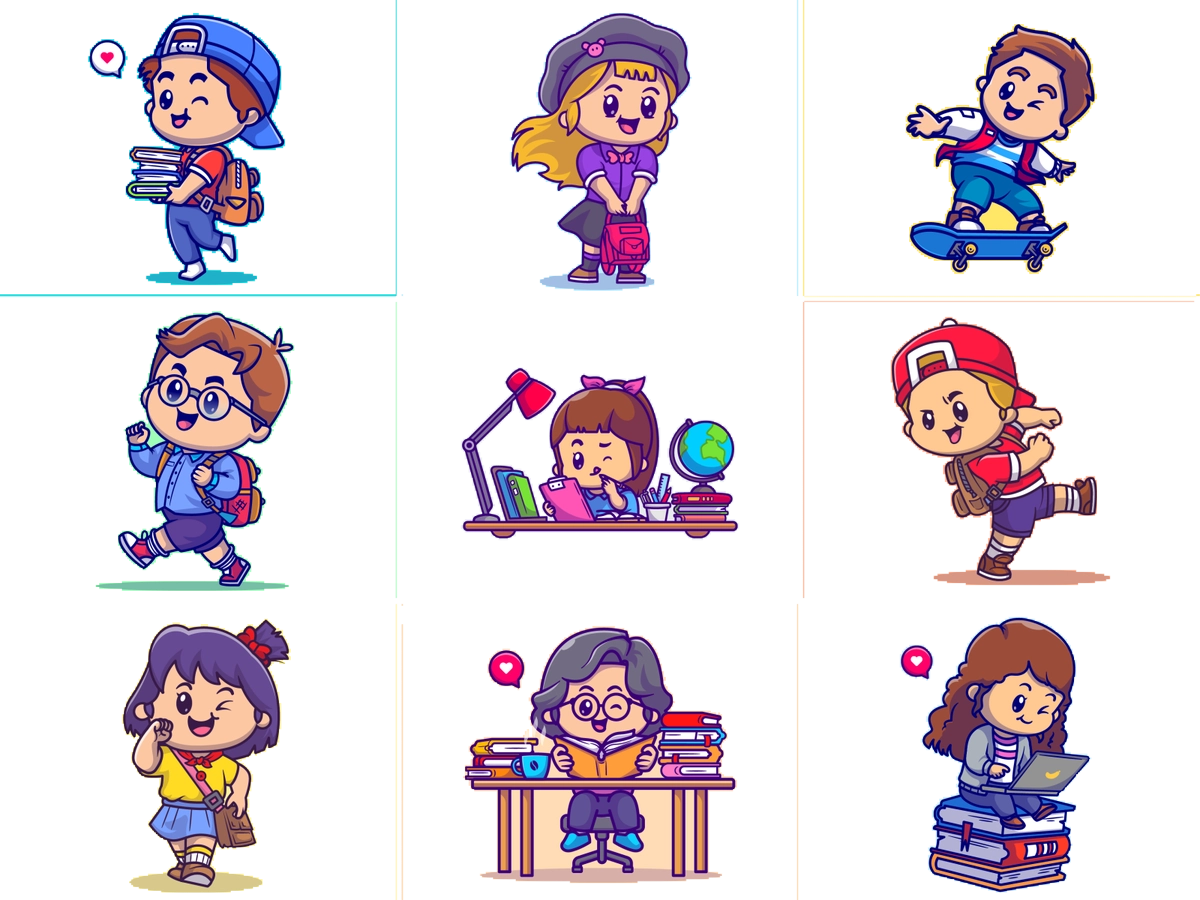 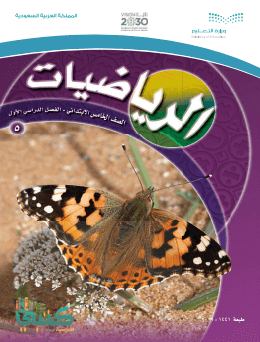 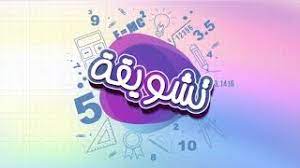 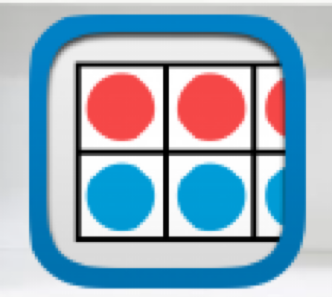 مفردات
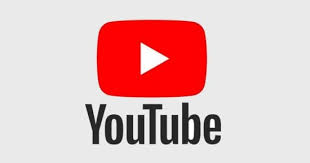 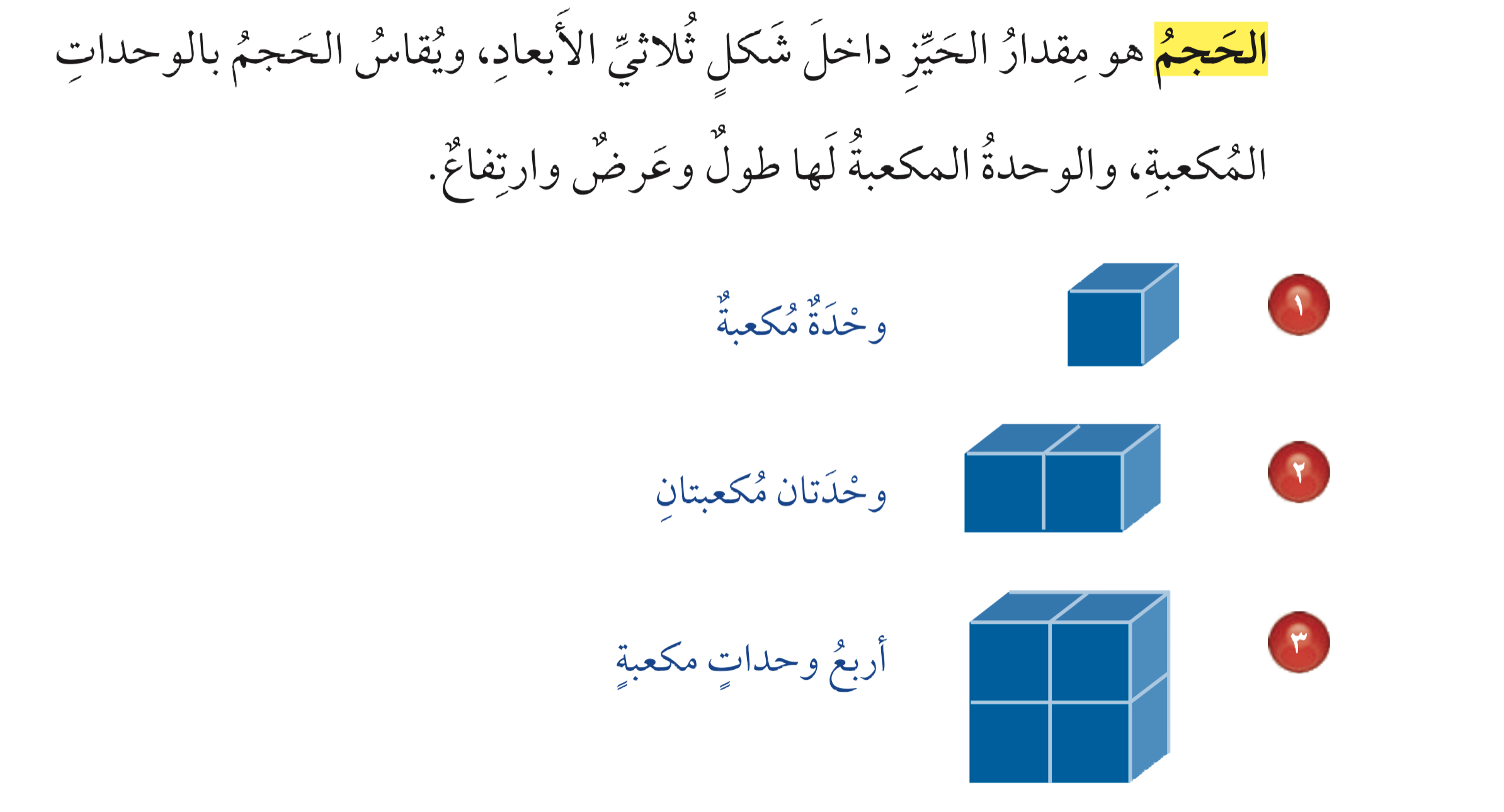 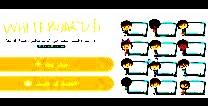 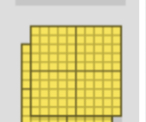 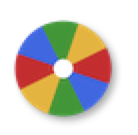 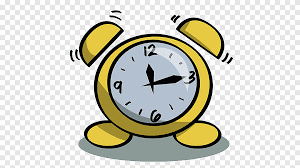 نشاط
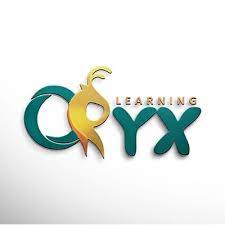 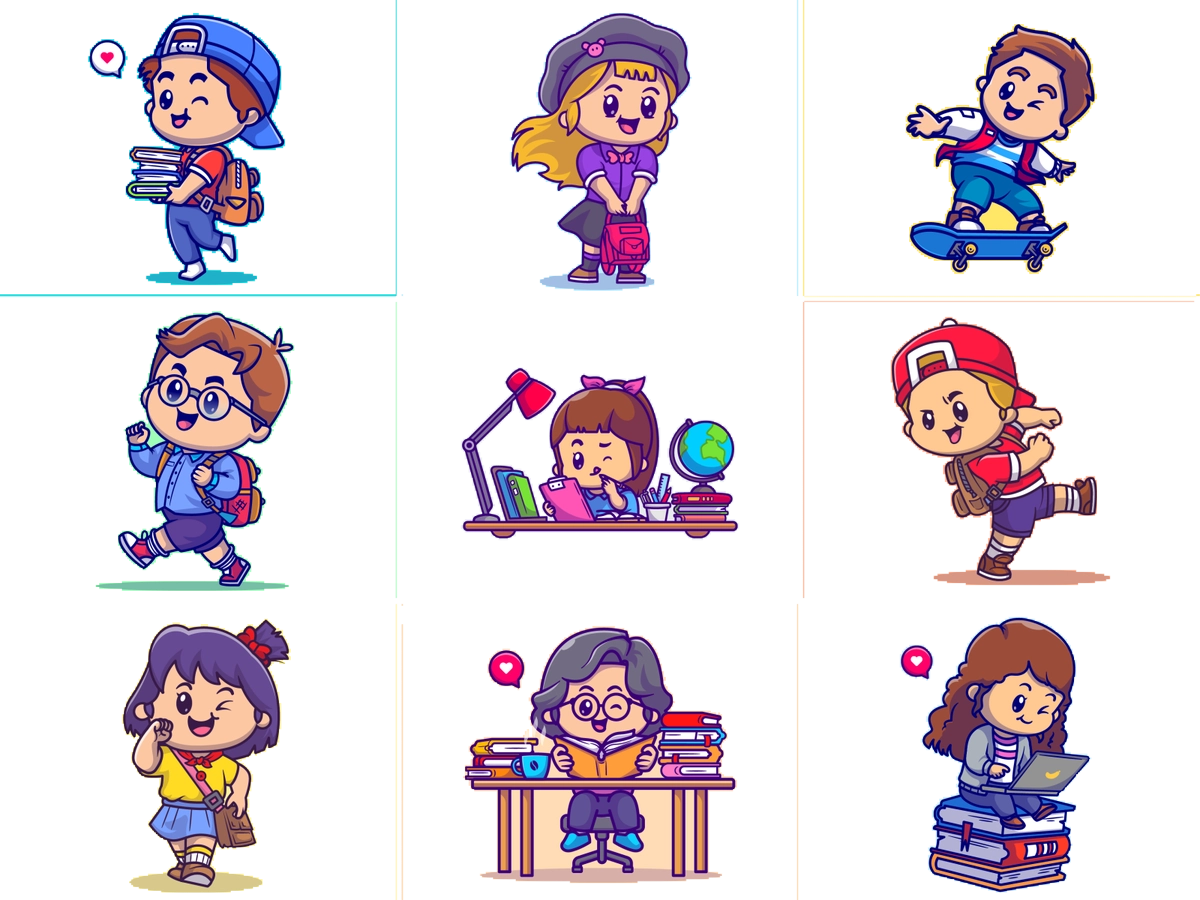 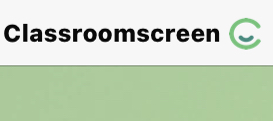 أدوات
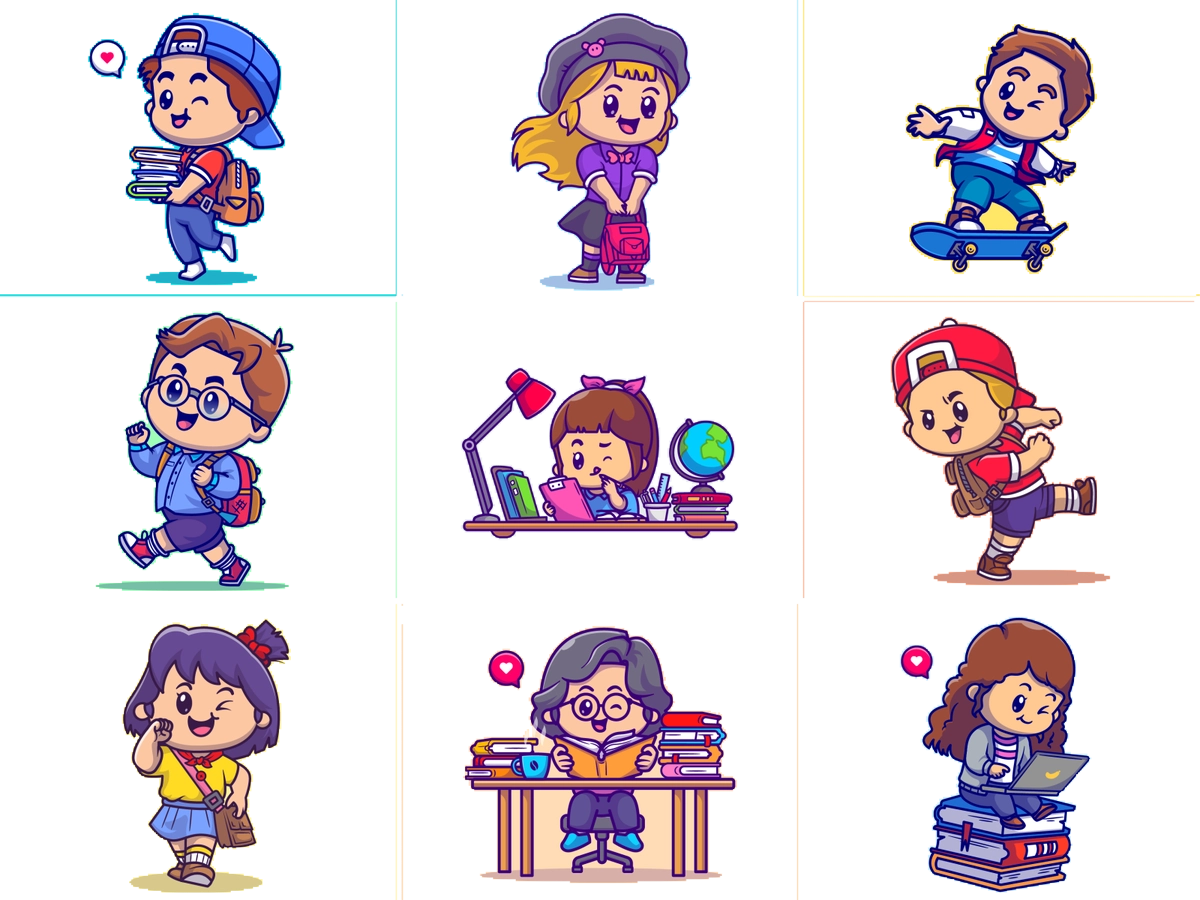 مفهوم أساسي
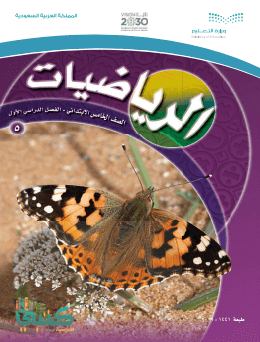 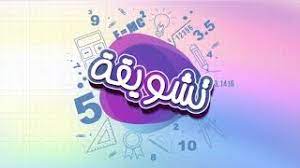 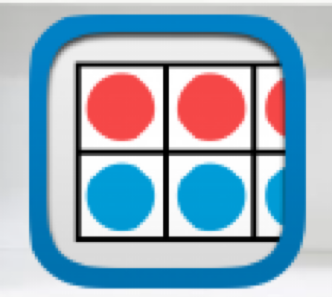 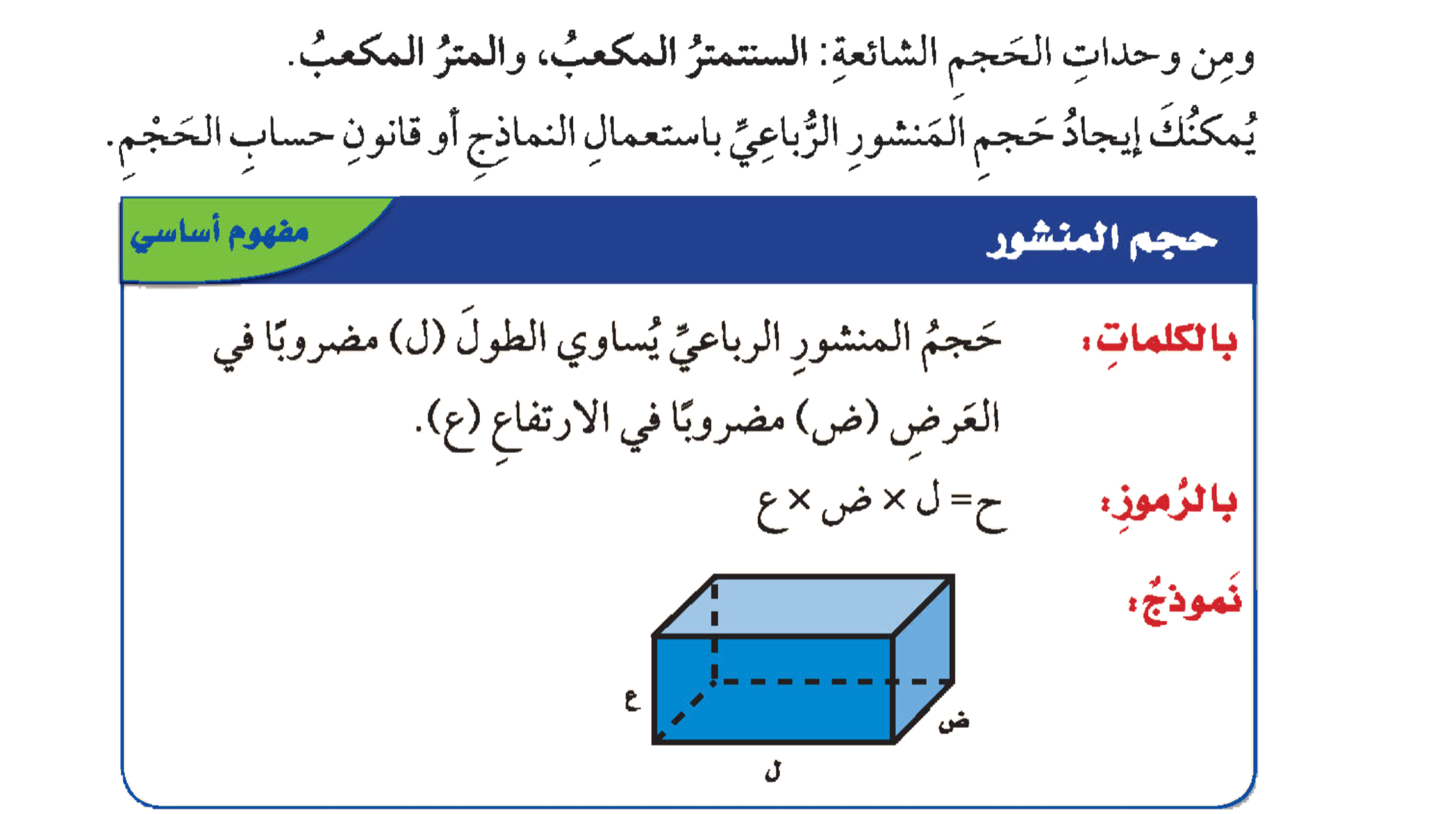 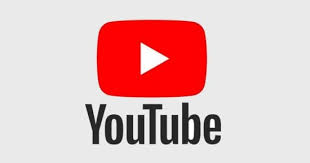 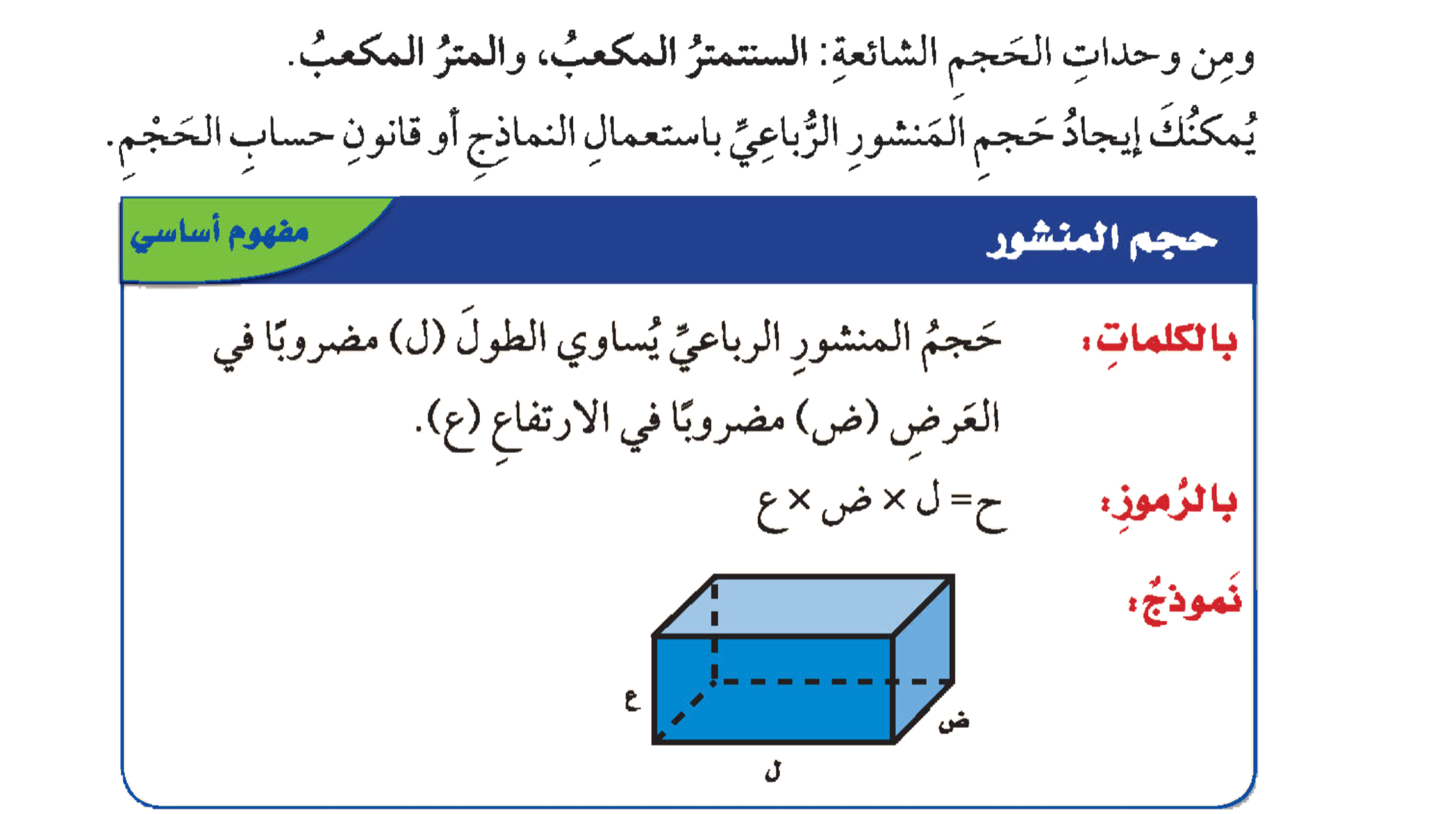 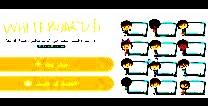 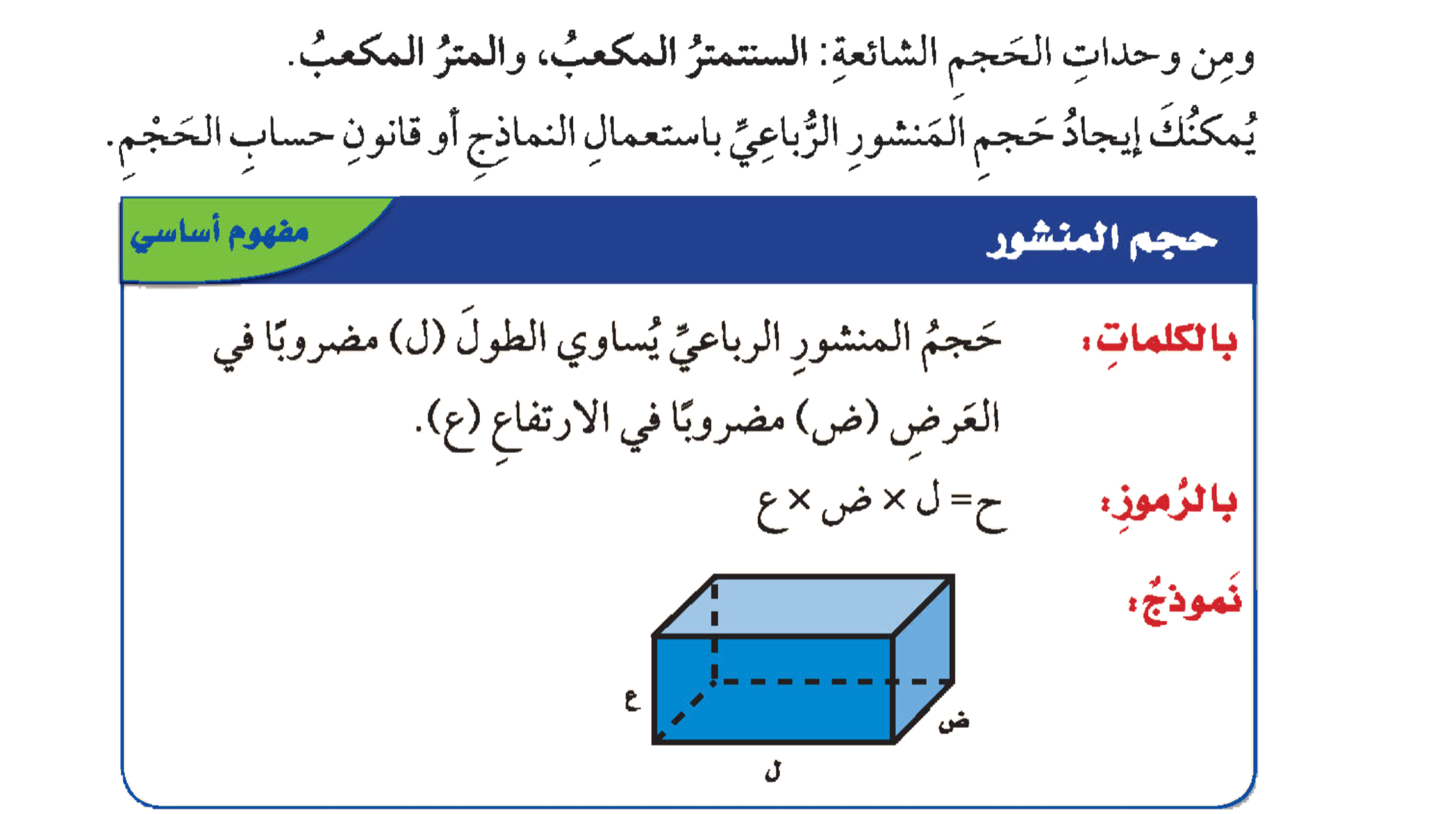 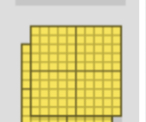 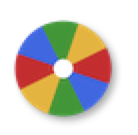 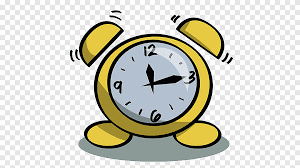 نشاط
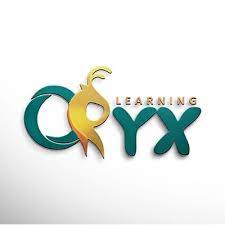 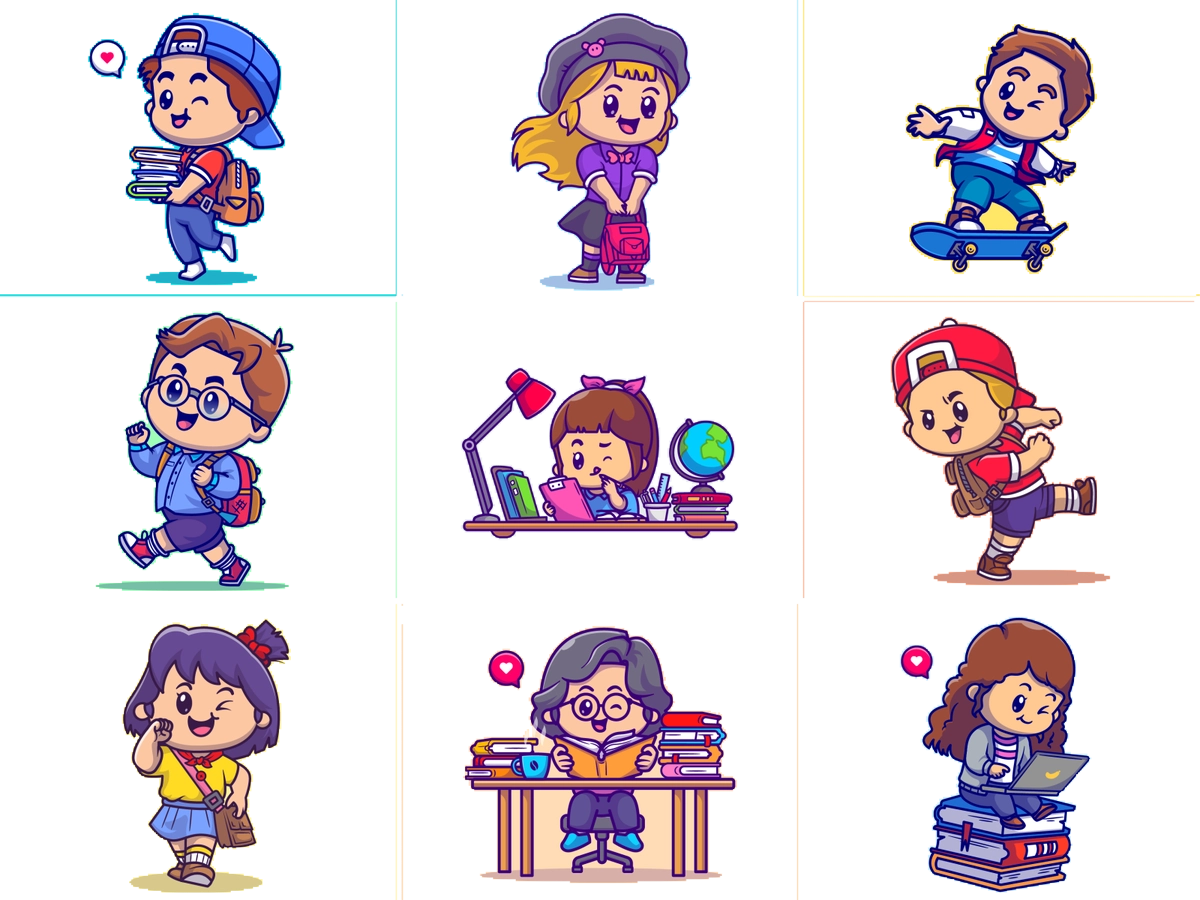 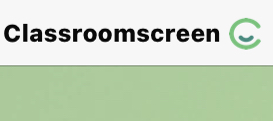 أدوات
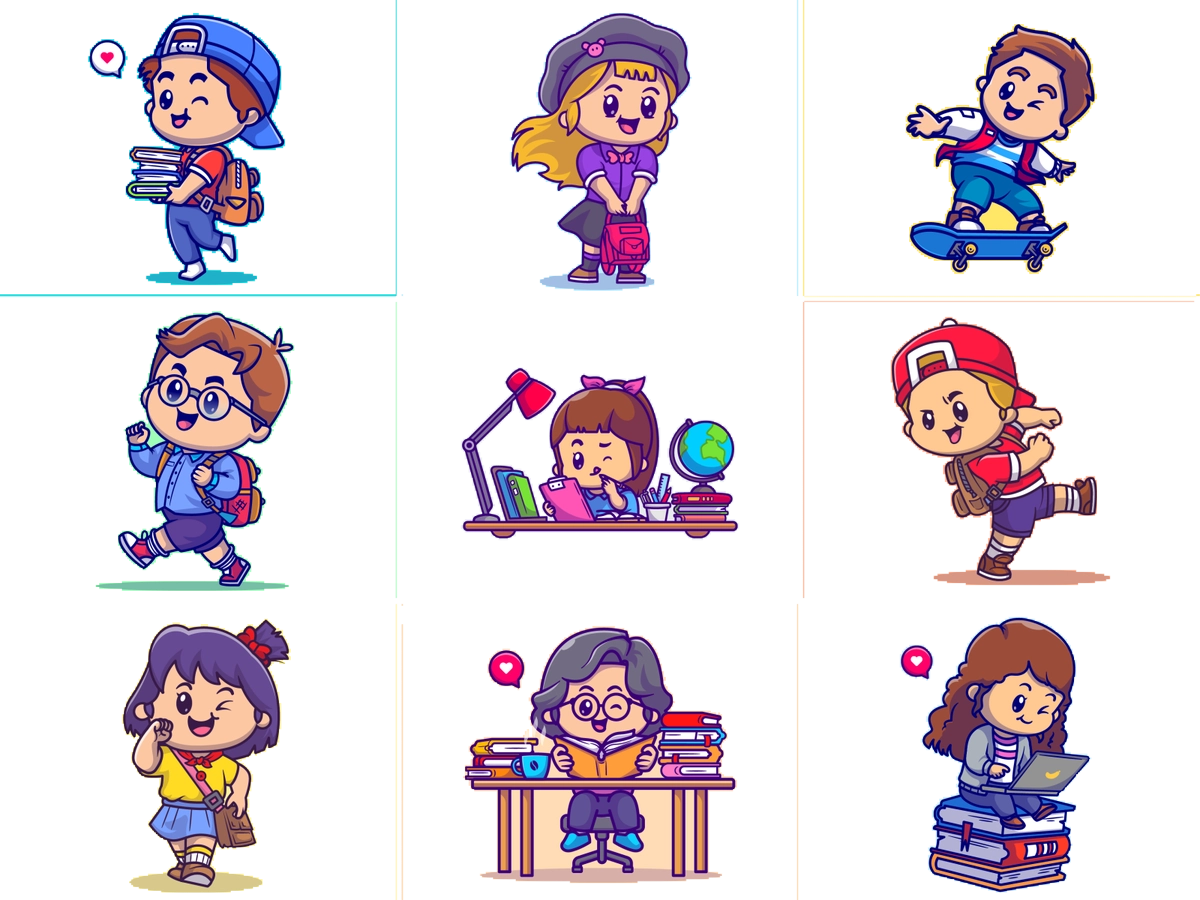 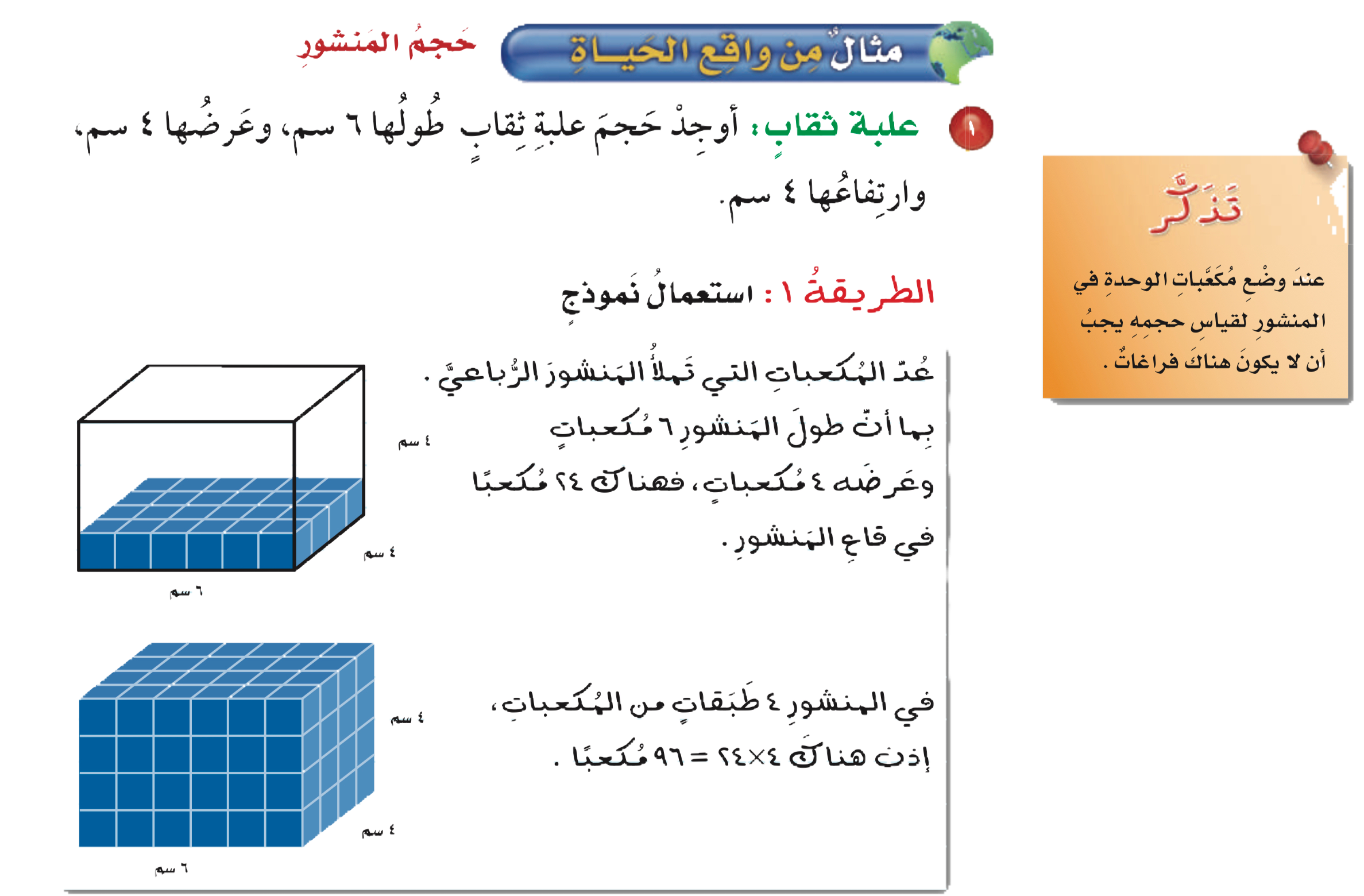 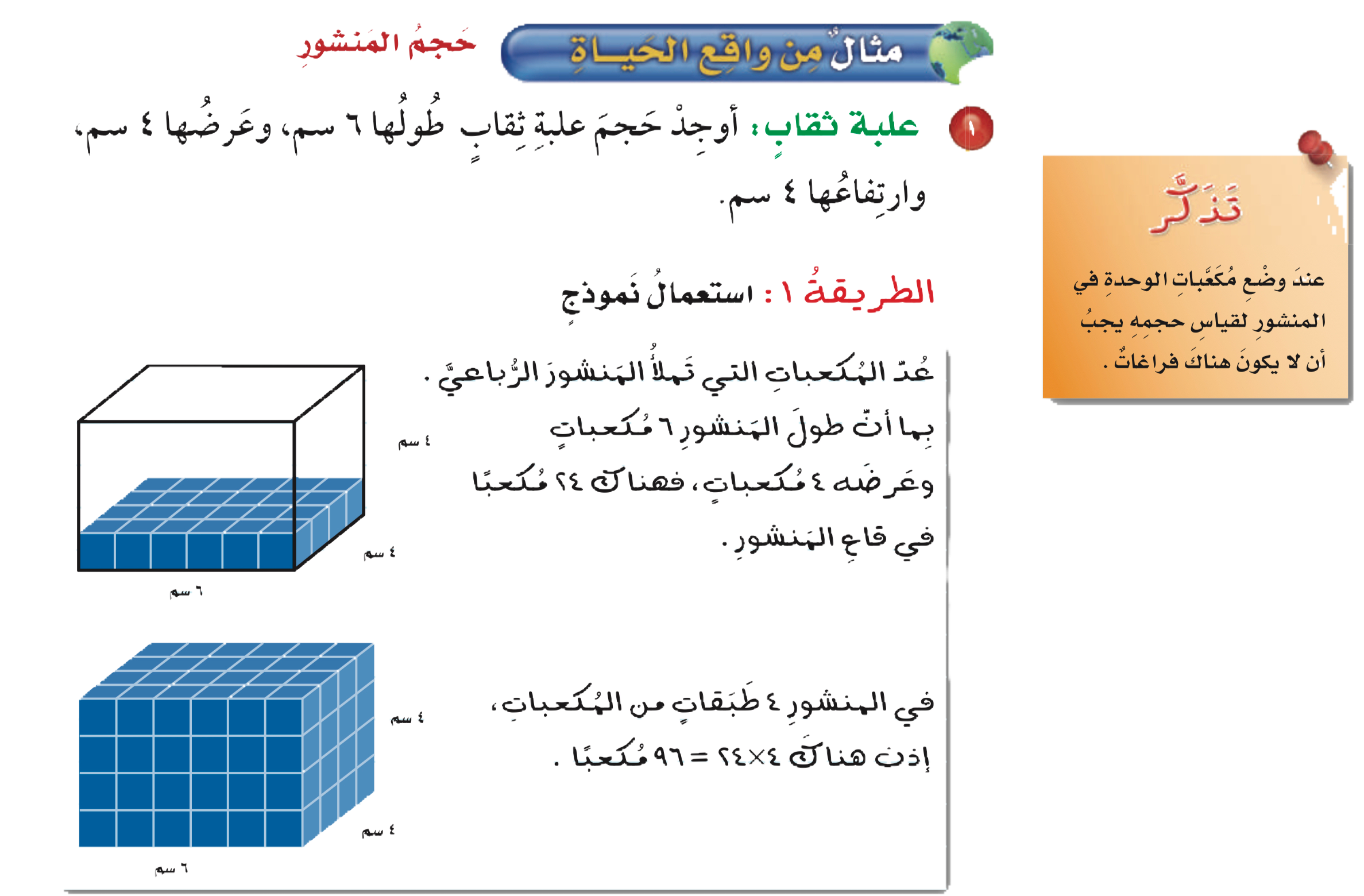 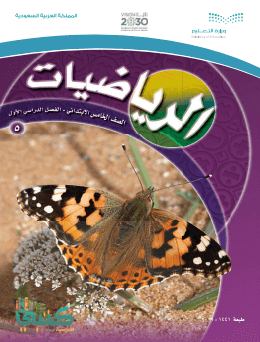 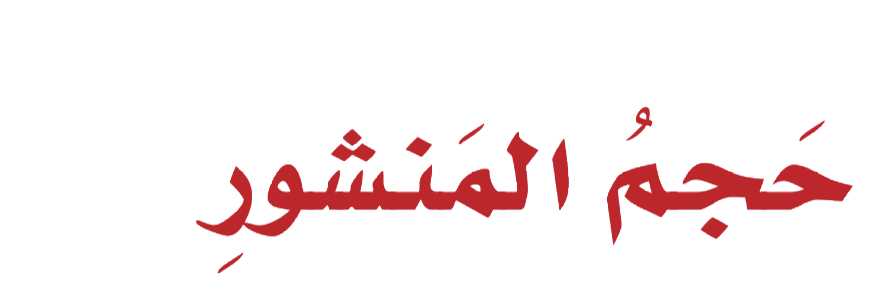 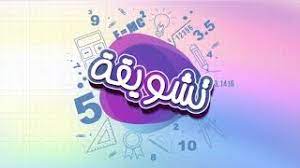 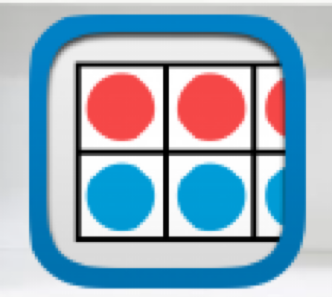 مثال
 من واقع الحياة
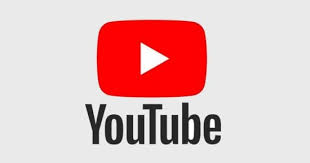 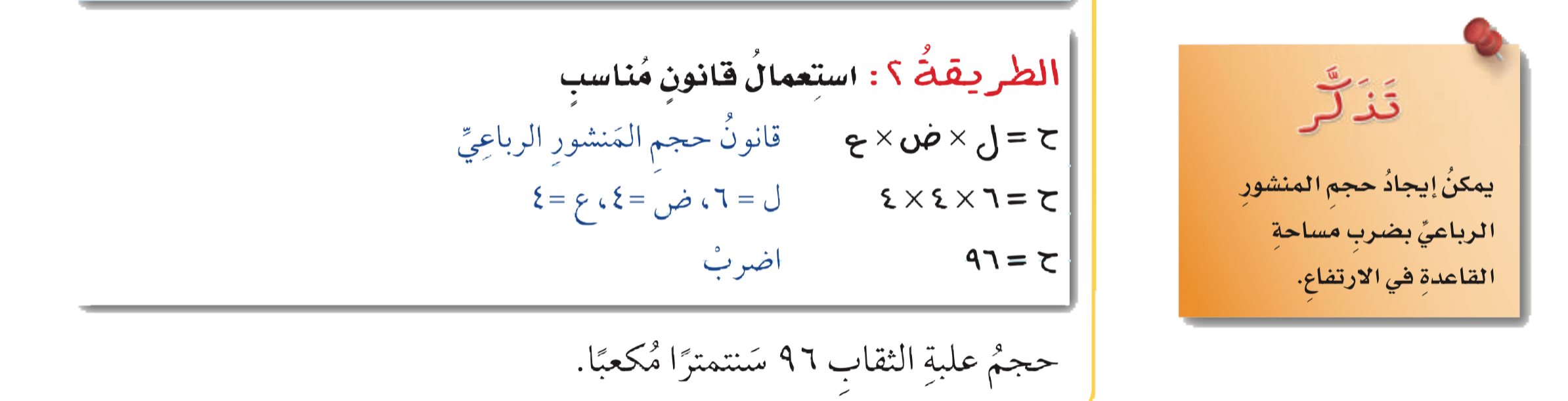 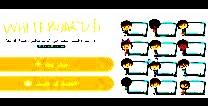 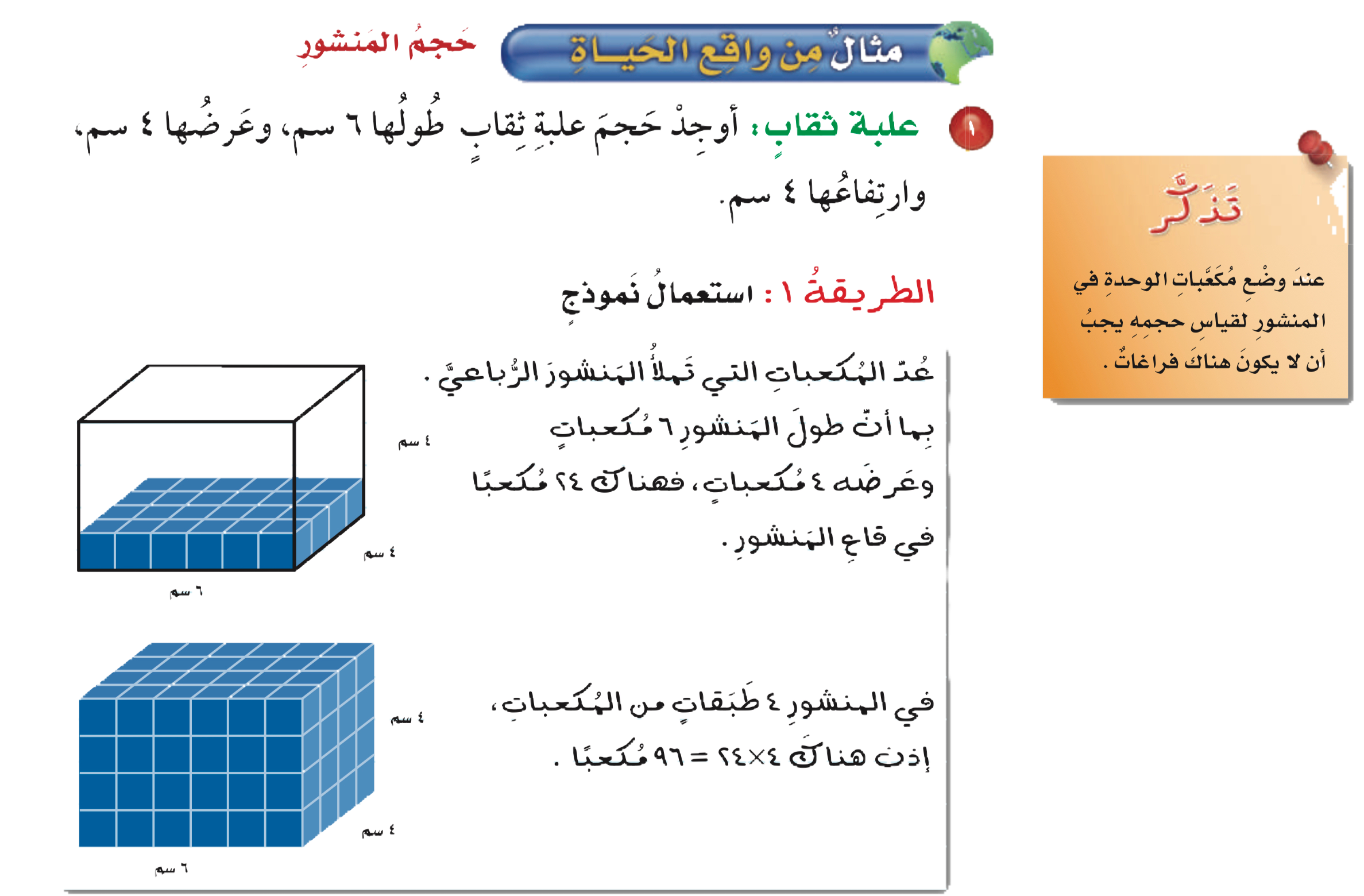 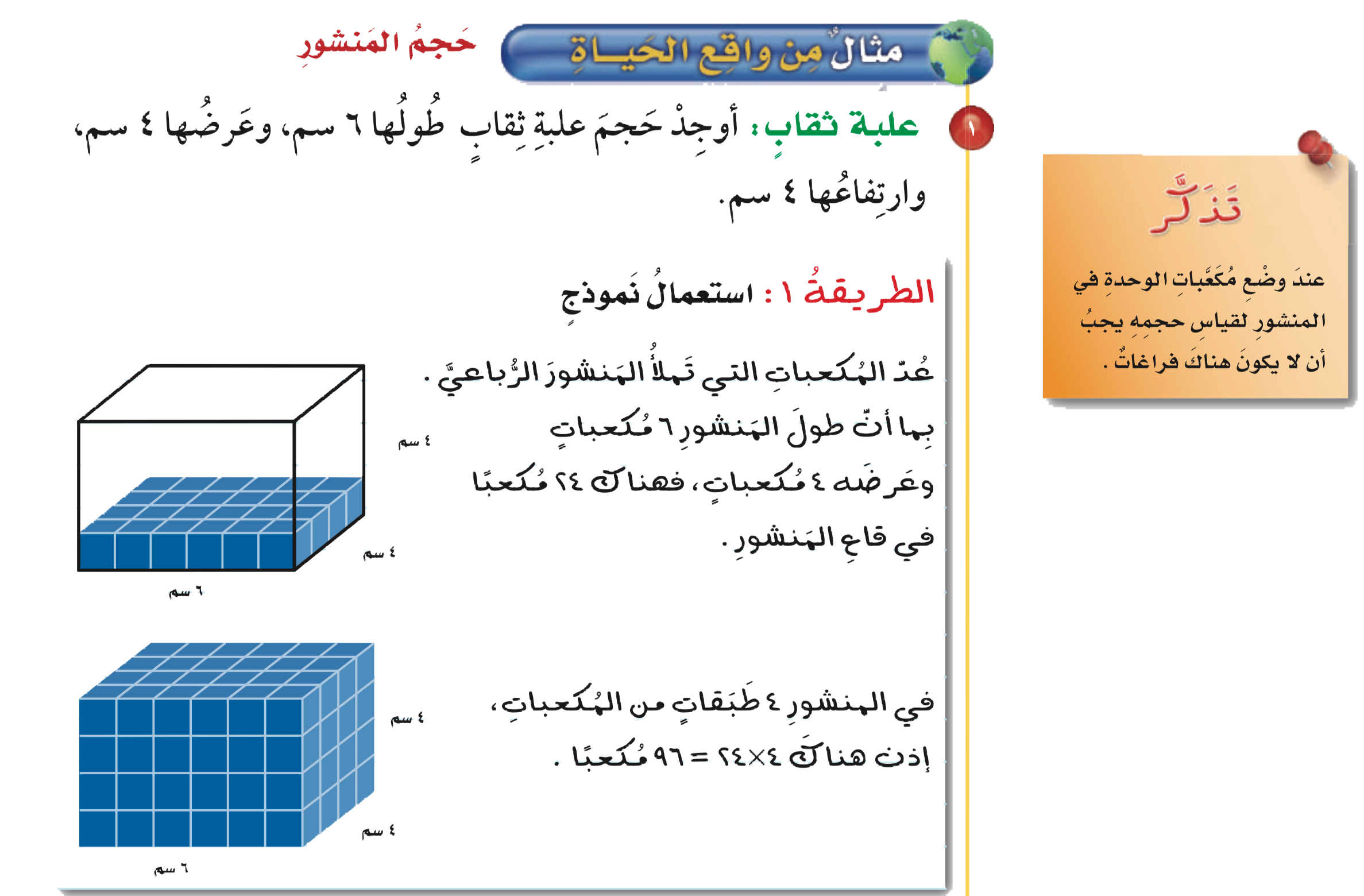 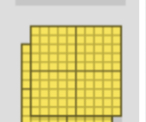 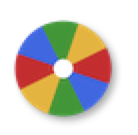 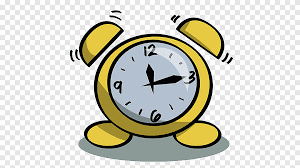 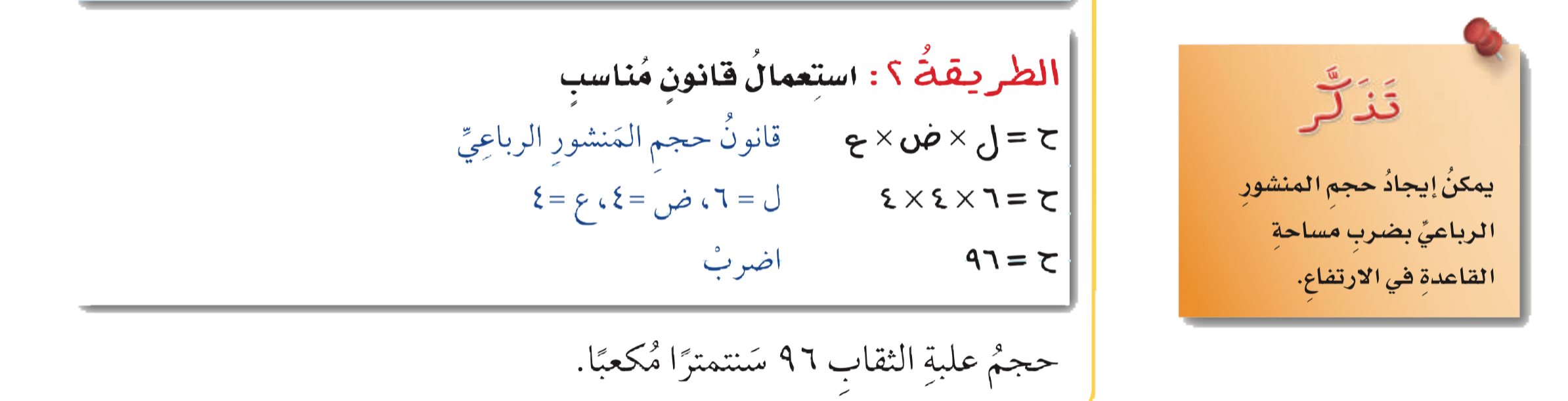 نشاط
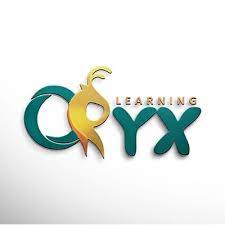 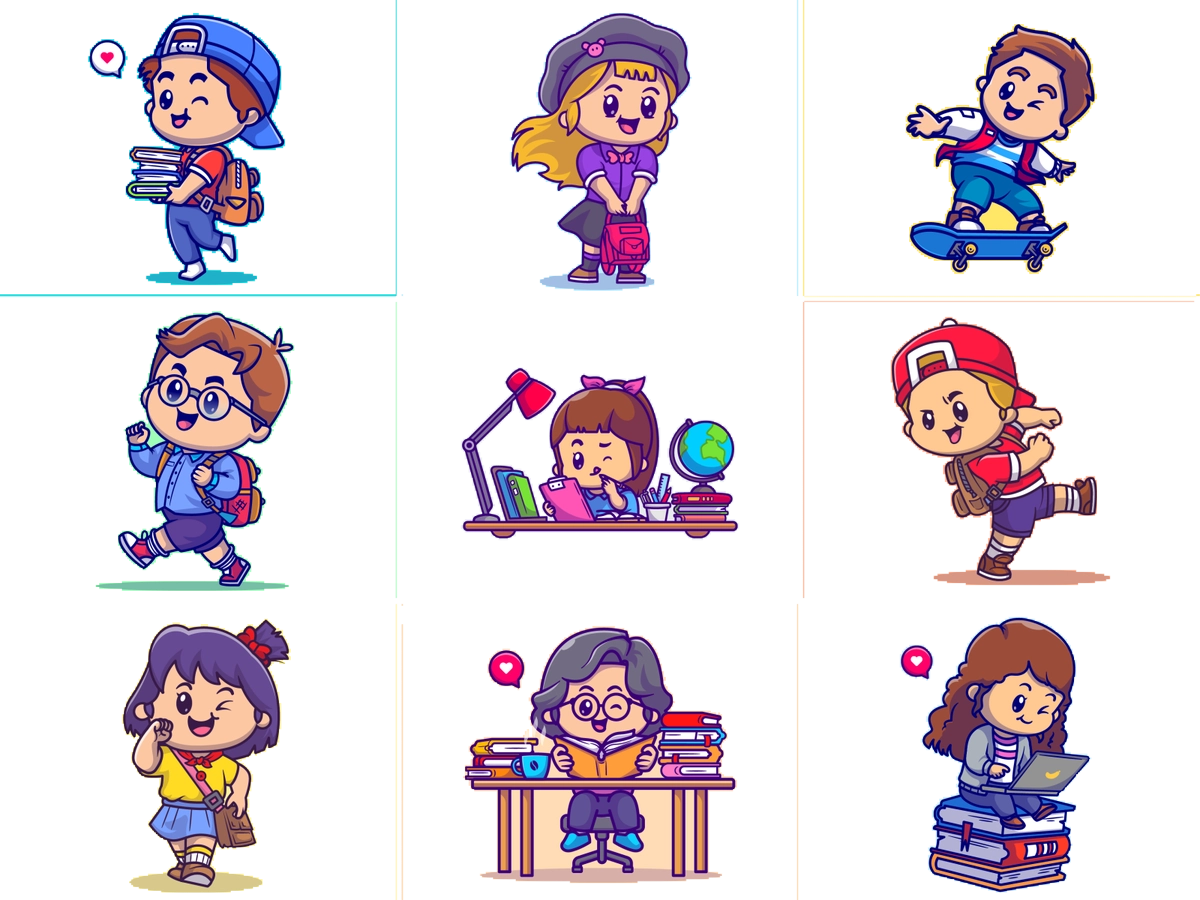 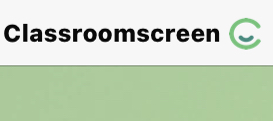 أدوات
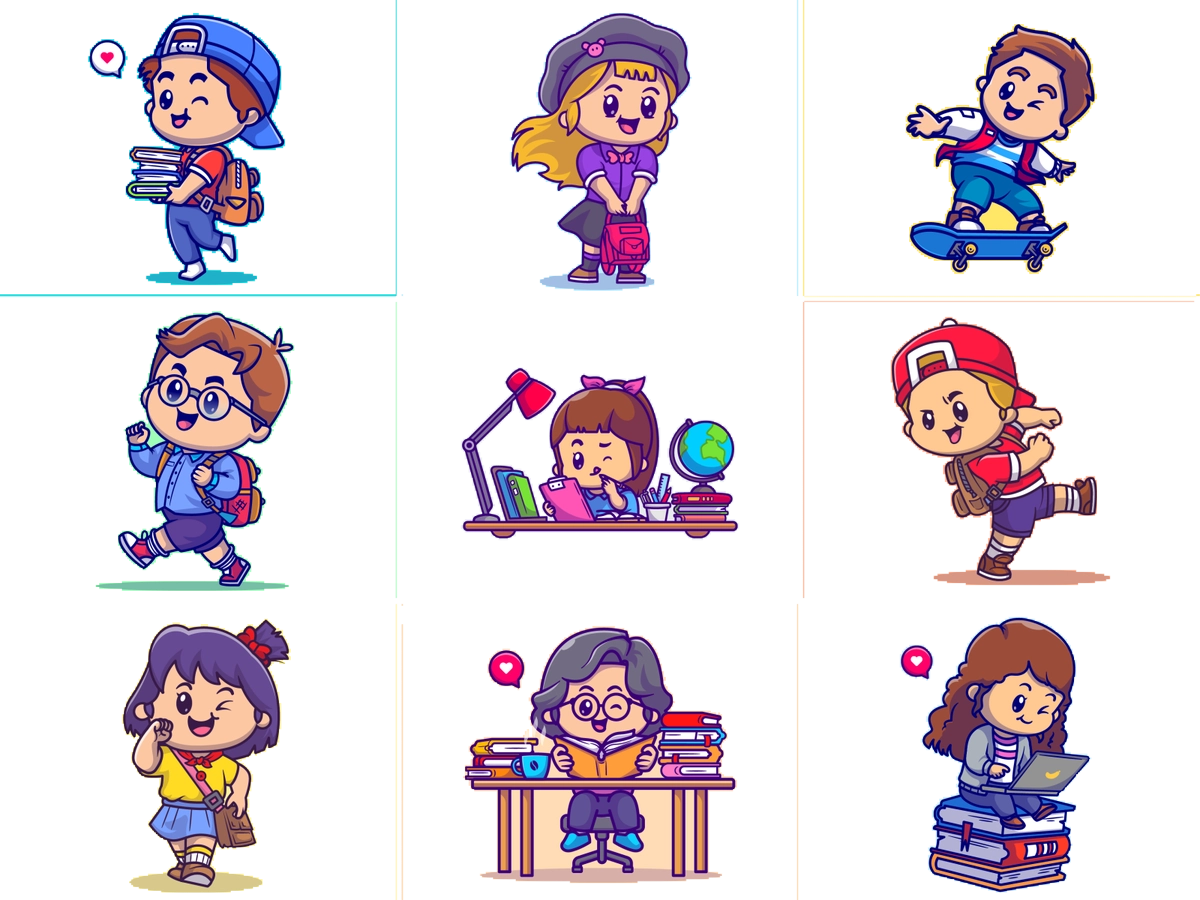 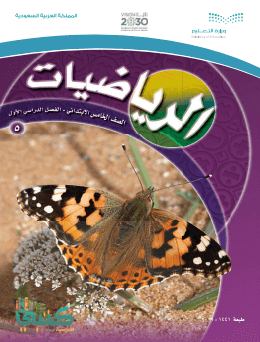 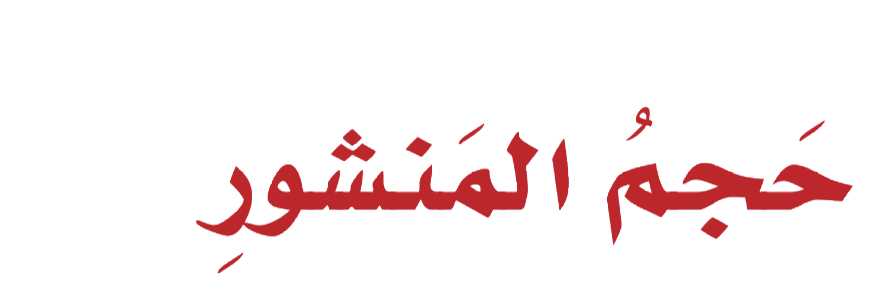 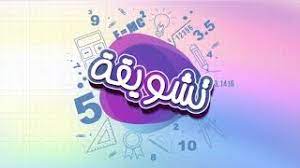 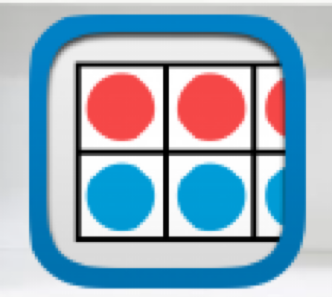 مثال
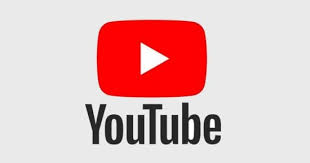 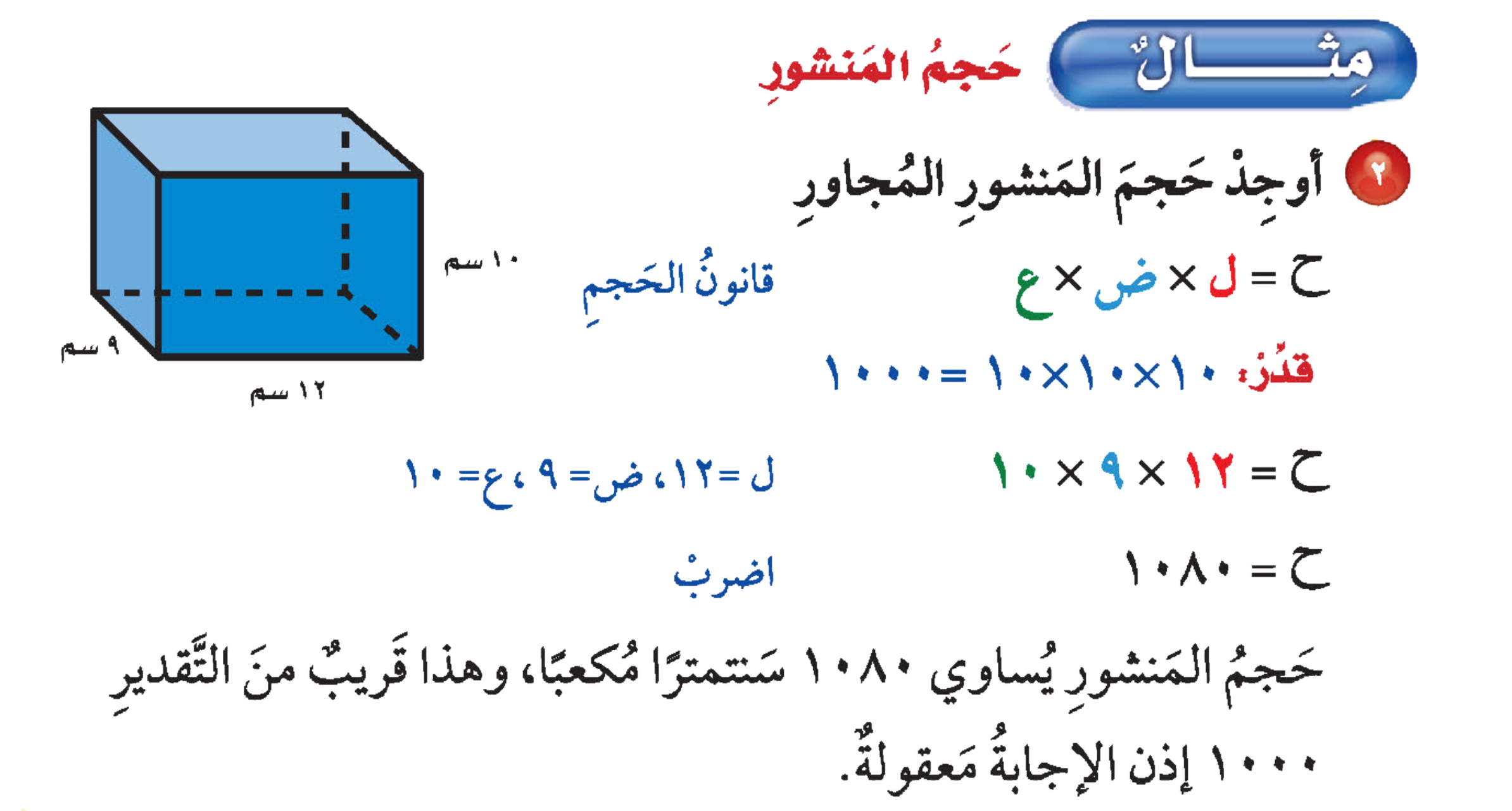 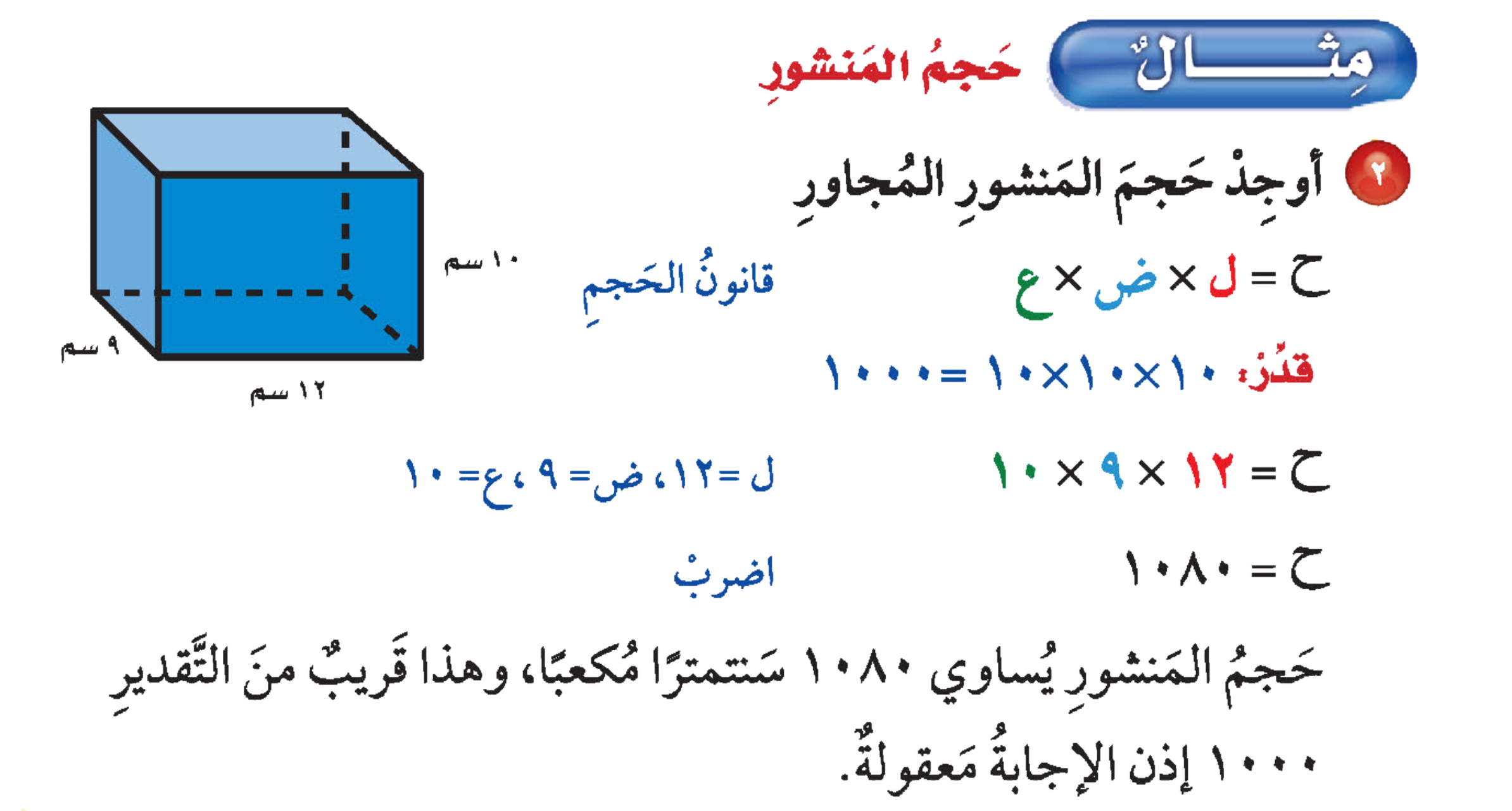 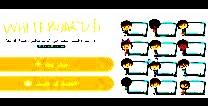 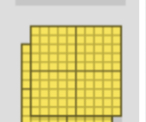 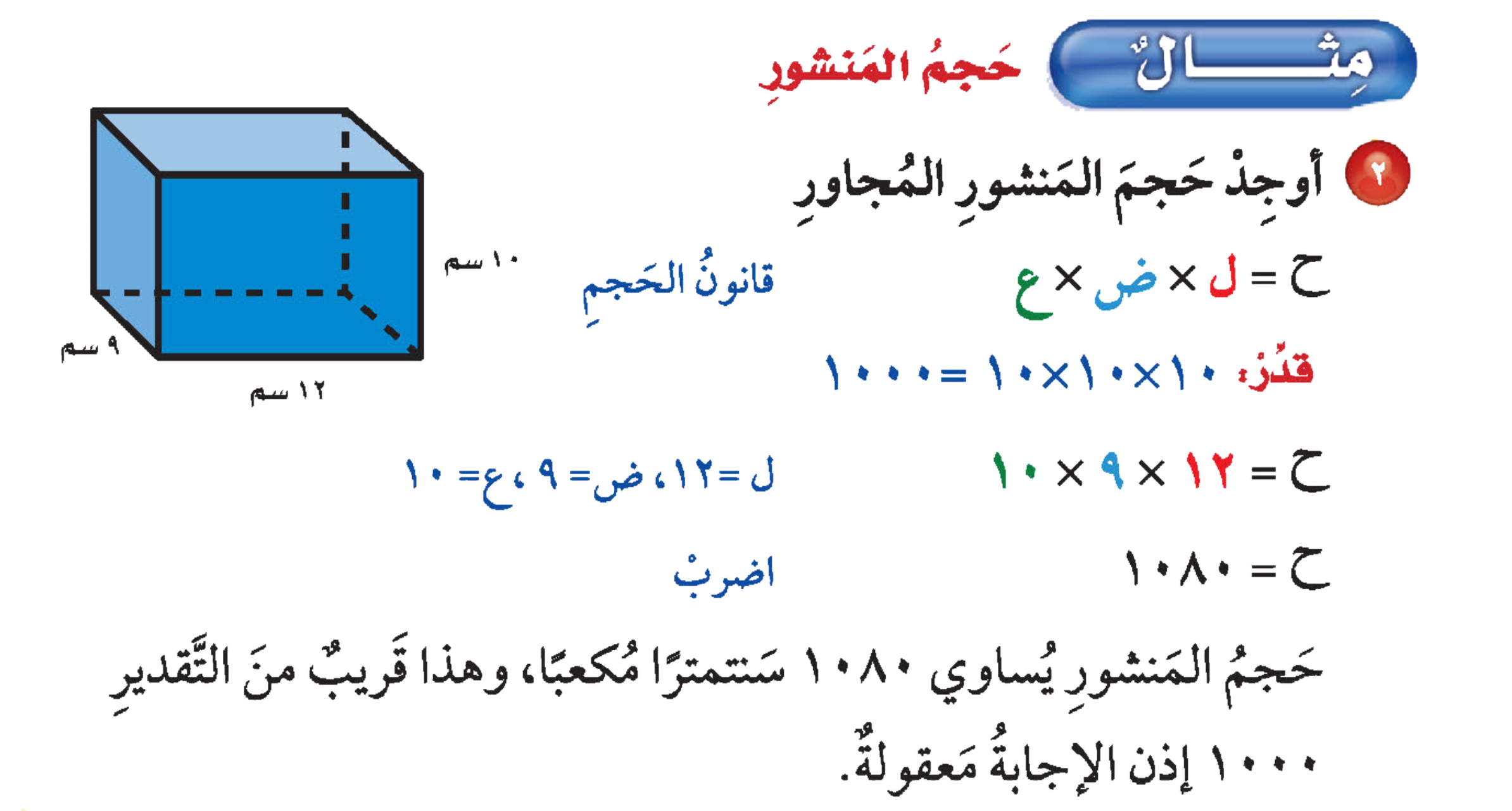 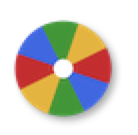 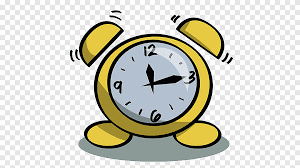 نشاط
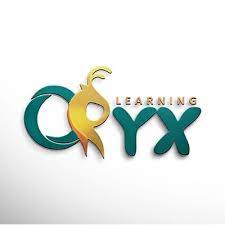 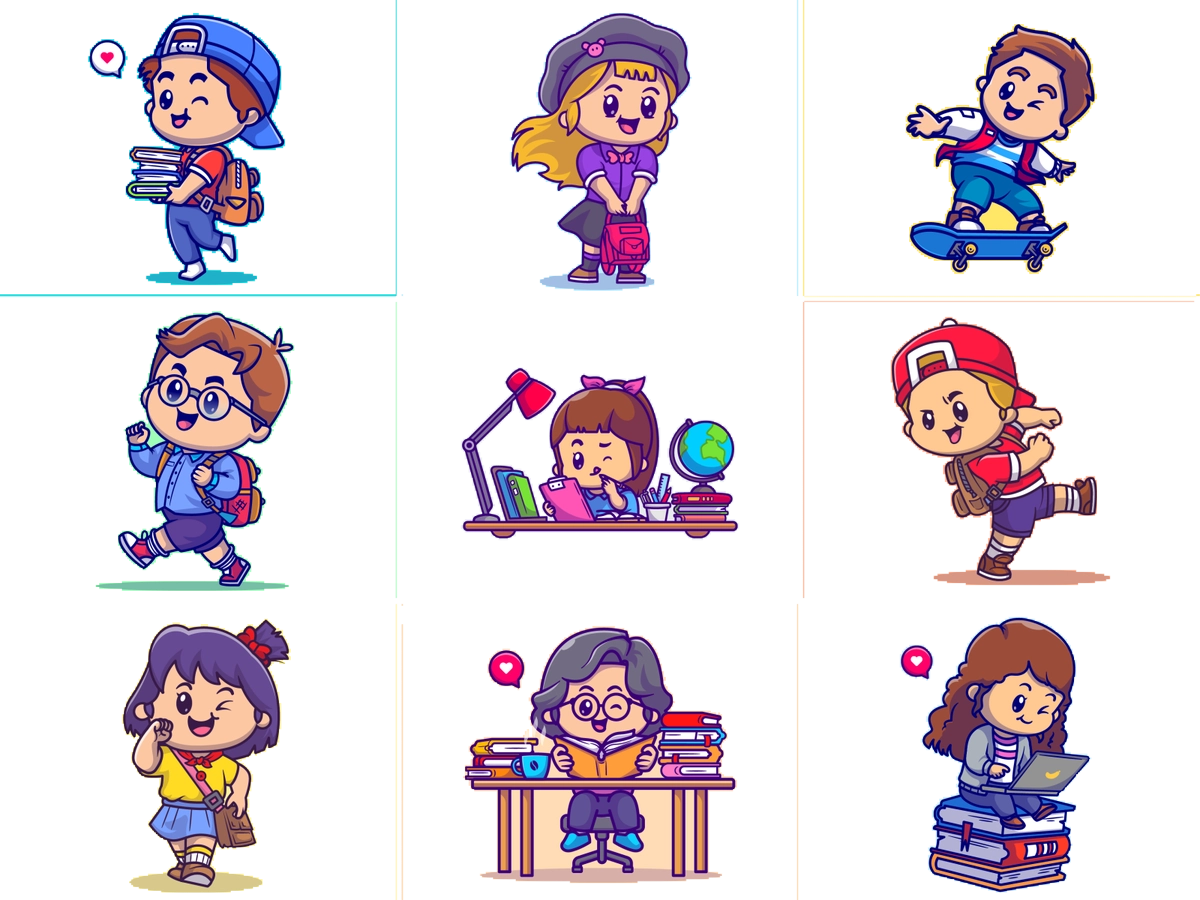 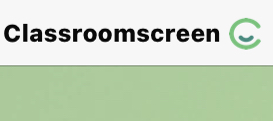 أدوات
الحل
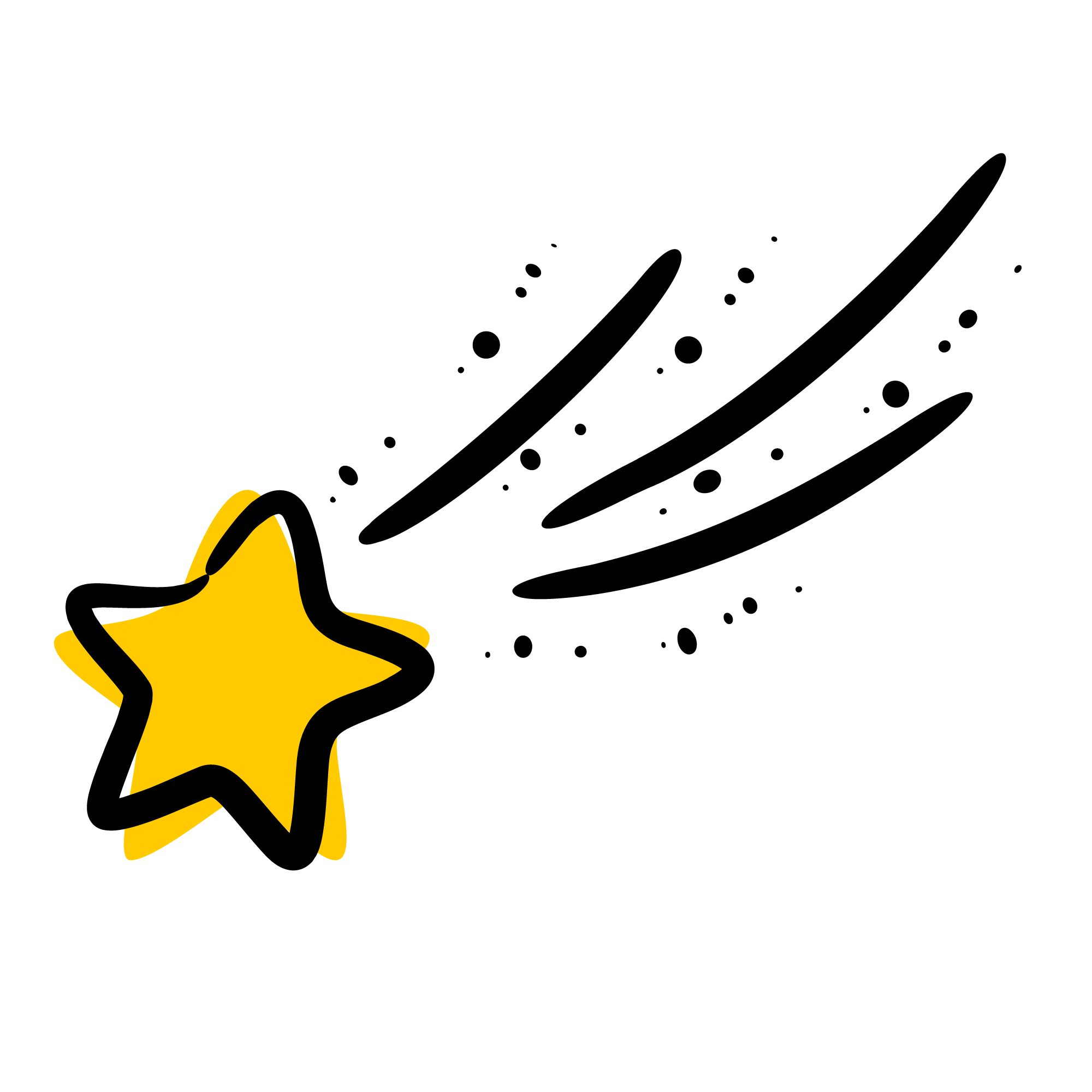 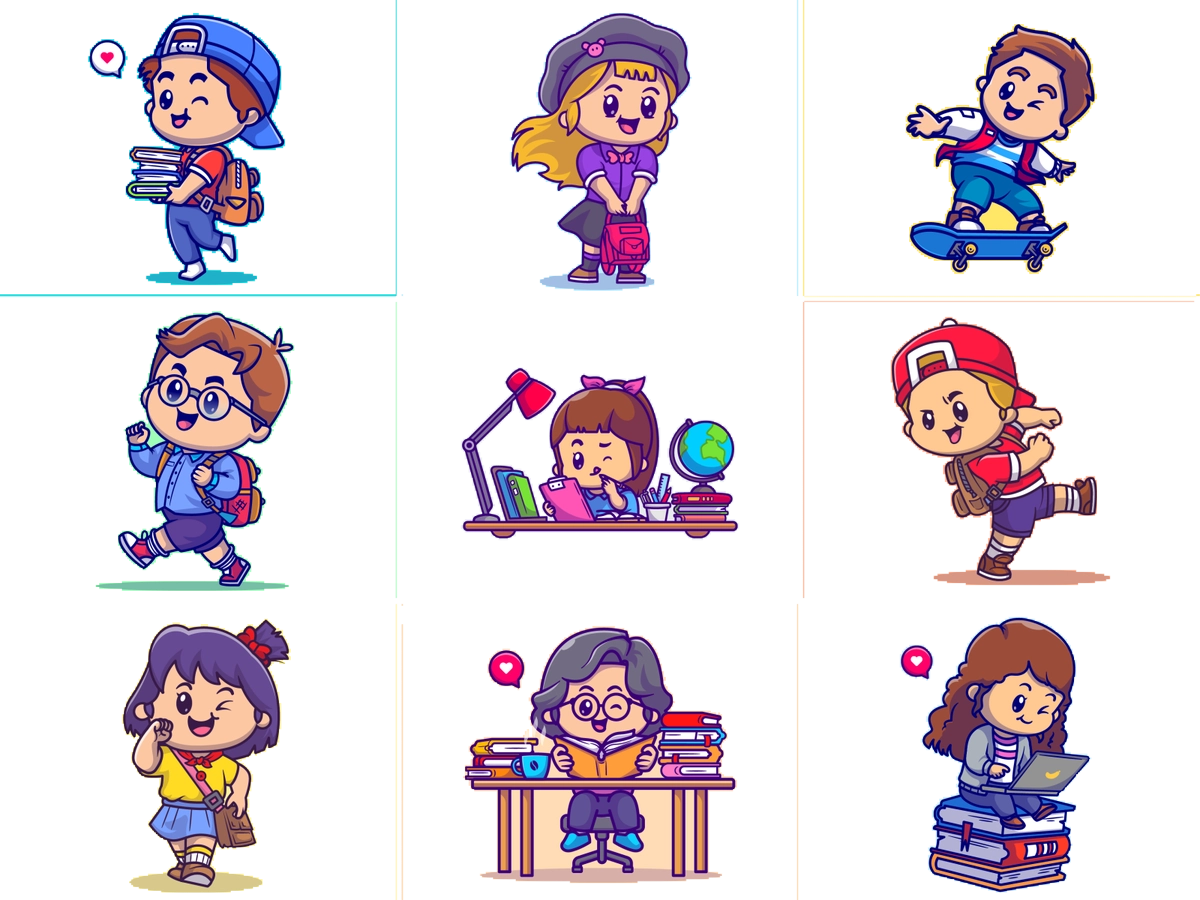 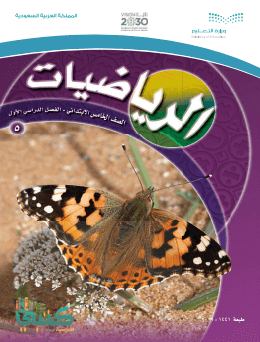 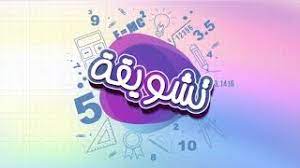 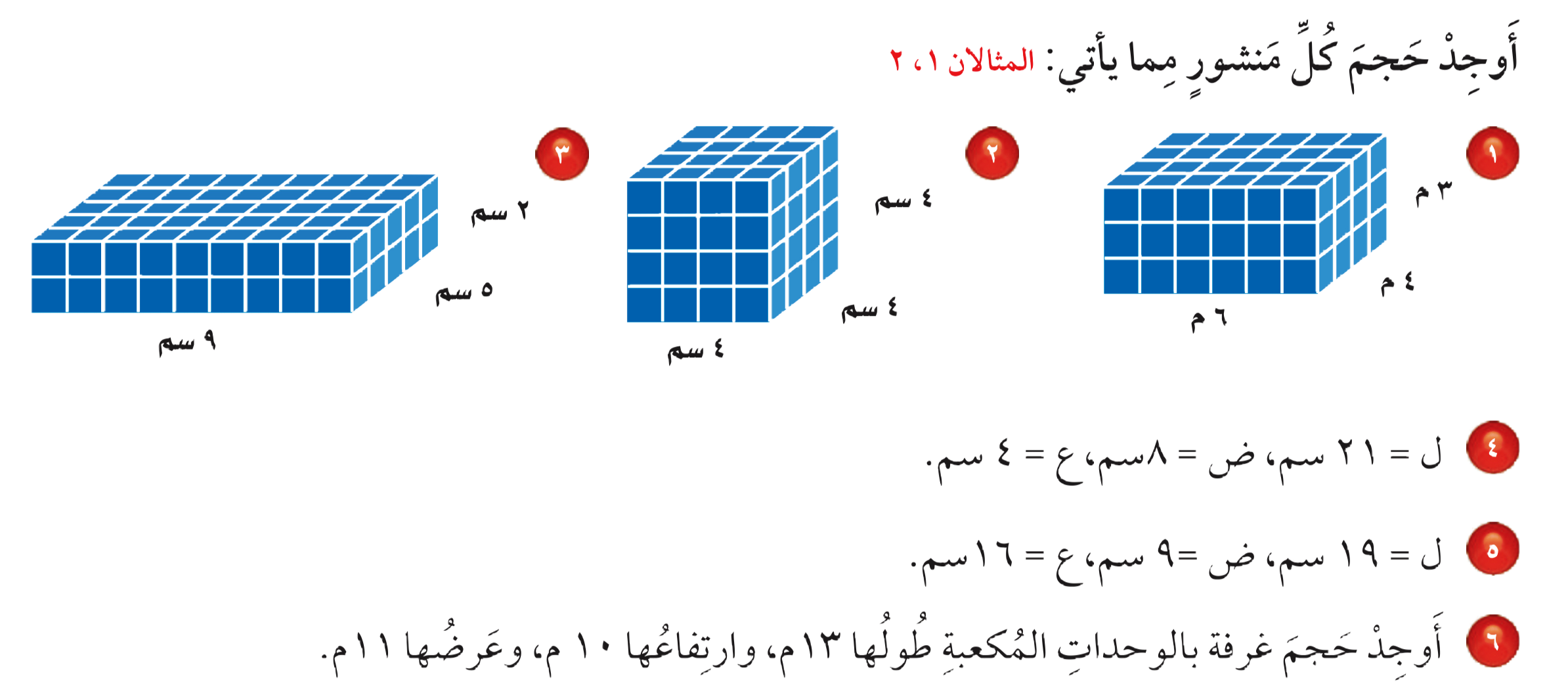 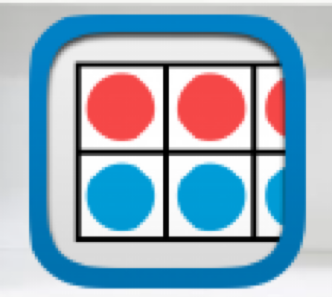 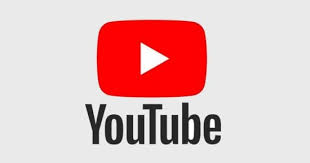 تــــــأكد
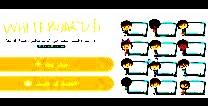 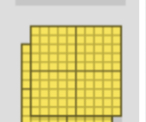 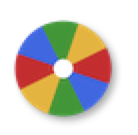 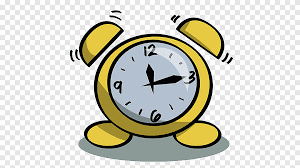 نشاط
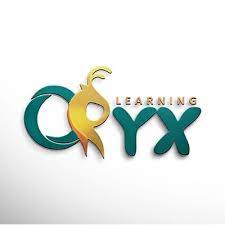 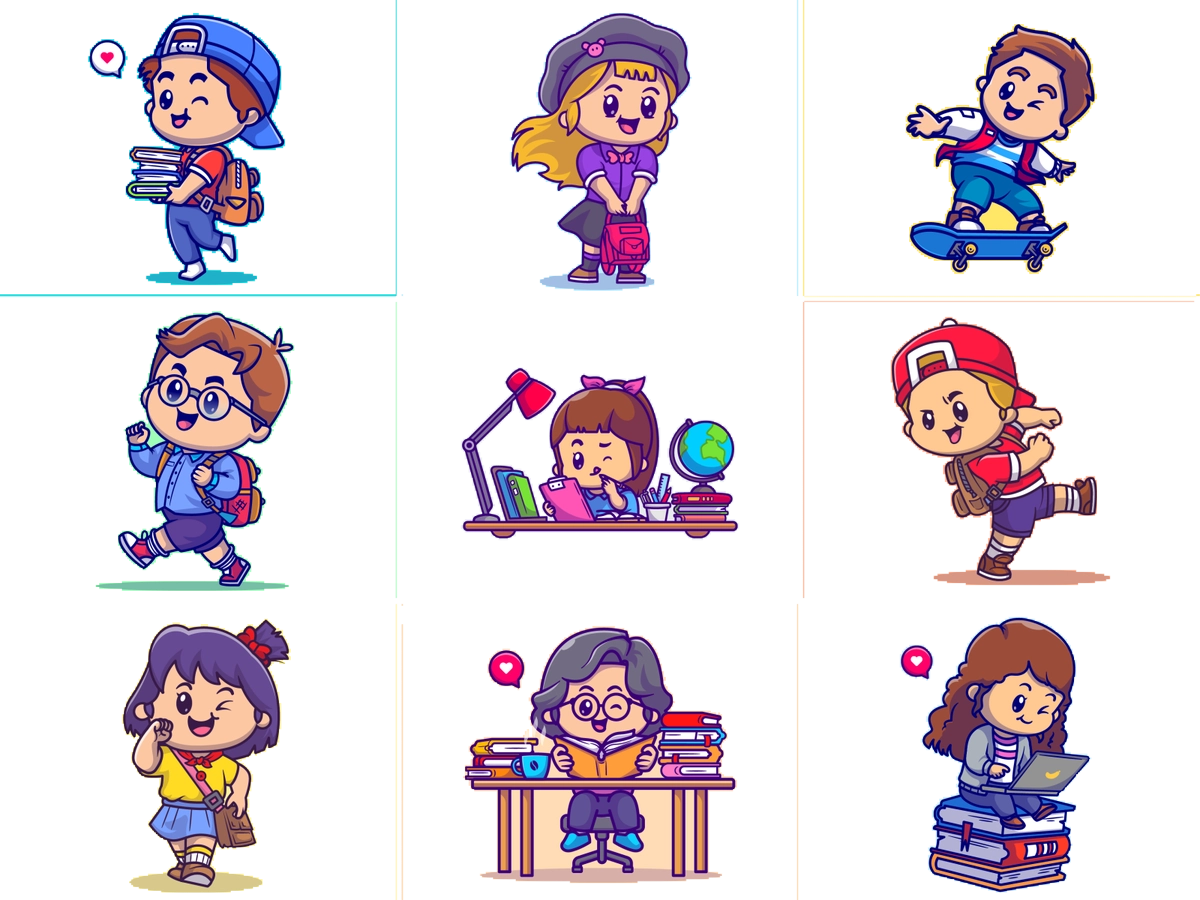 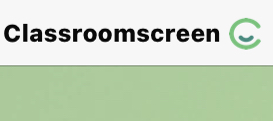 أدوات
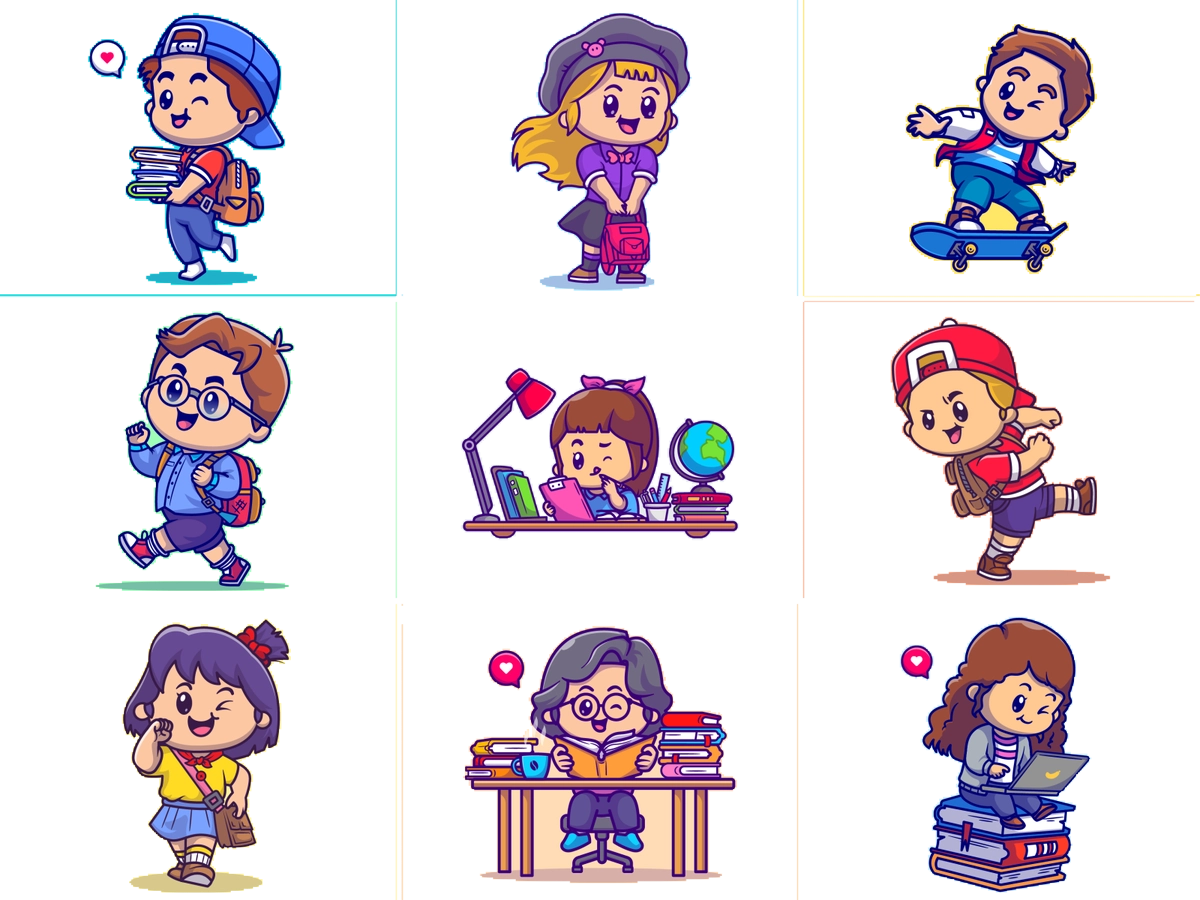 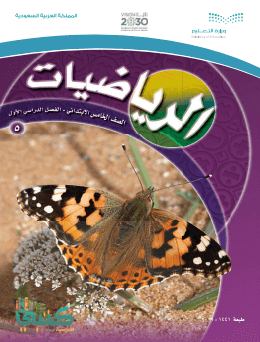 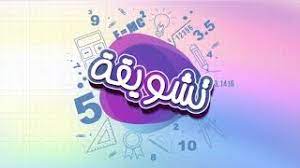 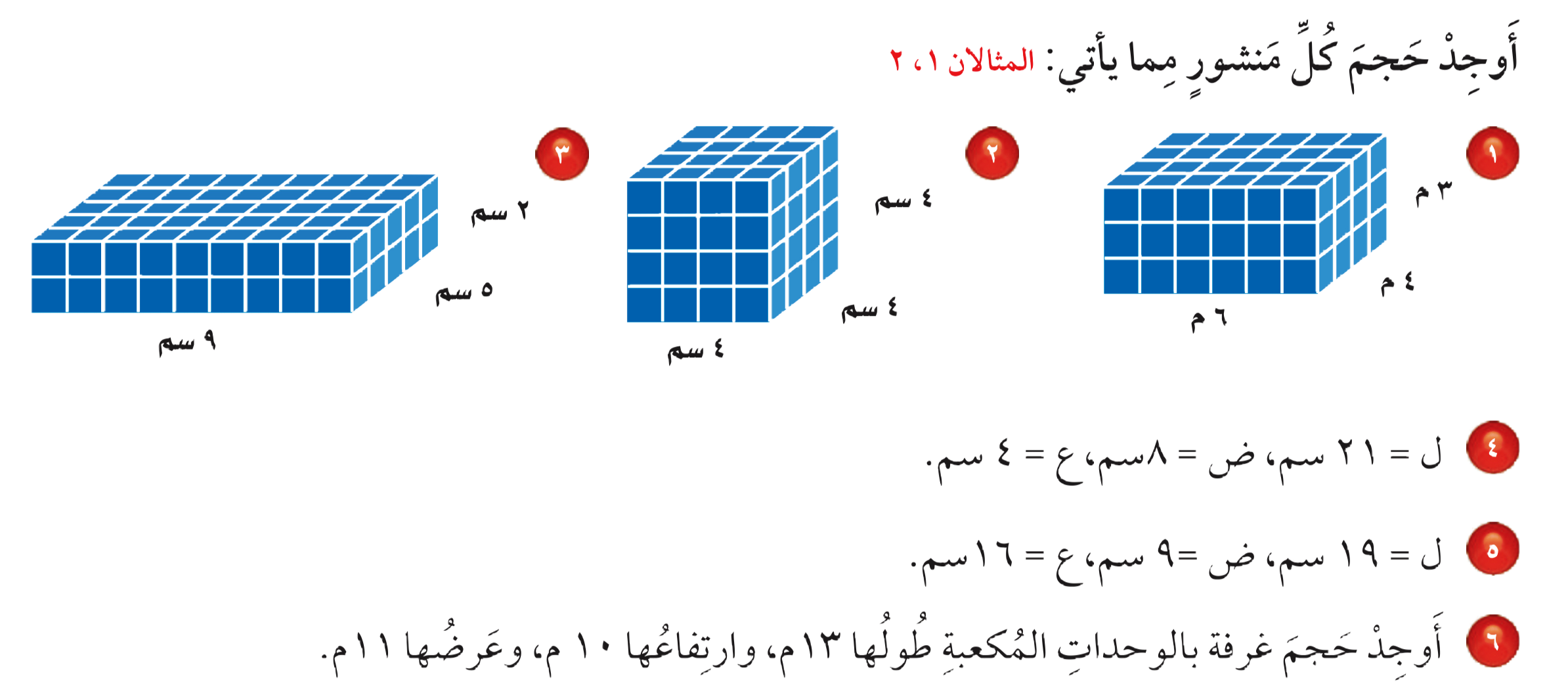 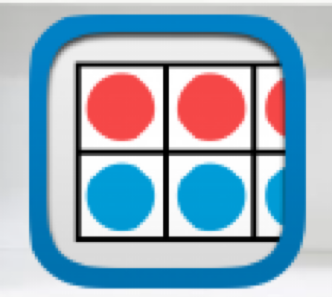 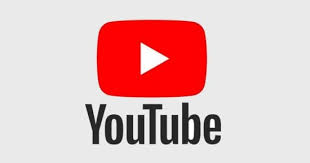 تــــــأكد
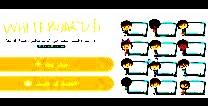 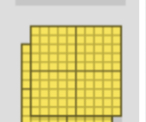 ح = ل ×  ض ×  ع
= ٩ × ٥ × ٢ = ٩٠ سم٣
ح = ل ×  ض ×  ع
= ٦ × ٤ × ٣ = ٧٢ م٣
ح = ل ×  ض ×  ع
= ٤ × ٤ × ٤ = ٦٤ سم٣
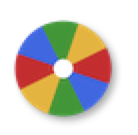 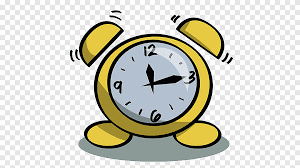 نشاط
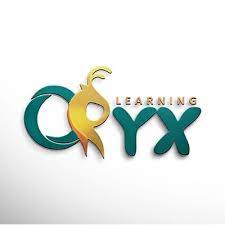 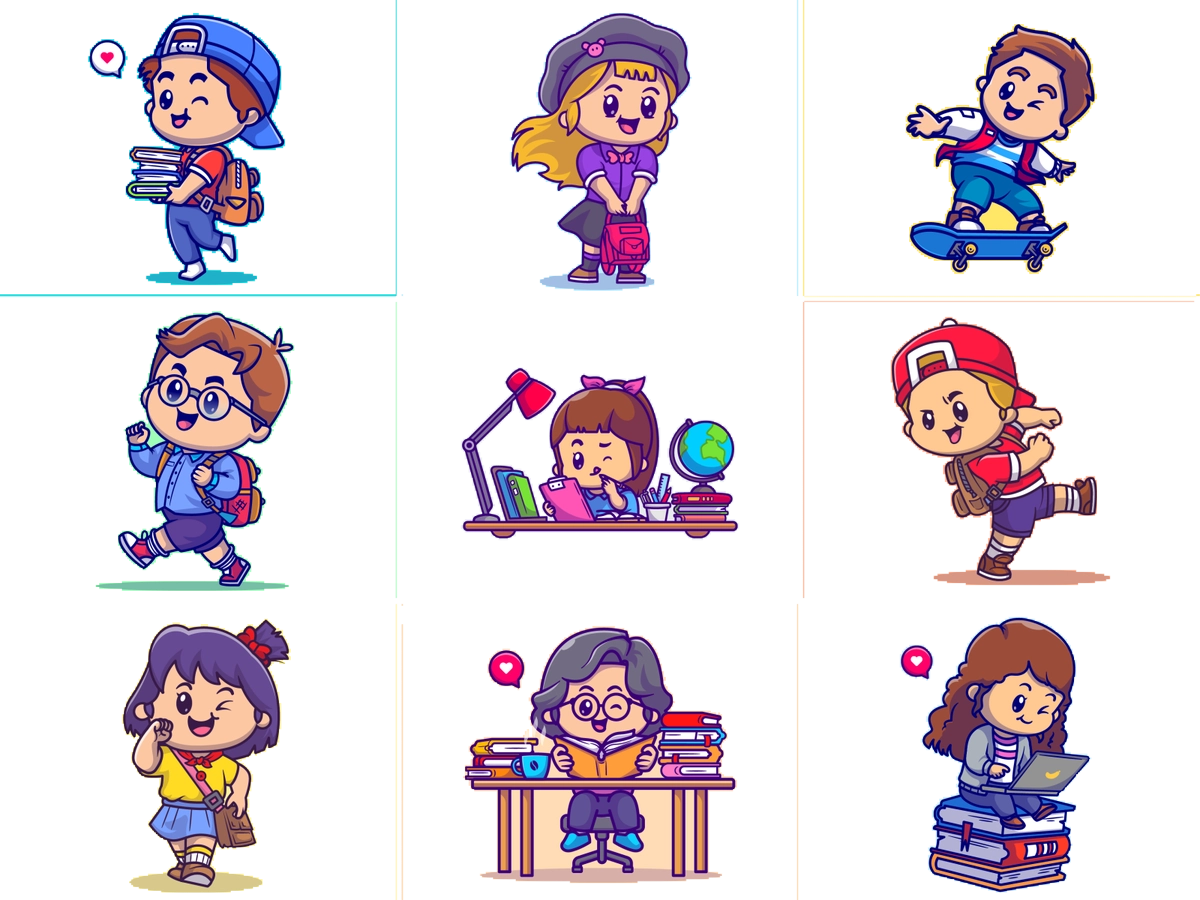 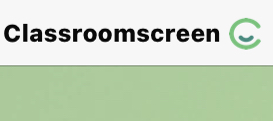 أدوات
الحل
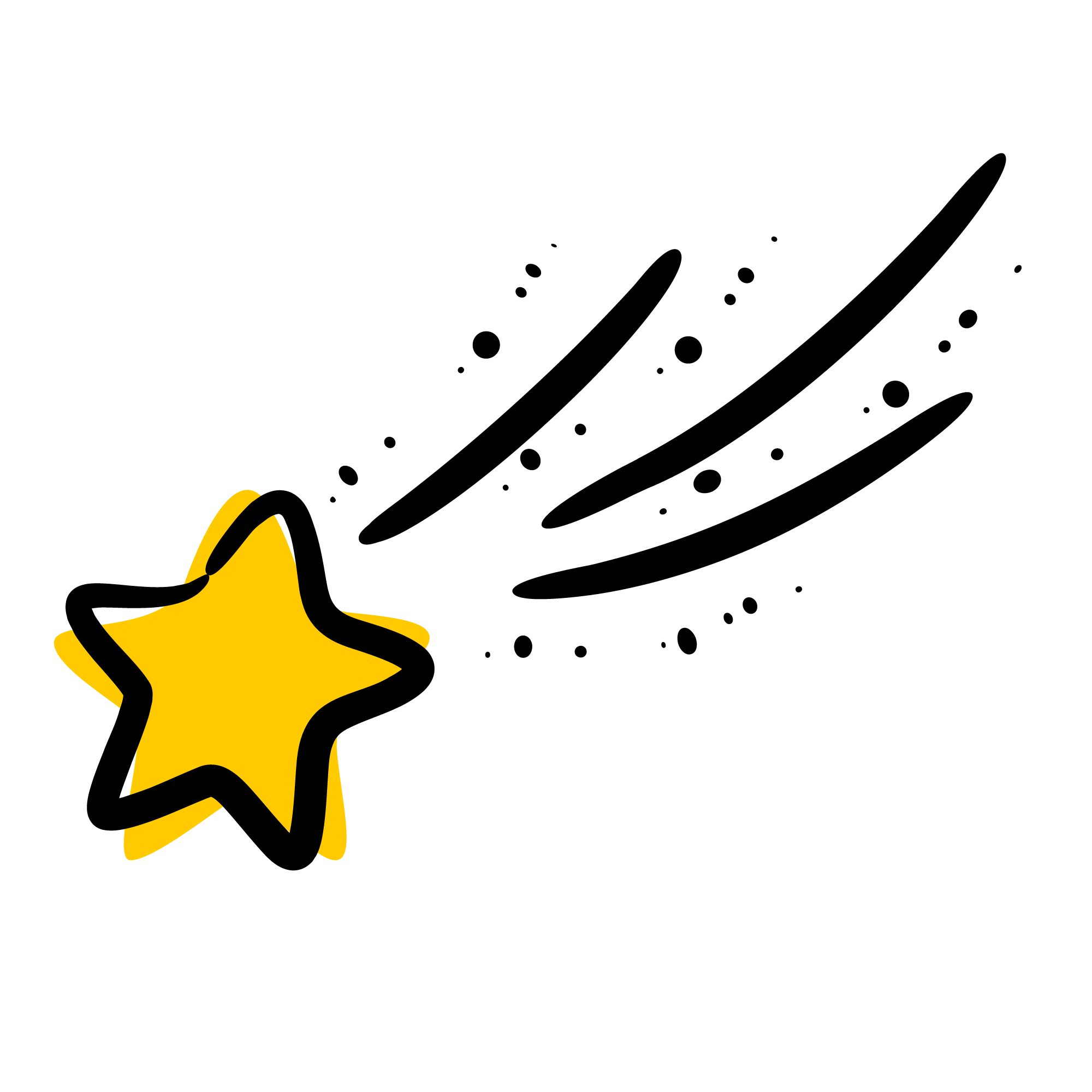 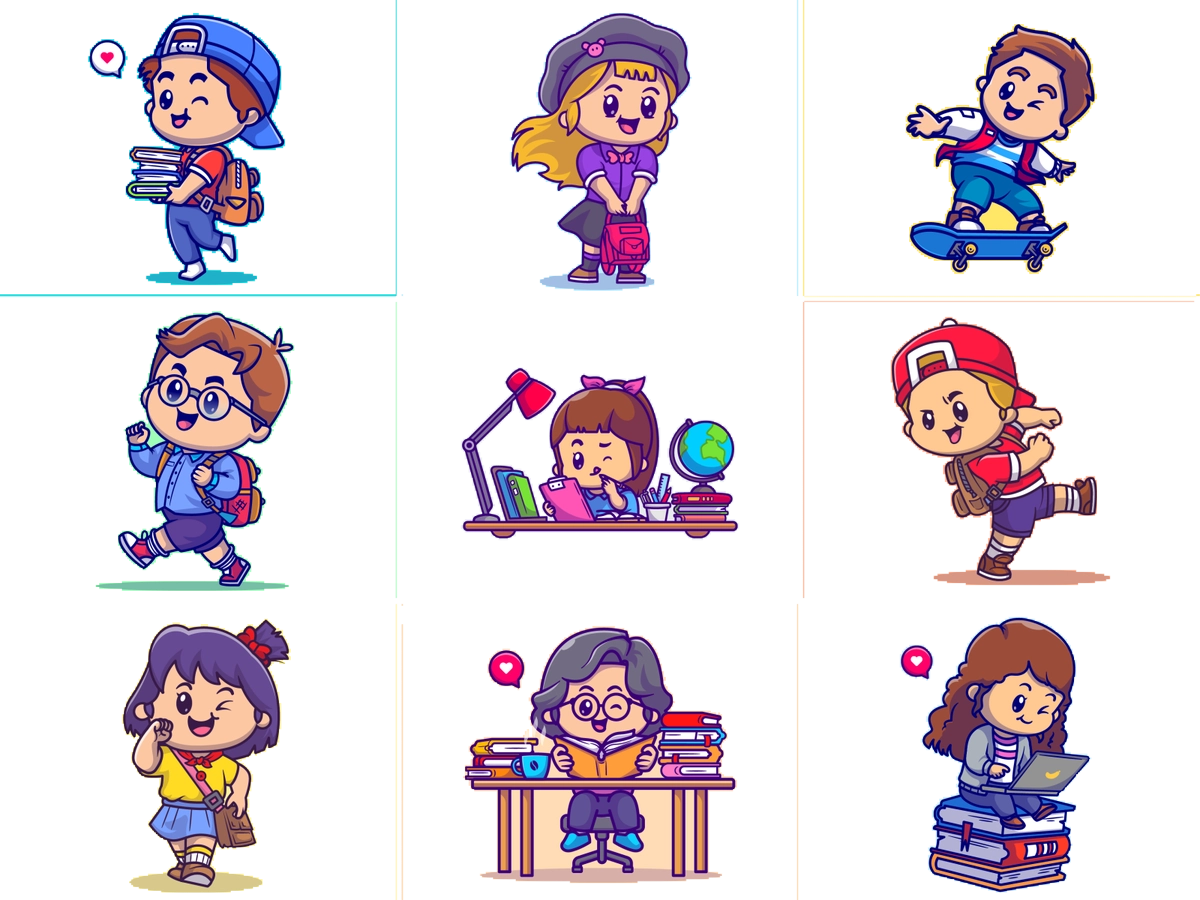 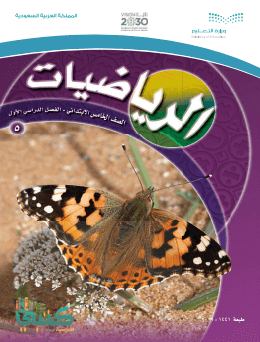 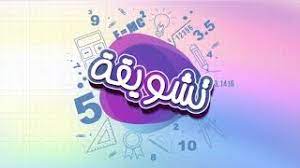 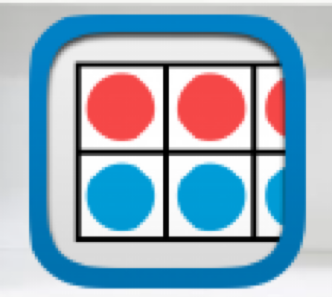 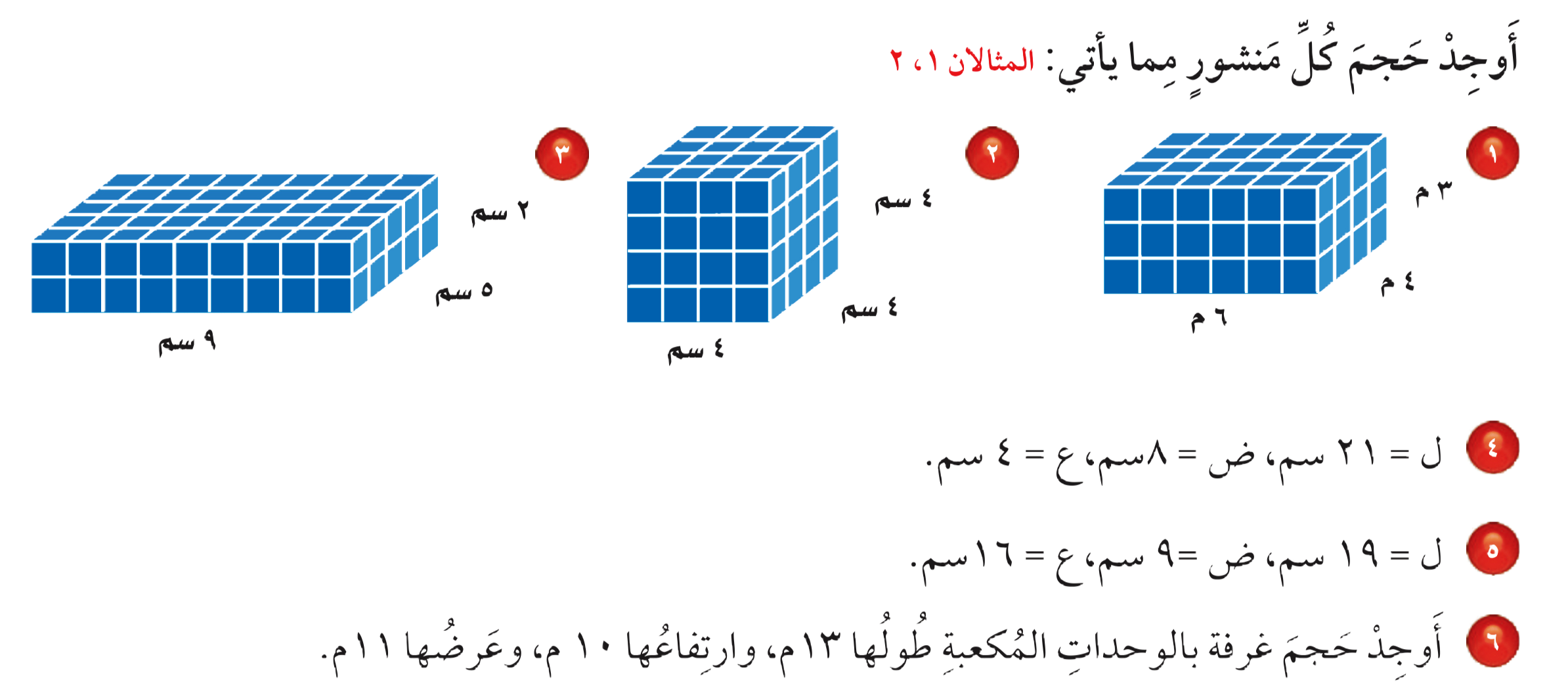 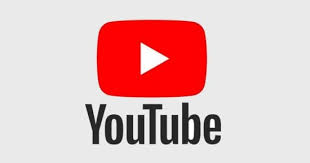 تــــــأكد
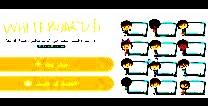 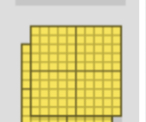 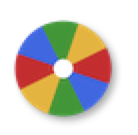 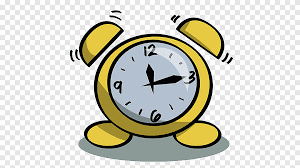 نشاط
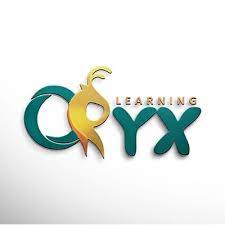 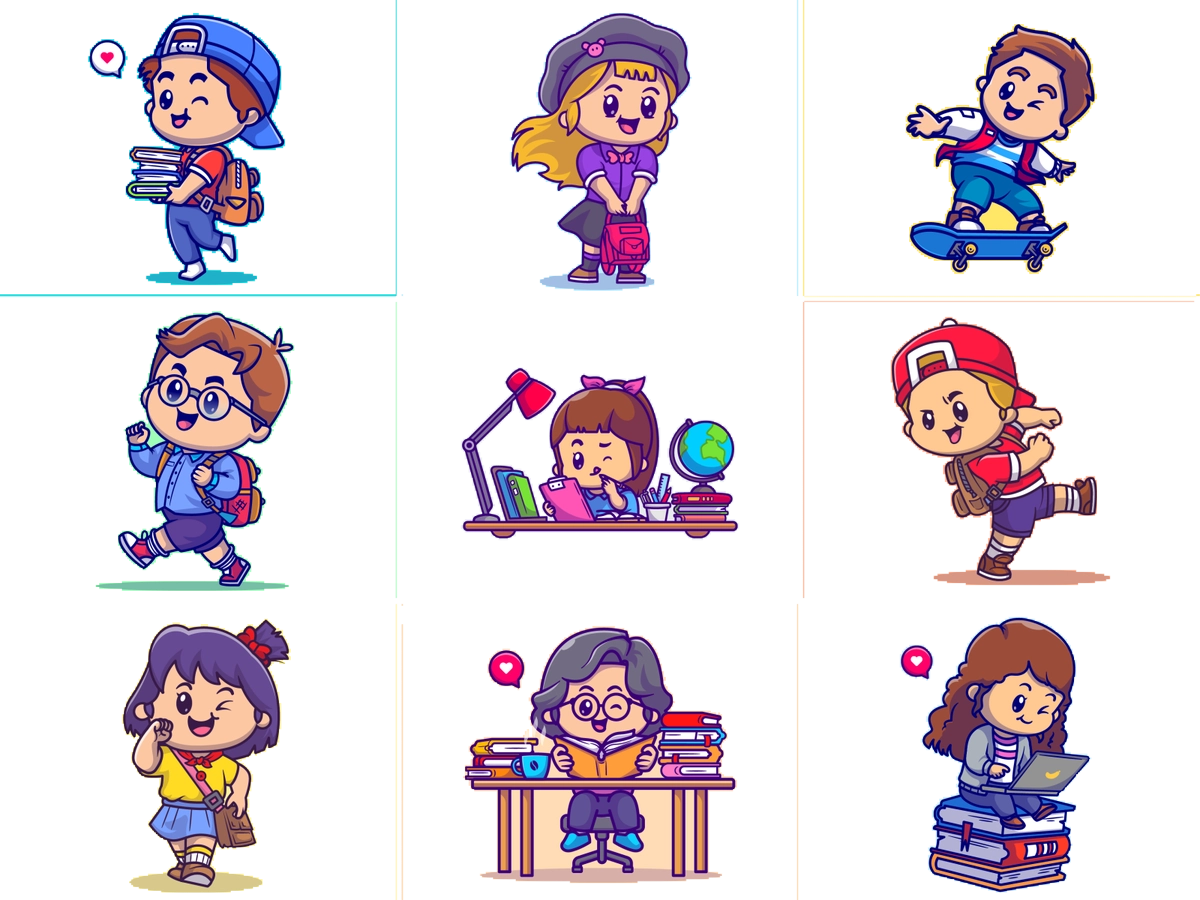 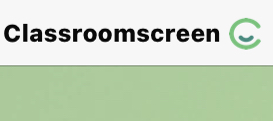 أدوات
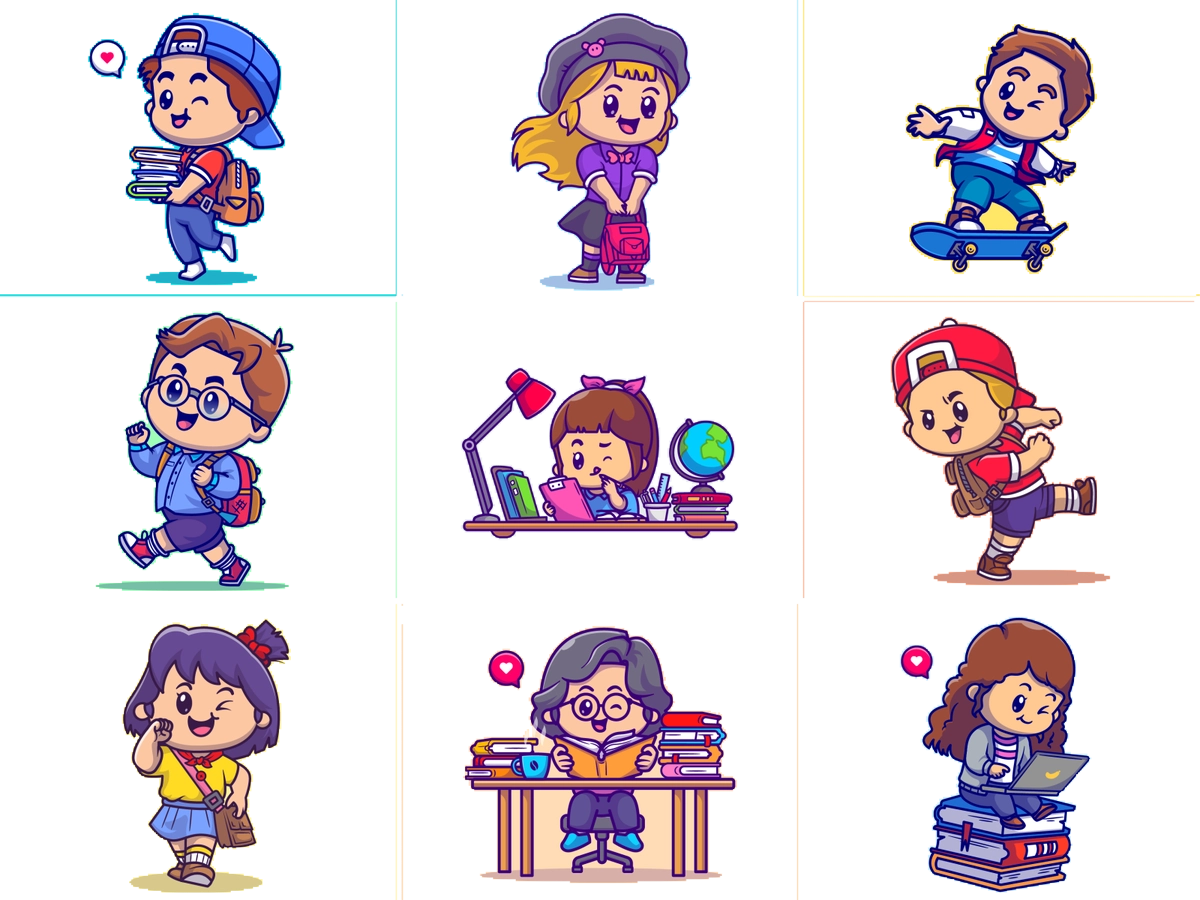 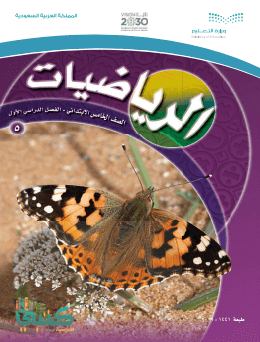 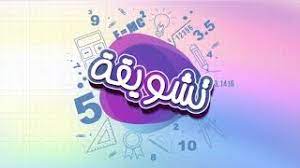 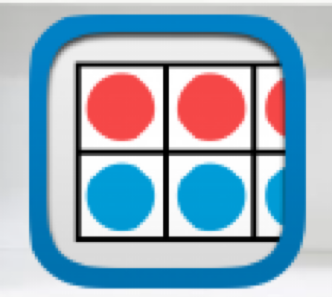 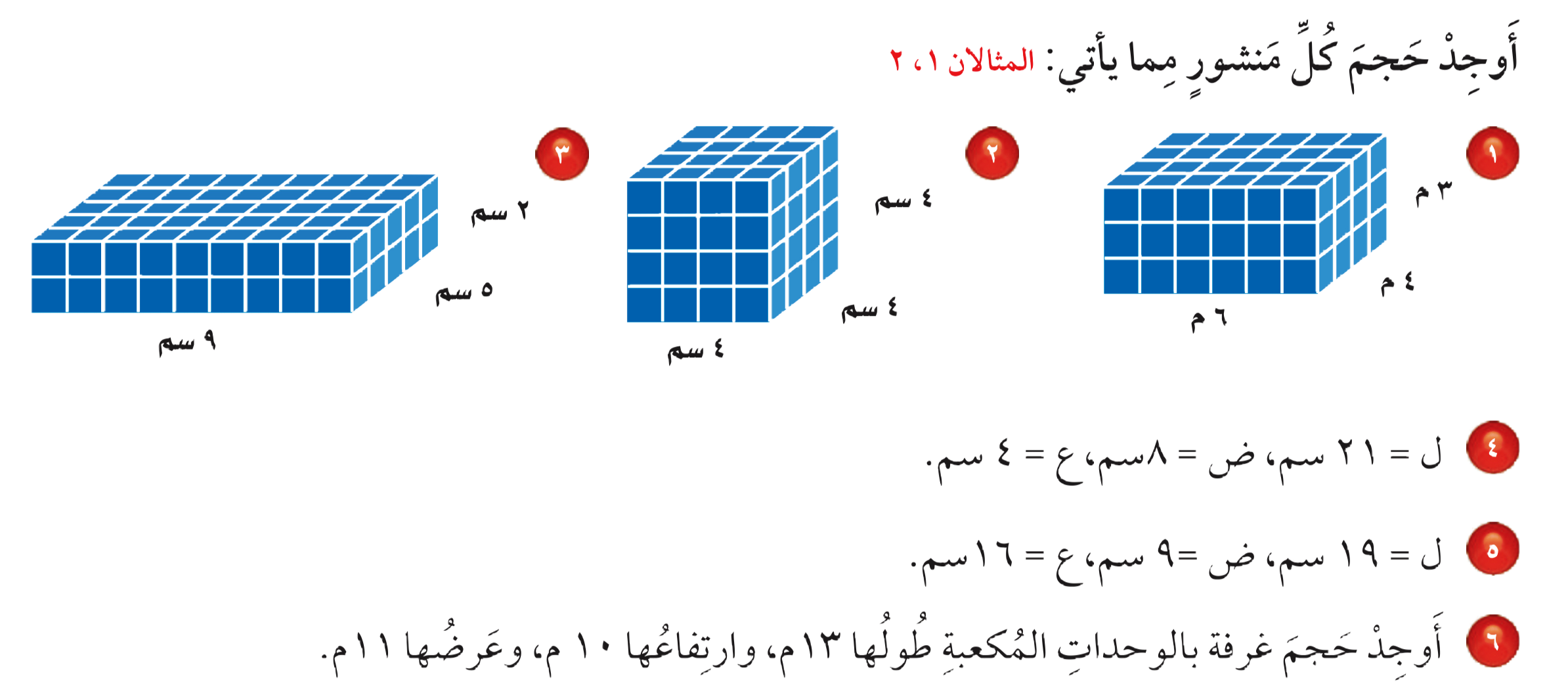 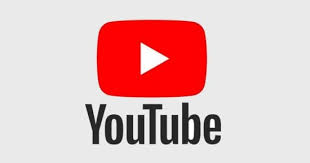 تــــــأكد
ح = ل ×  ض ×  ع
= ٢١ × ٨ × ٤ = ٦٧٢ سم٣
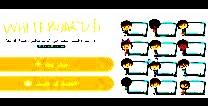 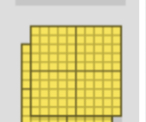 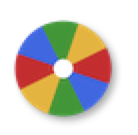 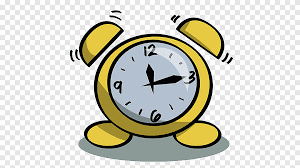 نشاط
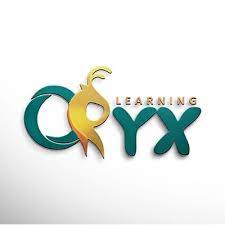 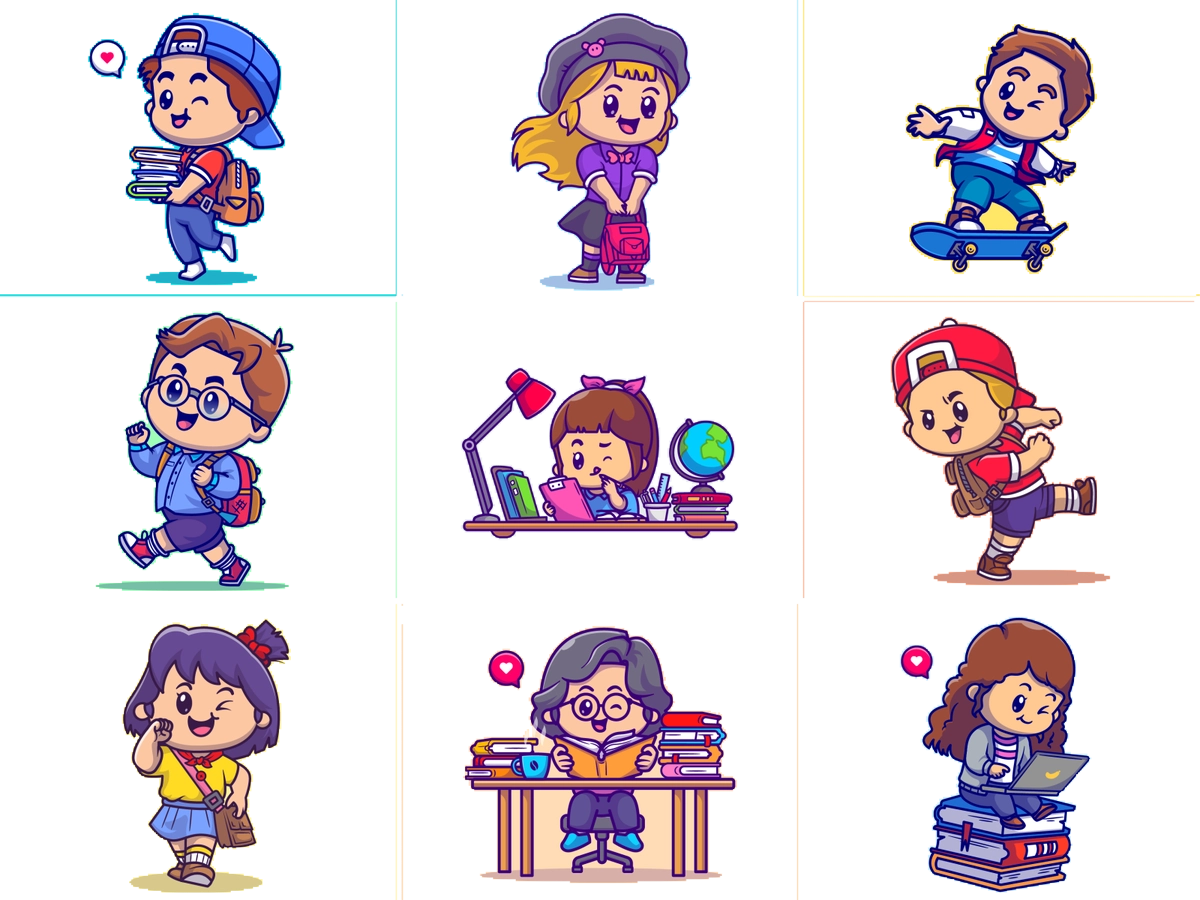 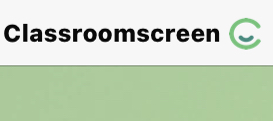 أدوات
الحل
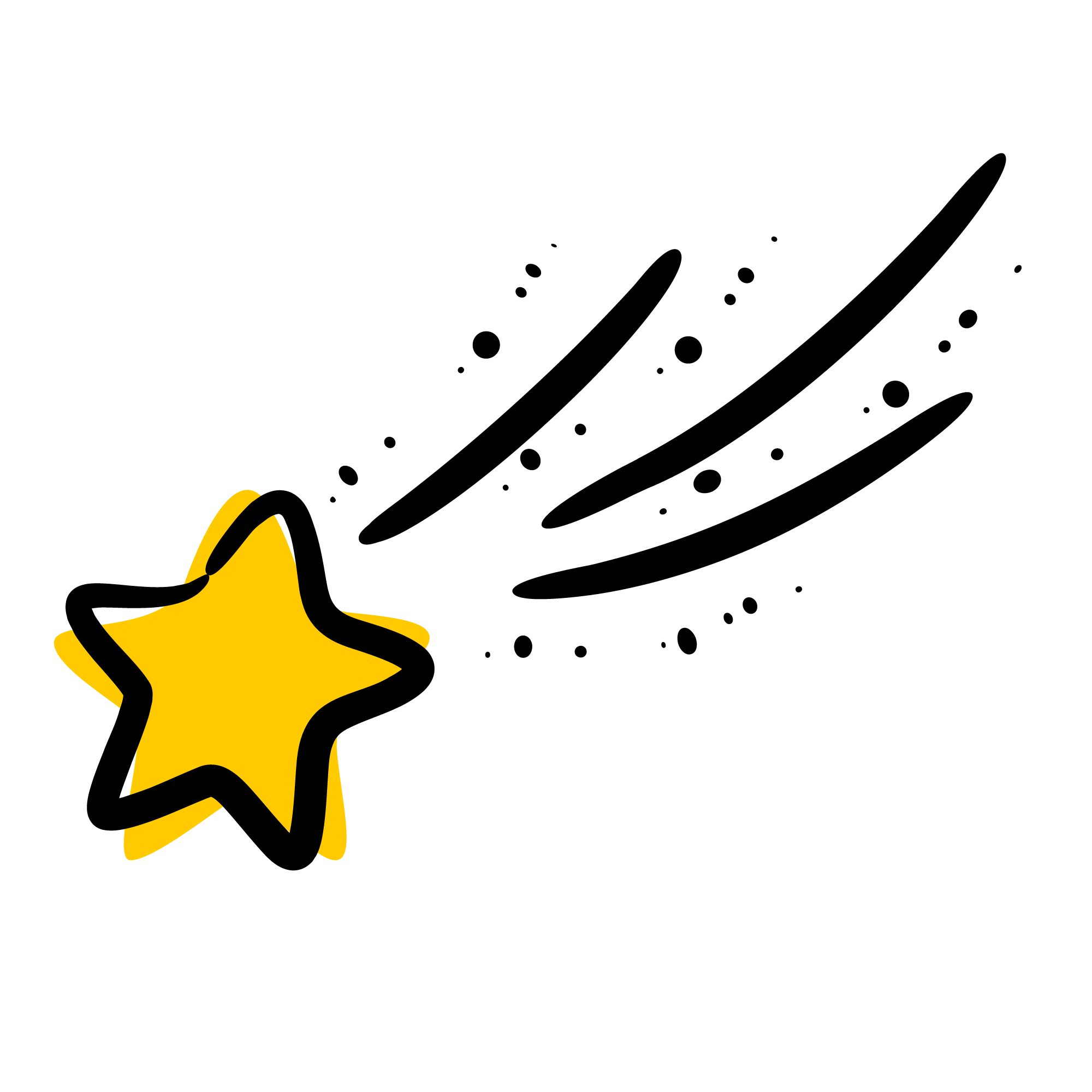 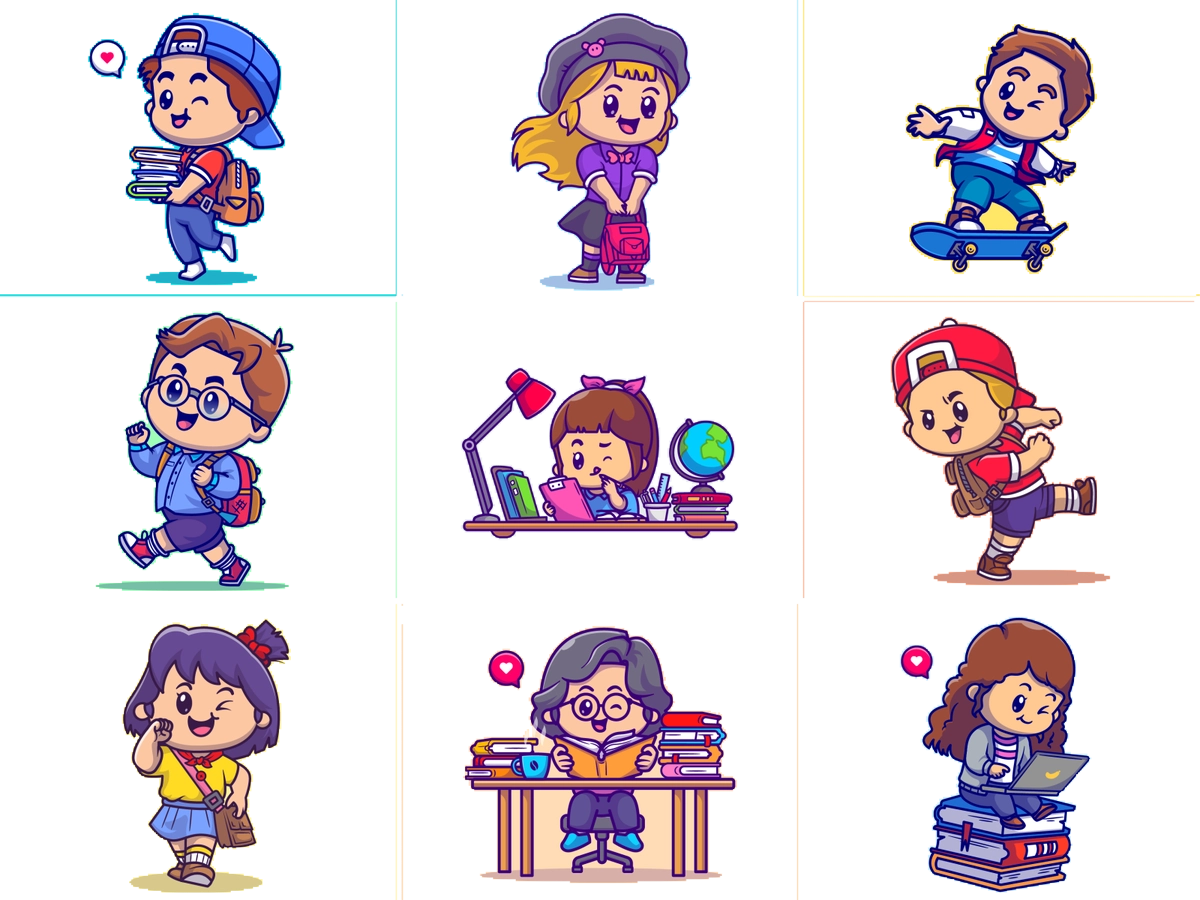 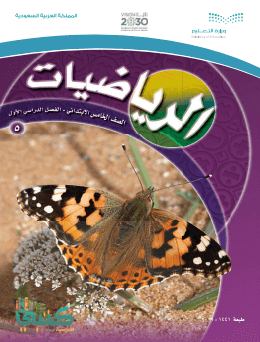 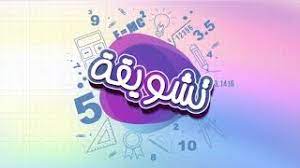 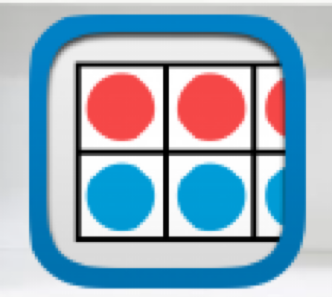 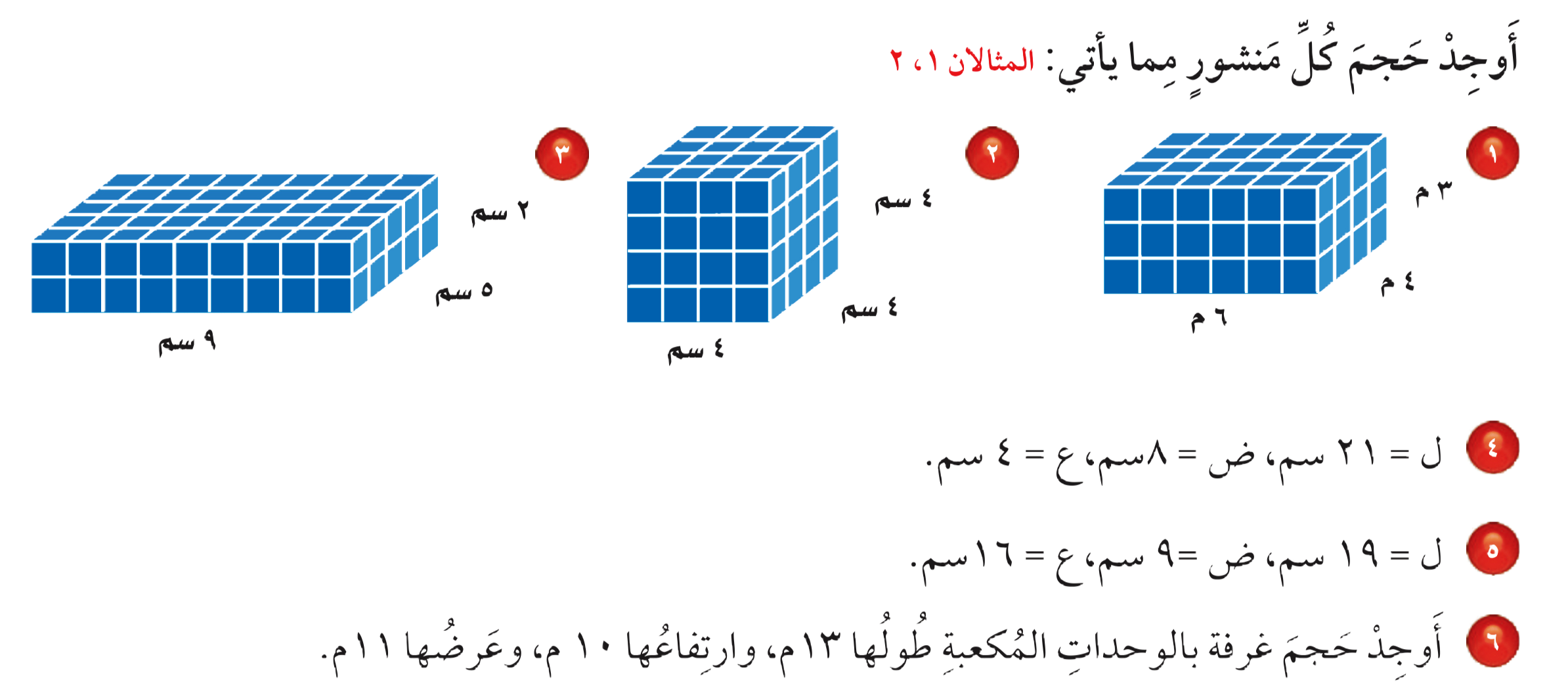 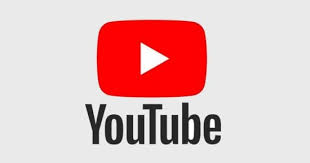 تــــــأكد
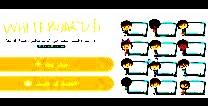 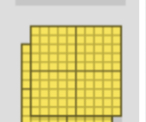 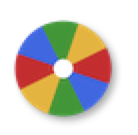 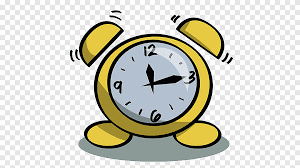 نشاط
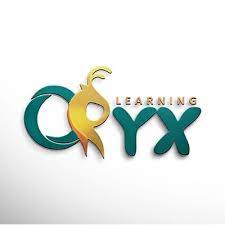 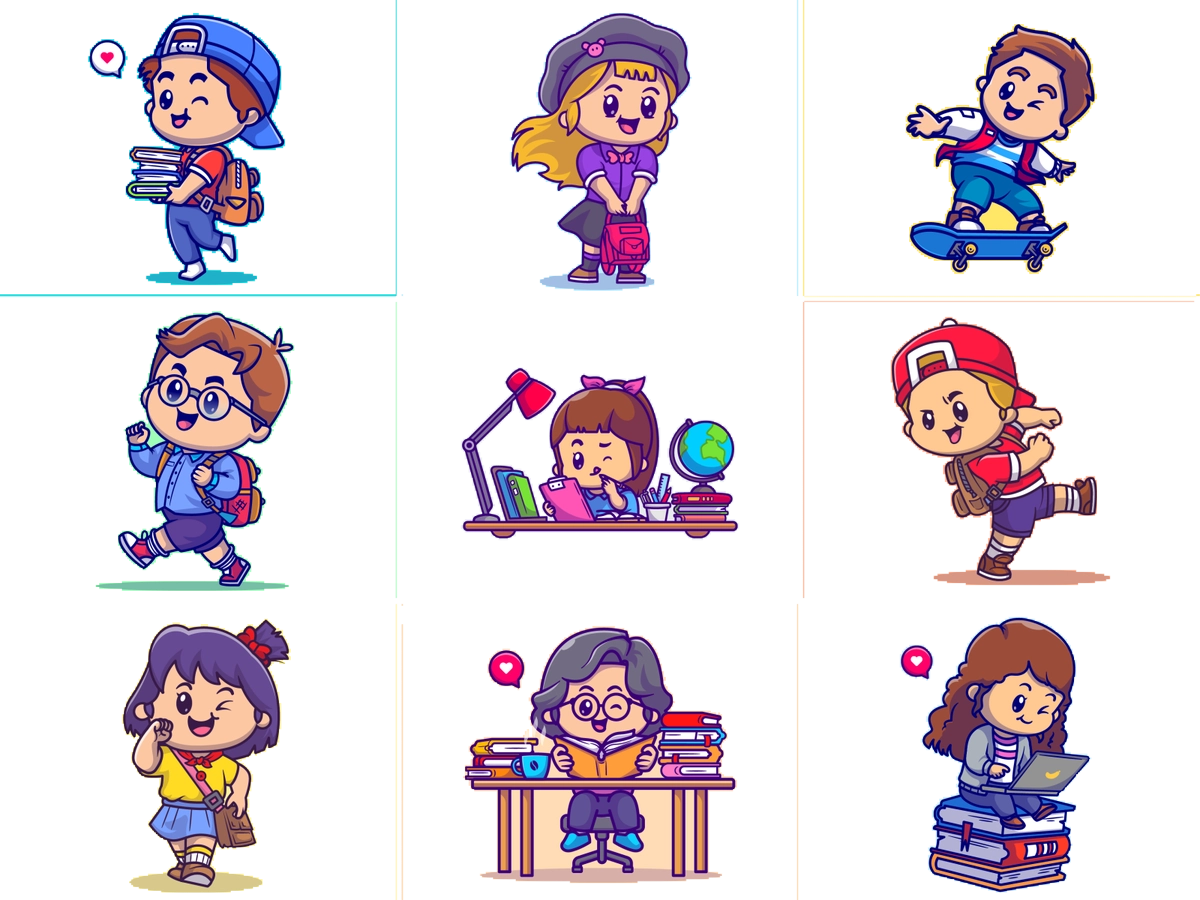 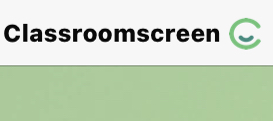 أدوات
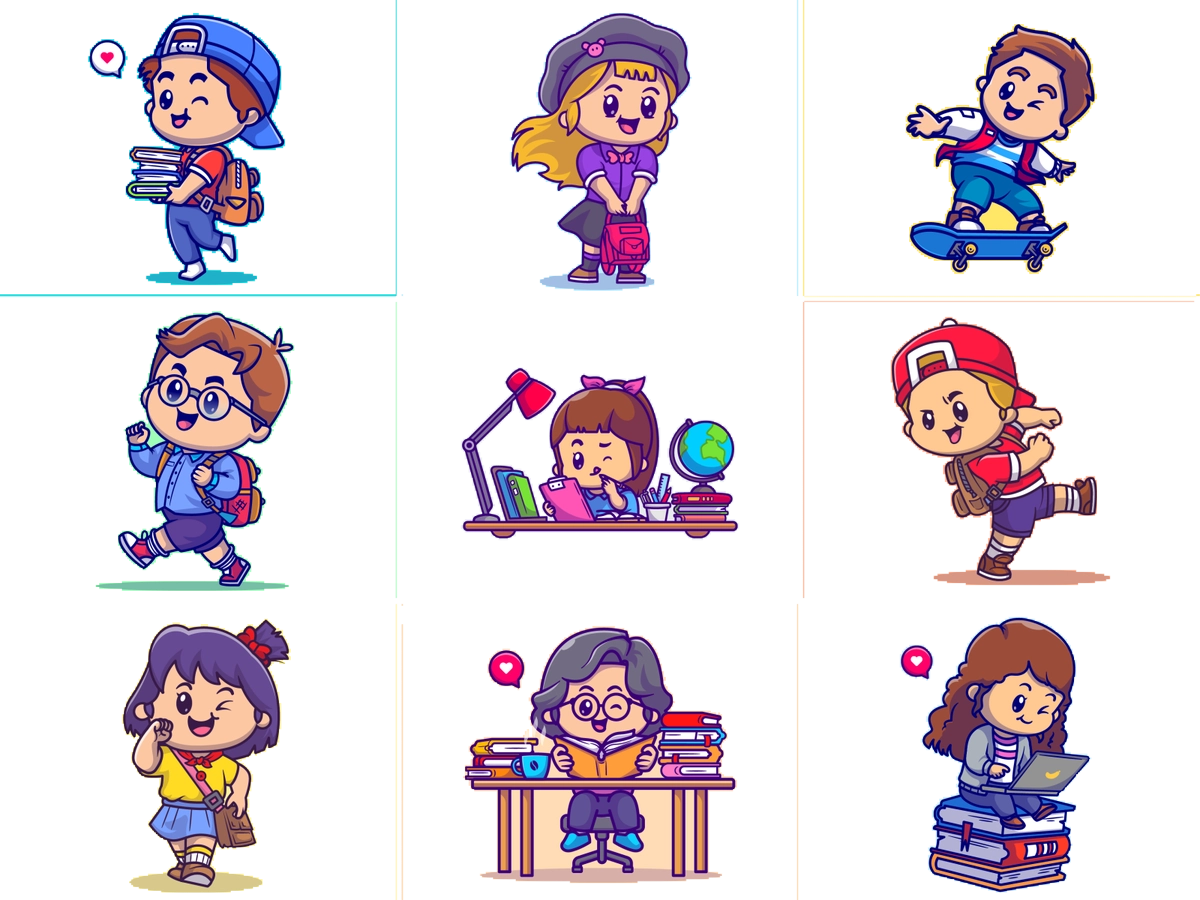 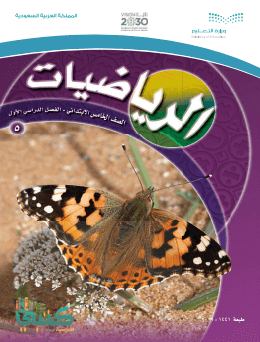 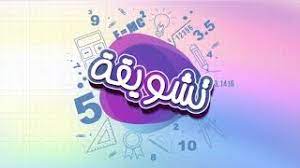 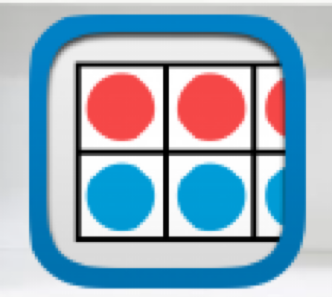 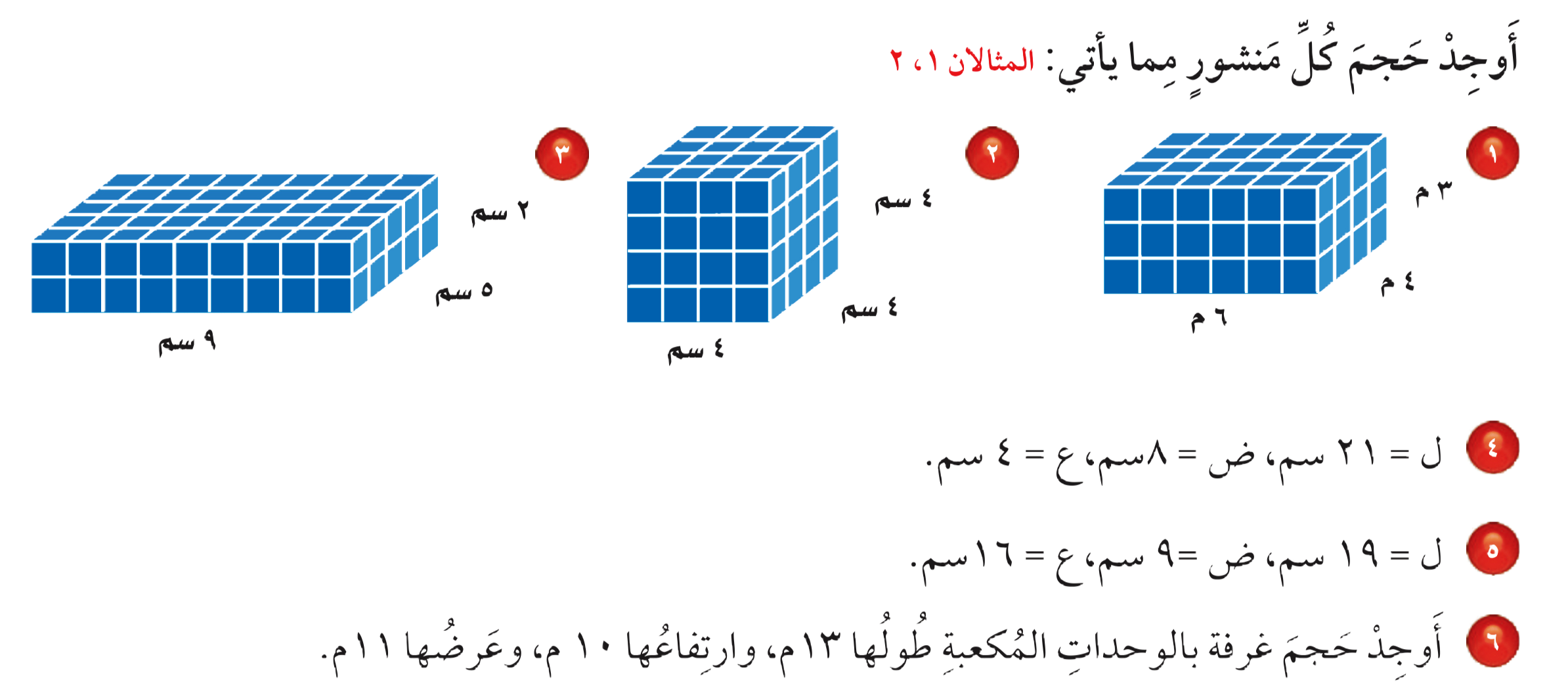 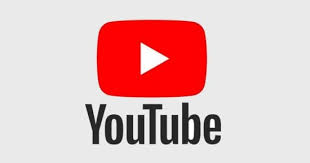 تــــــأكد
ح = ل ×  ض ×  ع
= ١٩ × ٩ × ١٦ = ٢٧٣٦ سم٣
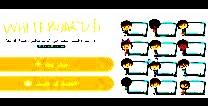 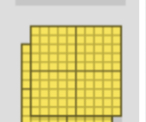 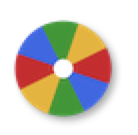 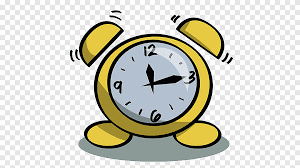 نشاط
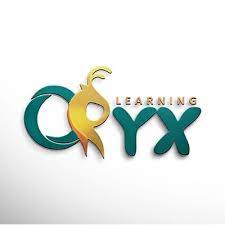 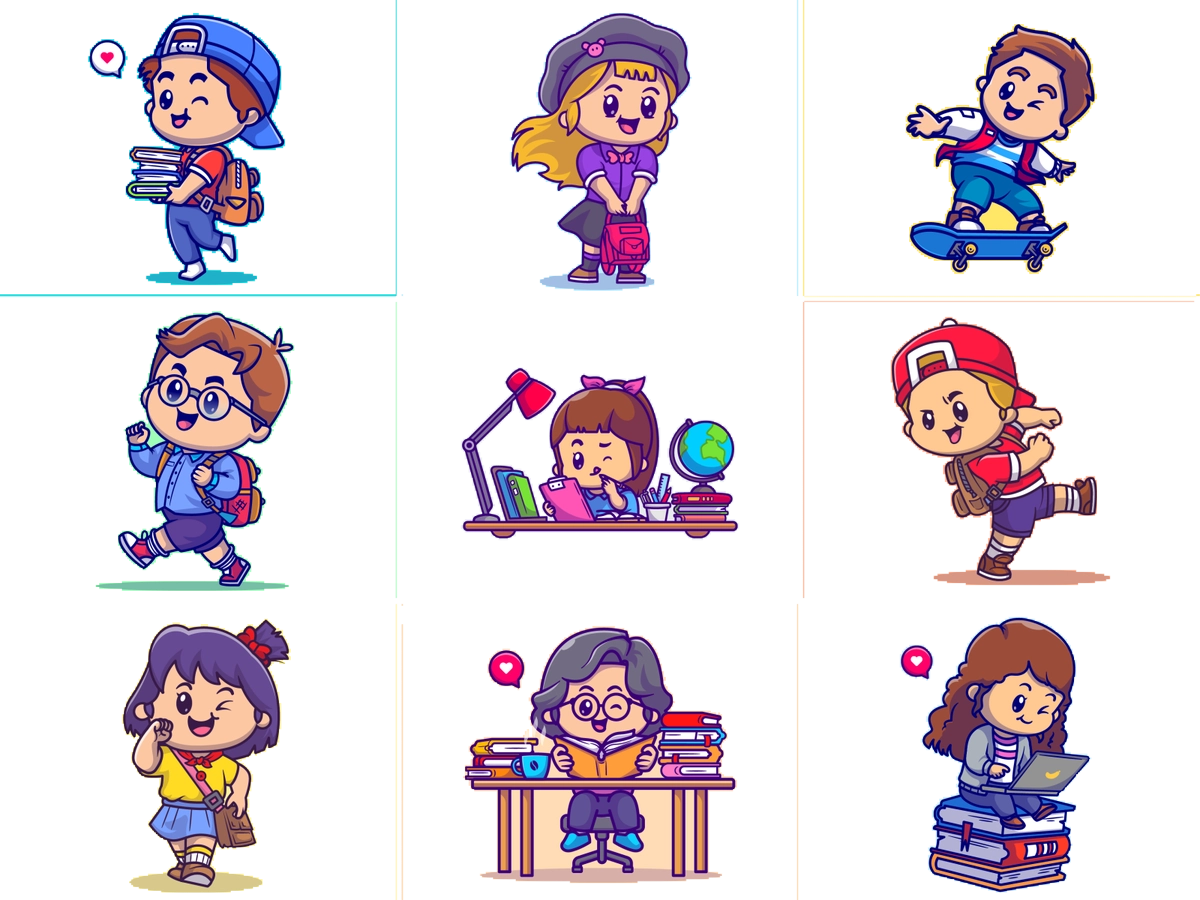 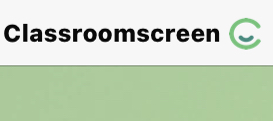 أدوات
الحل
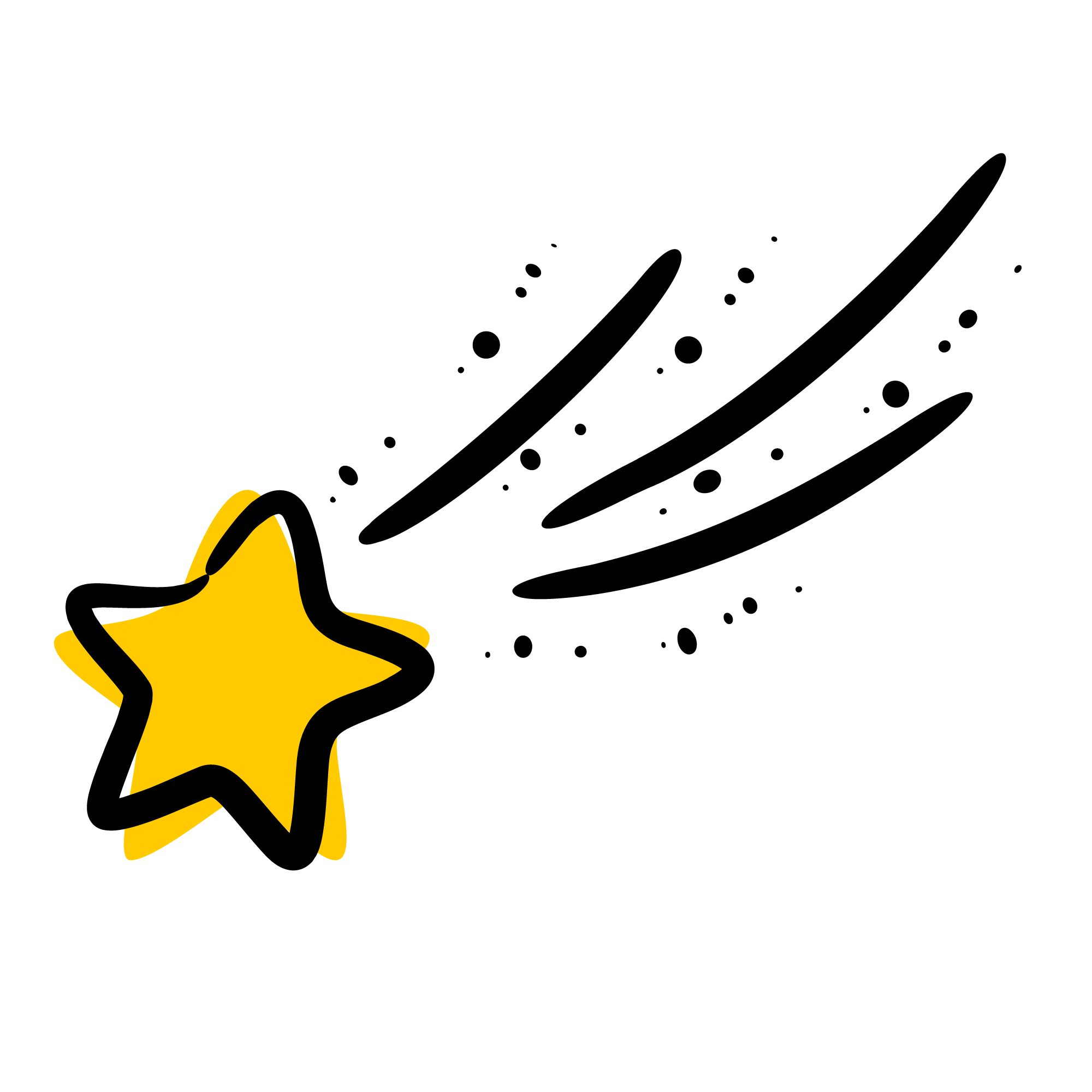 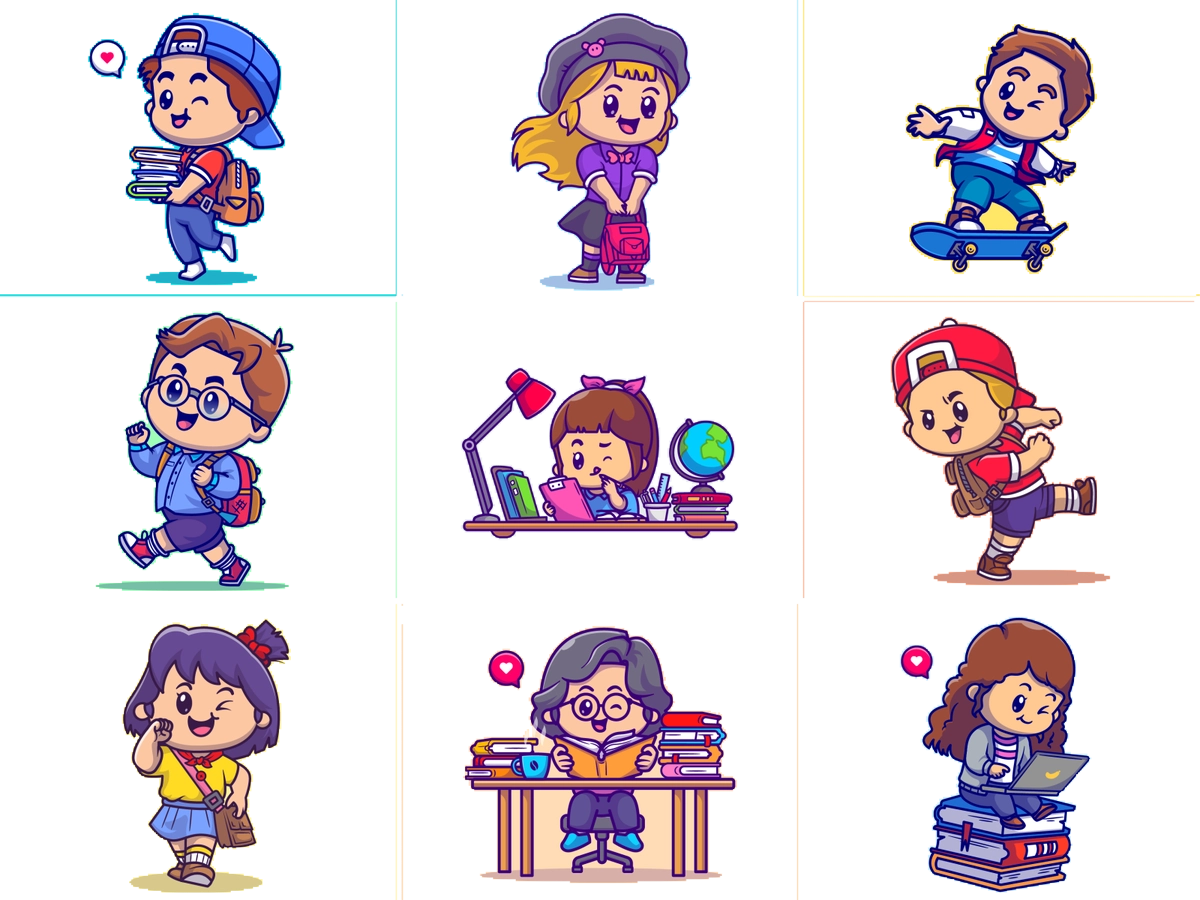 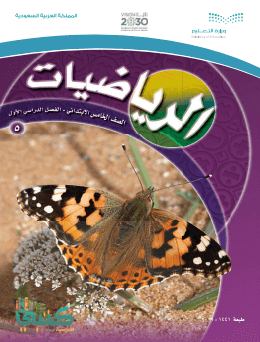 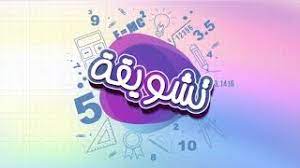 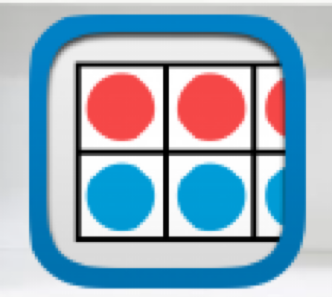 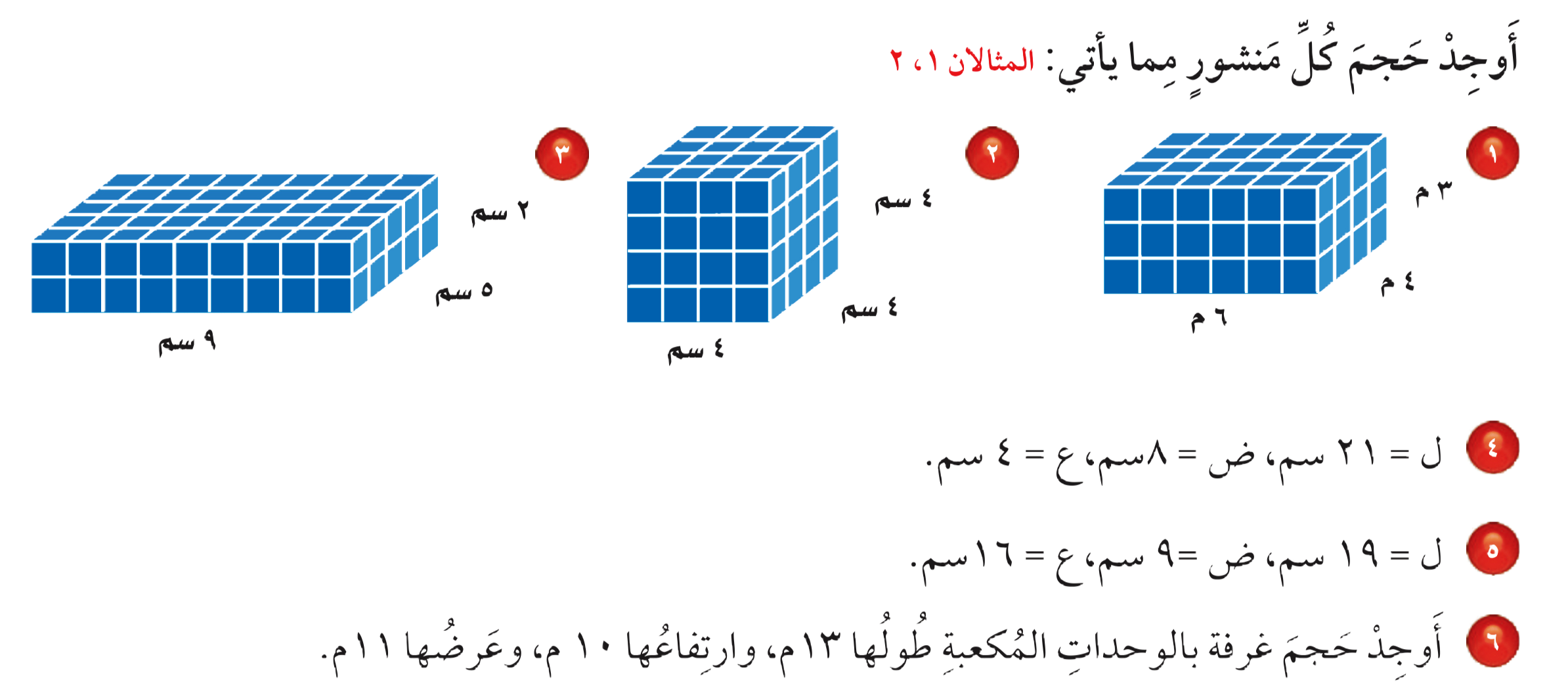 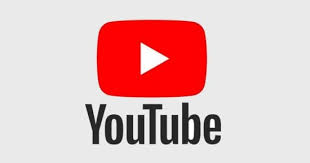 تــــــأكد
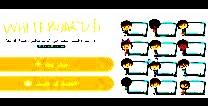 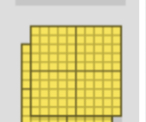 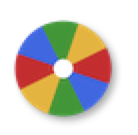 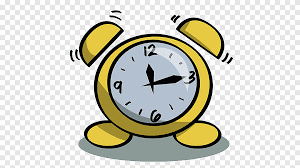 نشاط
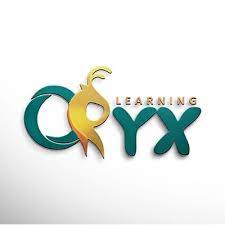 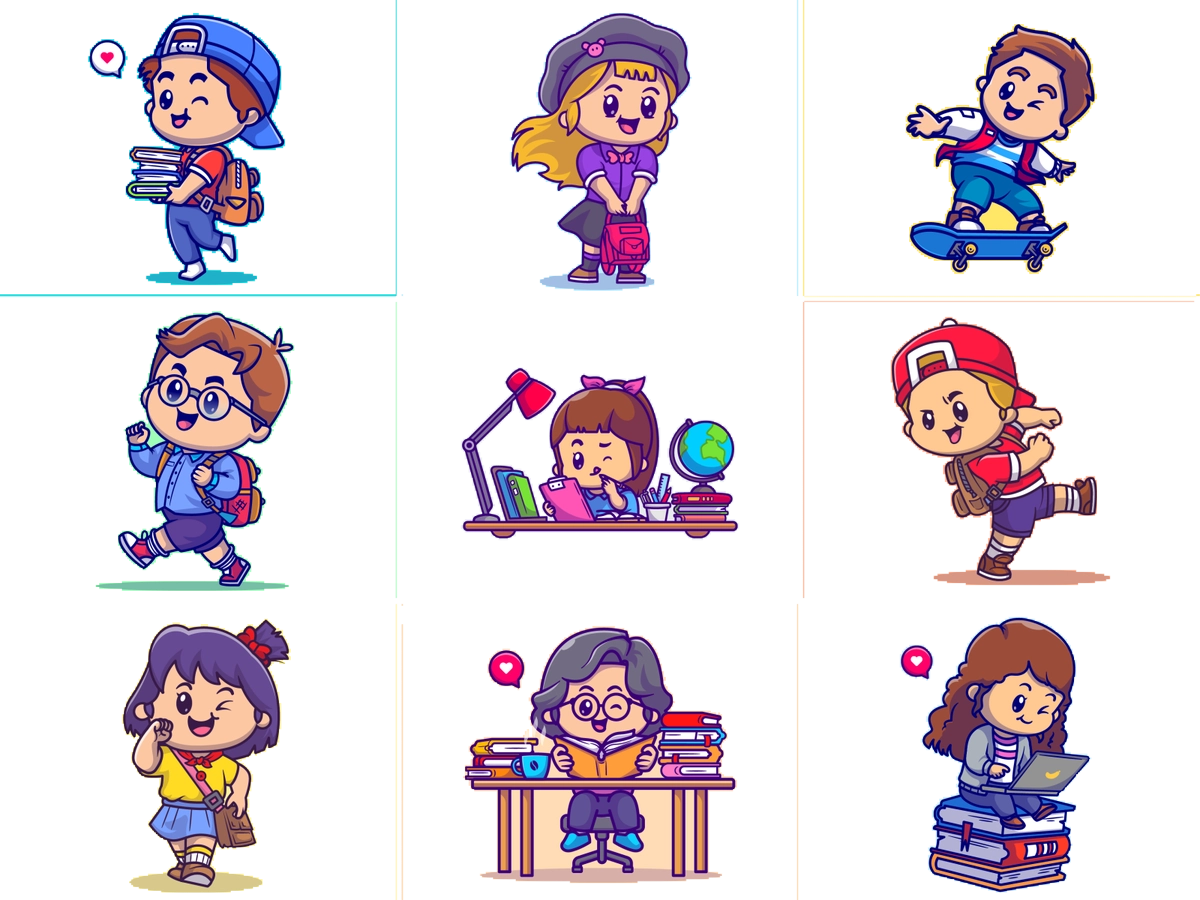 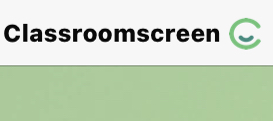 أدوات
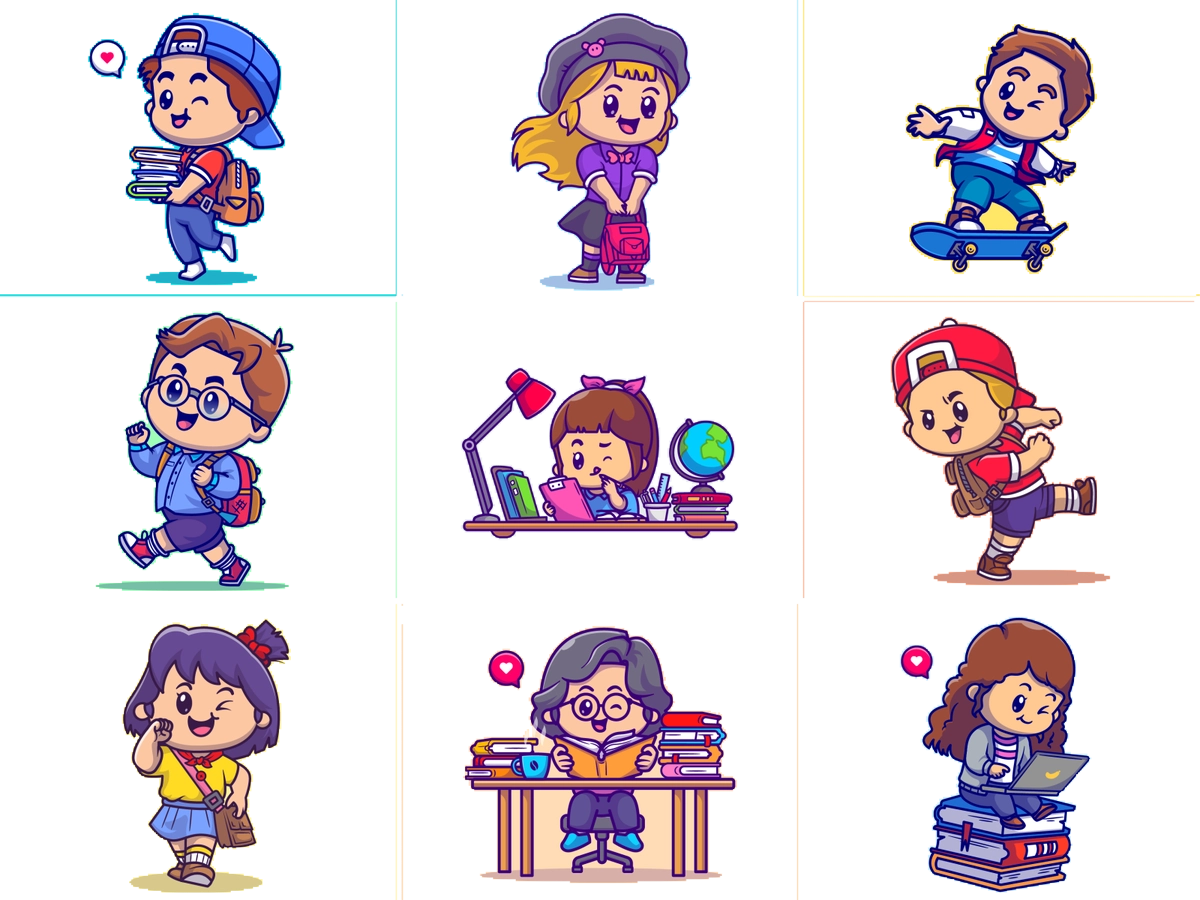 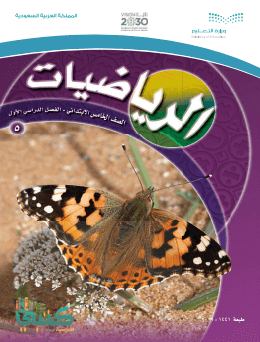 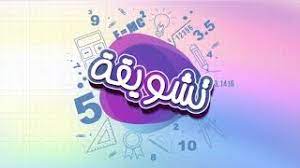 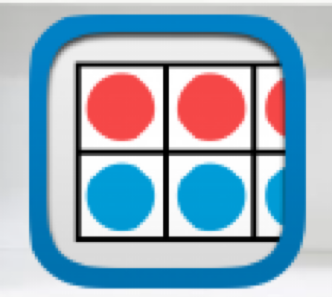 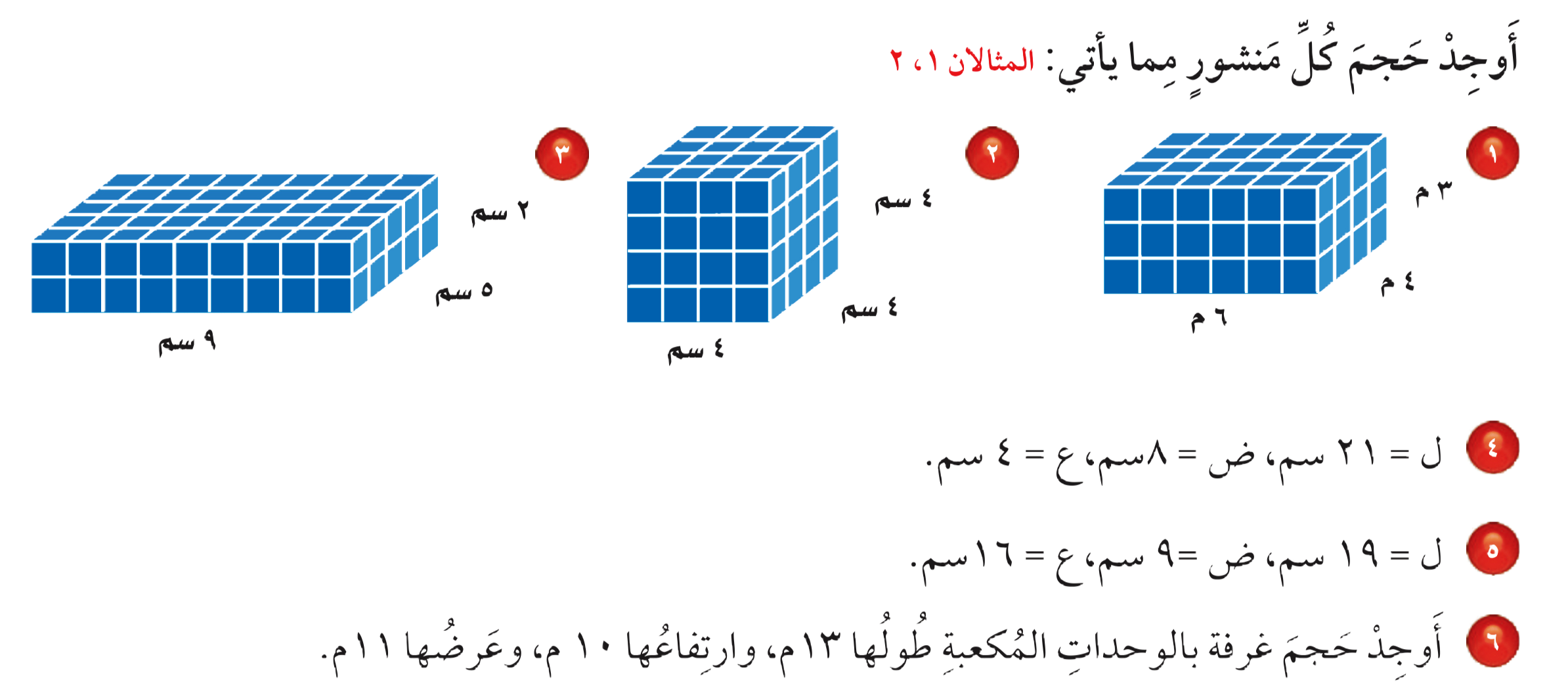 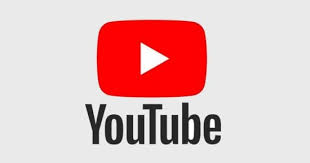 تــــــأكد
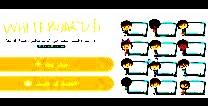 حجم الغرفة = ل ×  ض ×  ع
= ١٣ × ١١ × ١٠ = ١٤٣٠ م٣
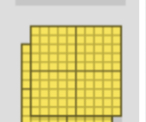 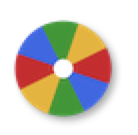 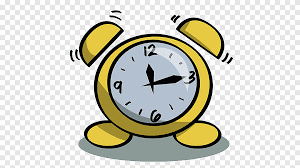 نشاط
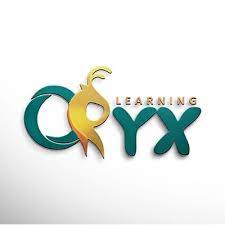 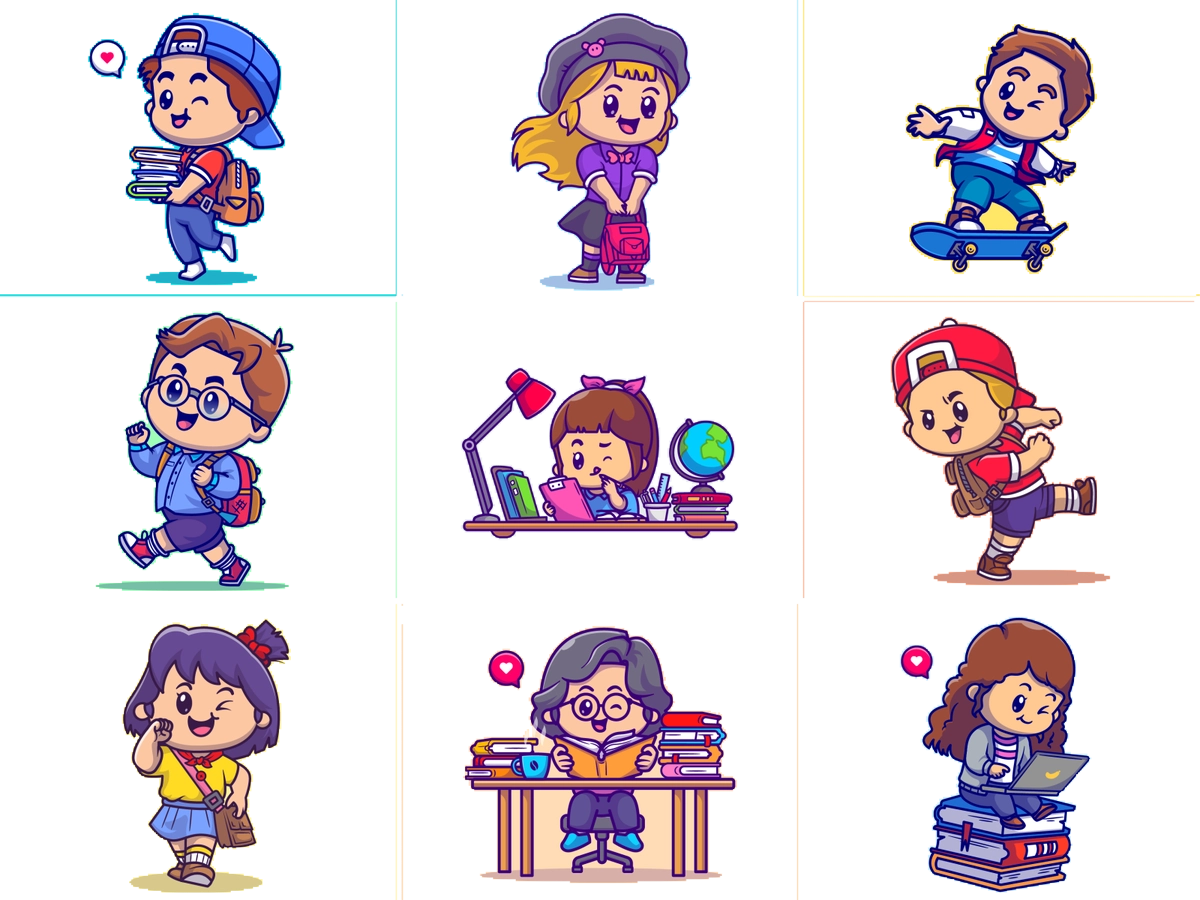 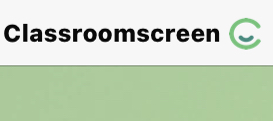 أدوات
الحل
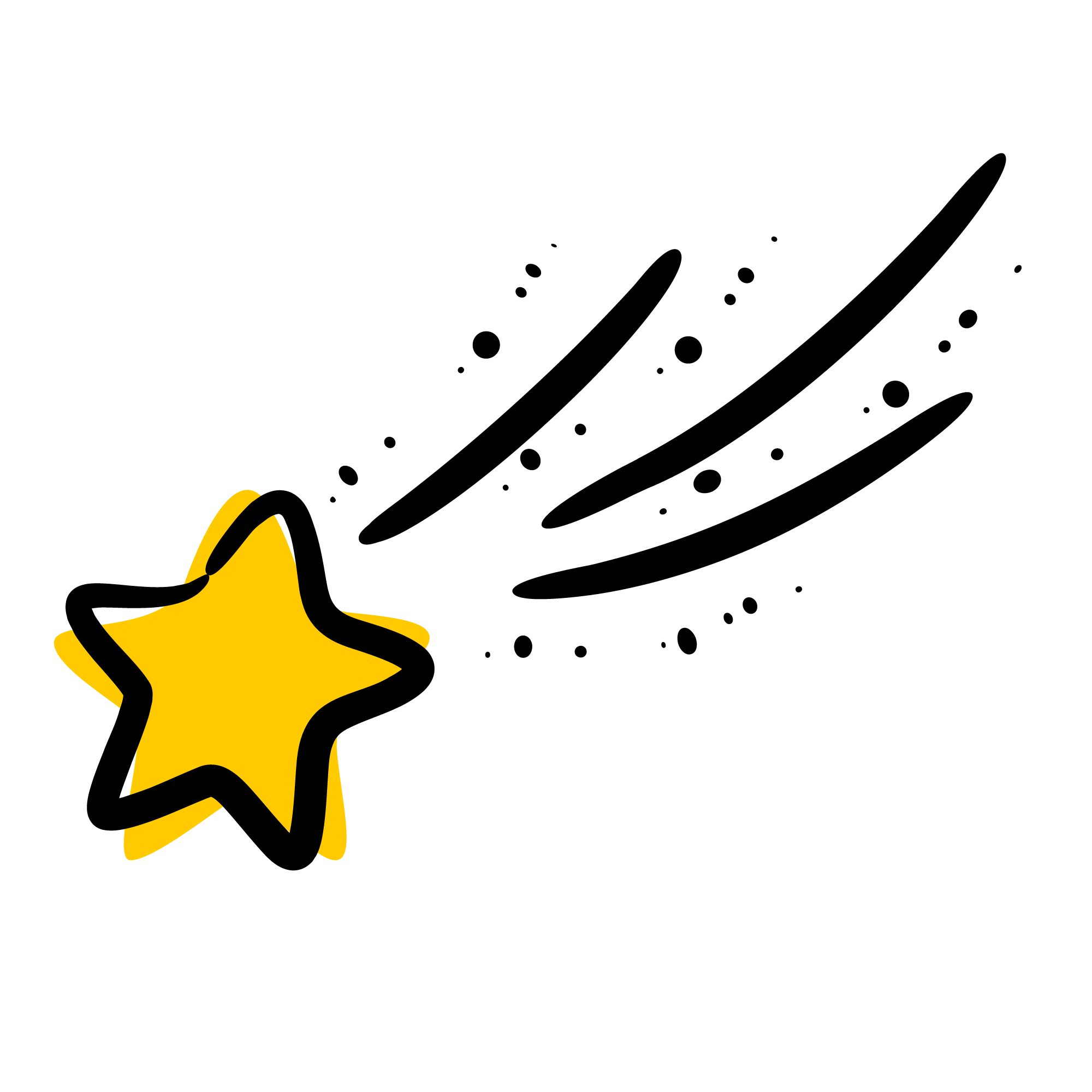 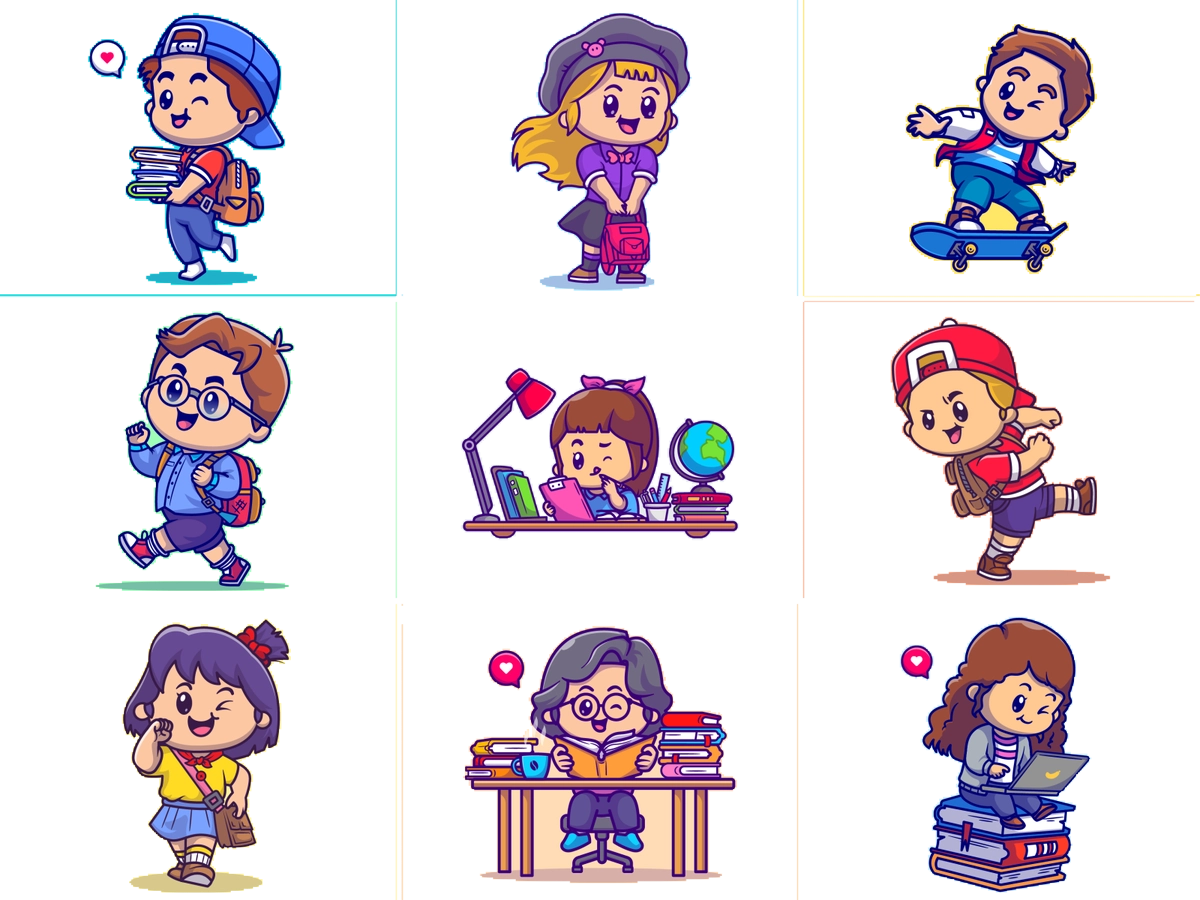 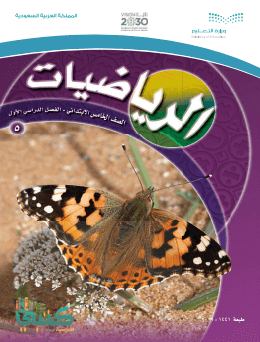 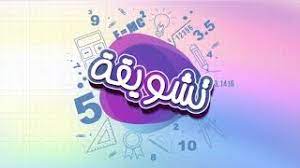 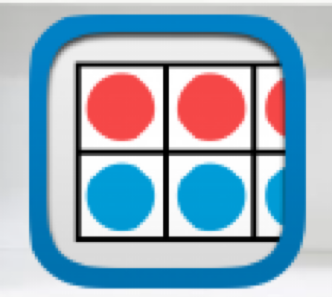 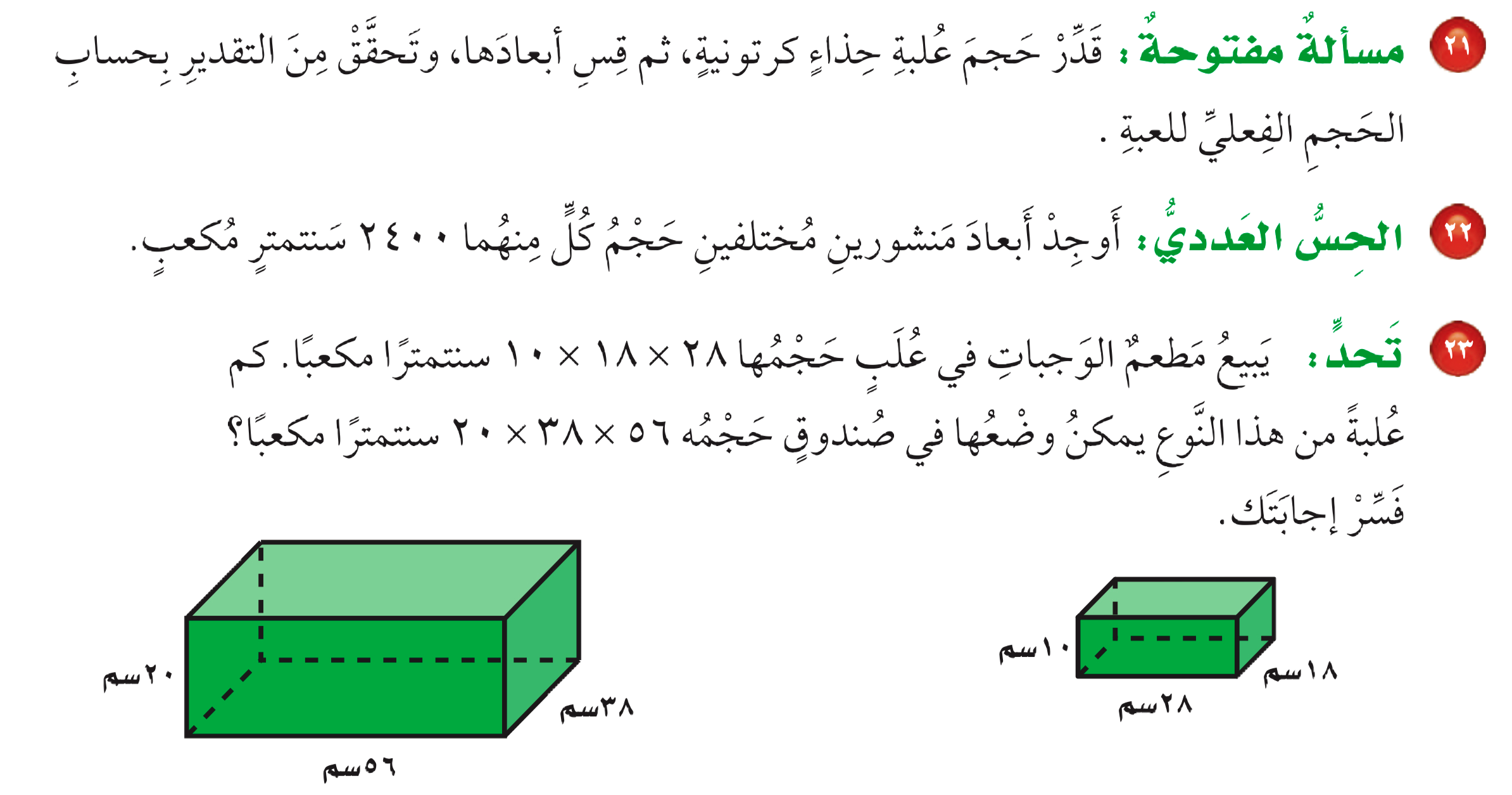 مسائل
 مهارات التفكير العليا
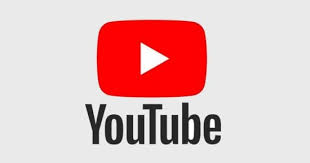 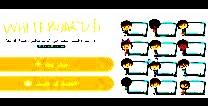 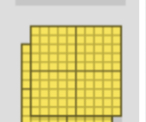 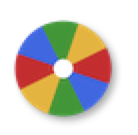 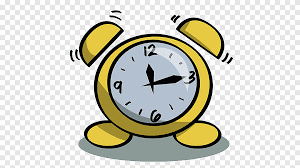 نشاط
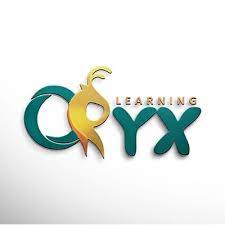 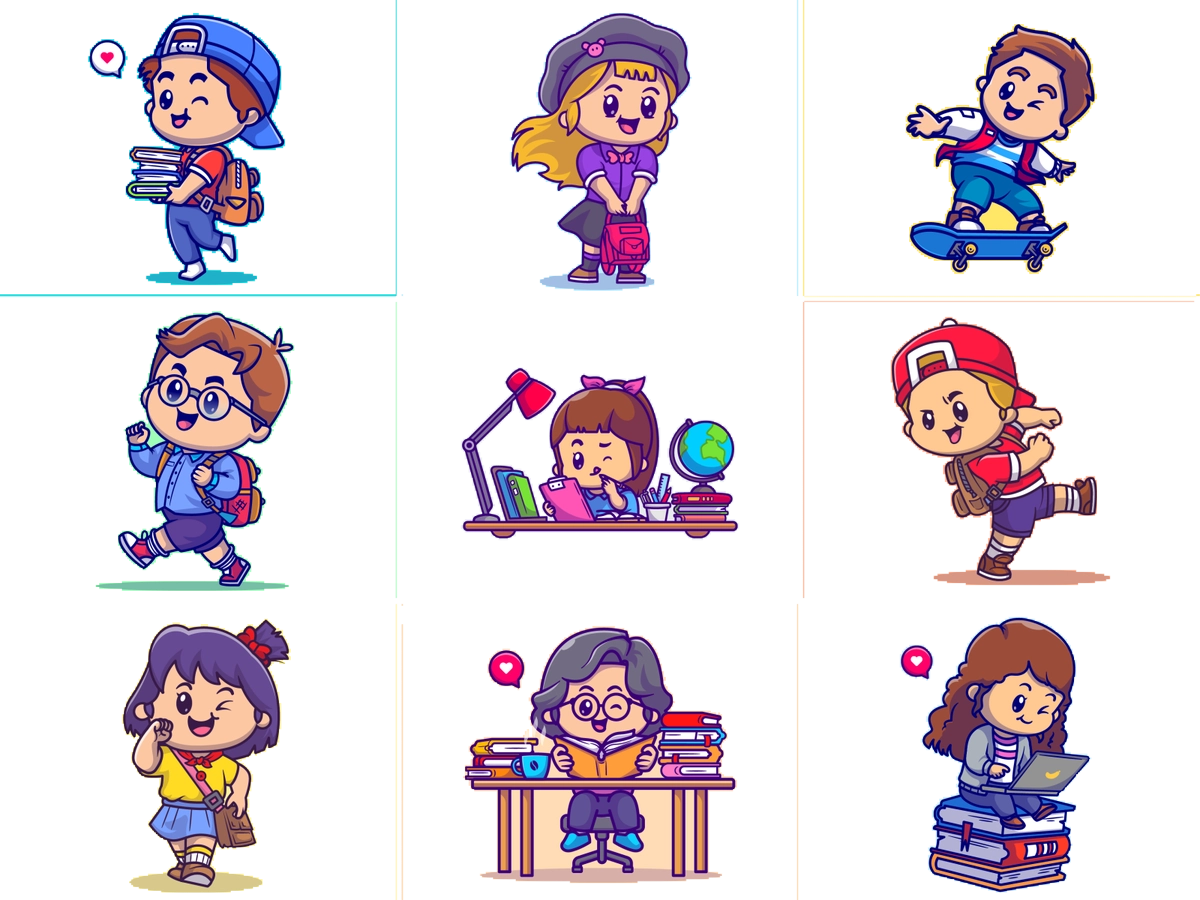 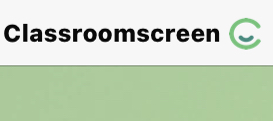 أدوات
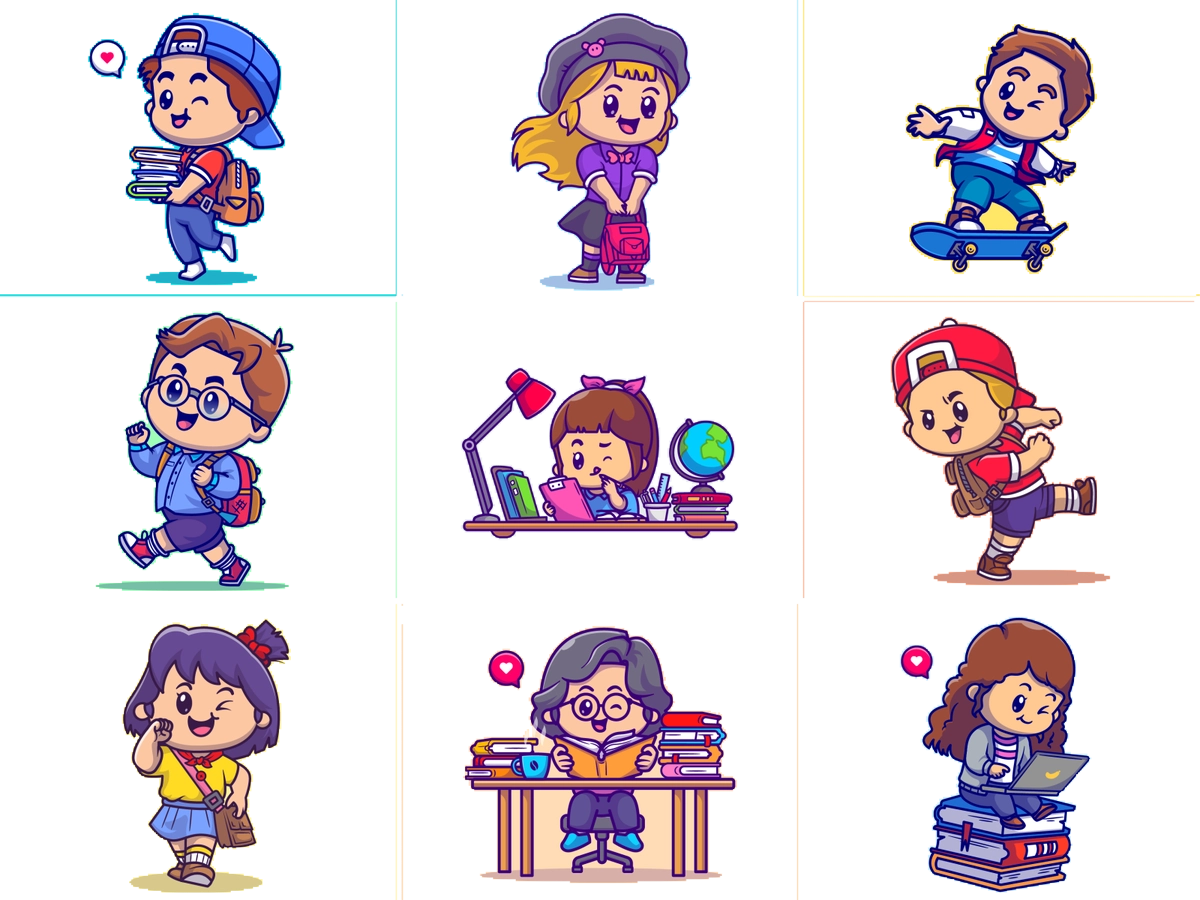 ٨
٥٠٤٠×  ……..= ٤٢٥٦٠ تقريباً
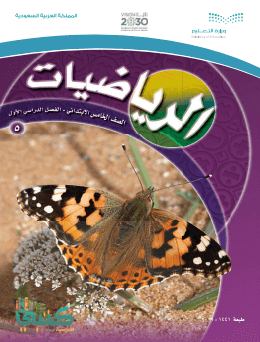 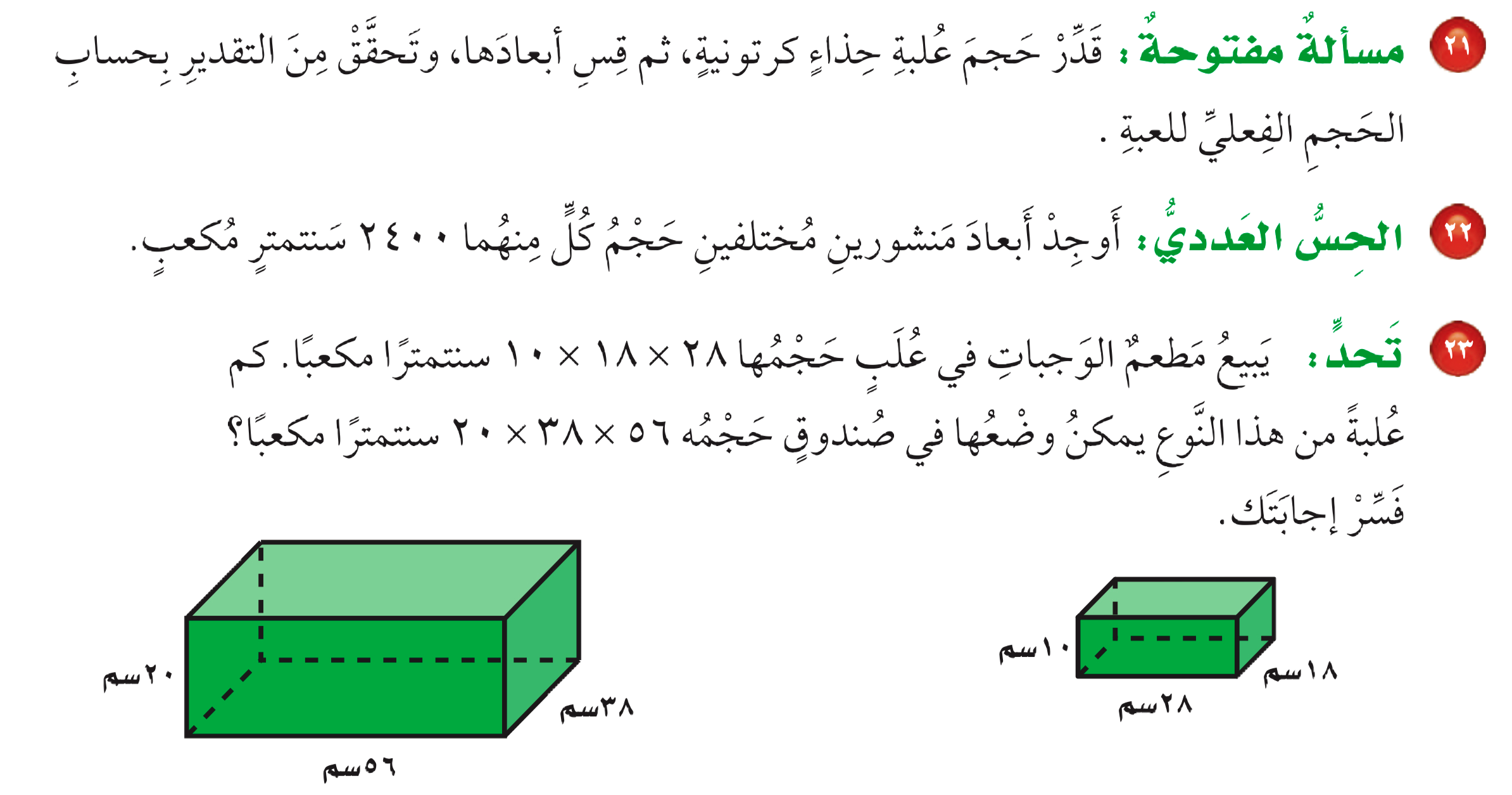 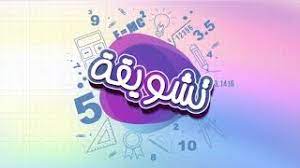 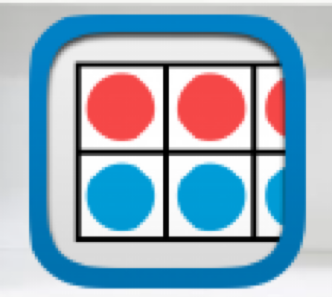 مسائل
 مهارات التفكير العليا
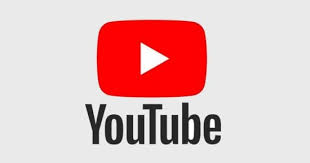 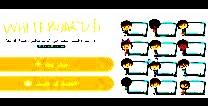 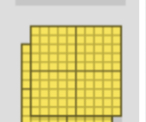 ح = ل ×  ض ×  ع
= ٥٦ × ٣٨ × ٢٠ = ٤٢٥٦٠ سم٣
ح = ل ×  ض ×  ع
= ٢٨ × ١٨ × ١٠ = ٥٠٤٠ سم٣
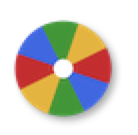 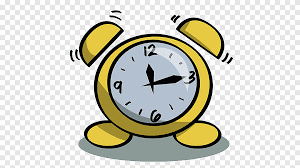 نشاط
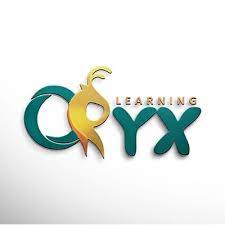 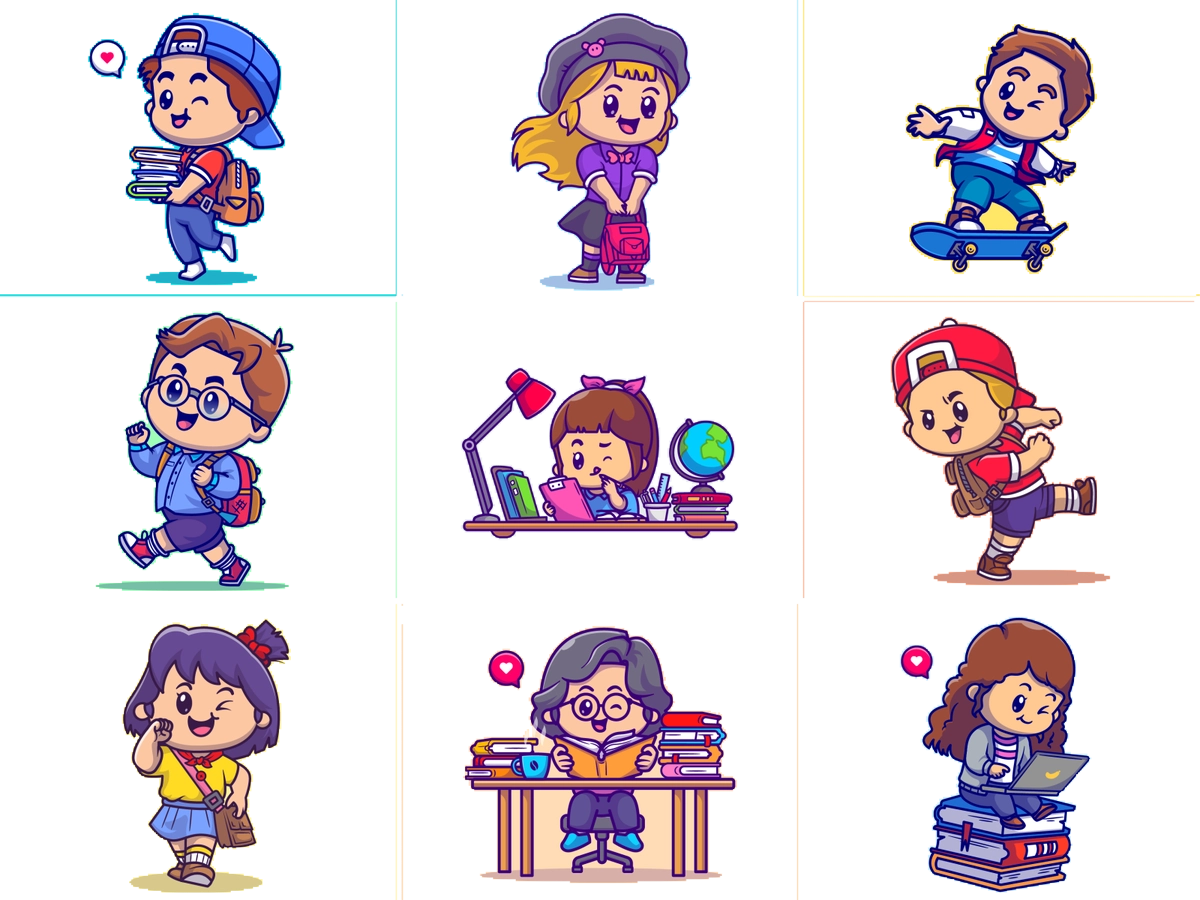 إذن  ٨  علب
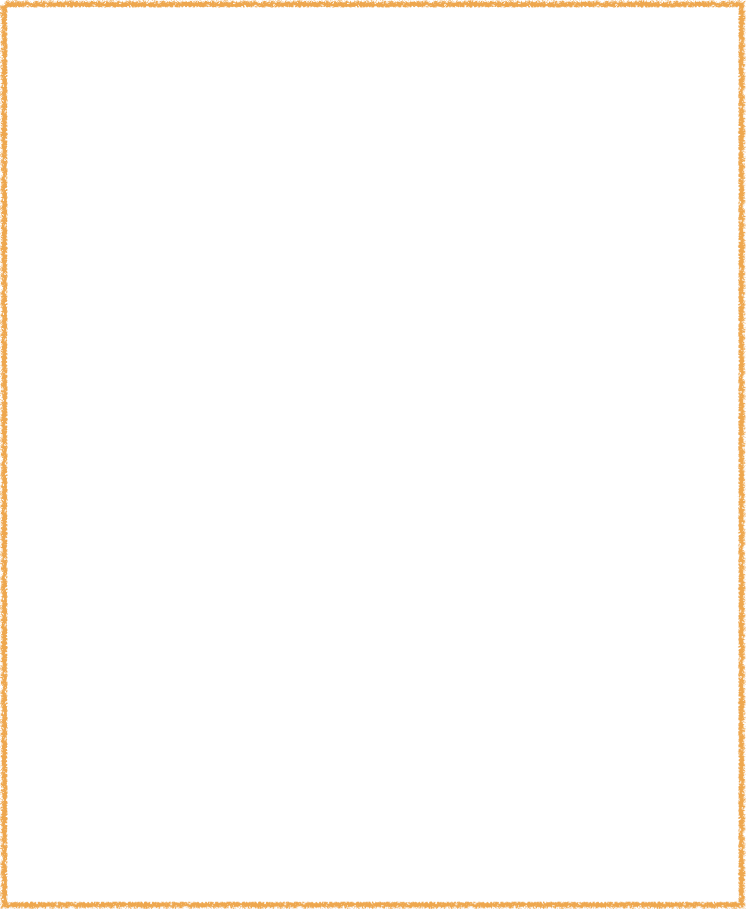 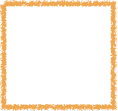 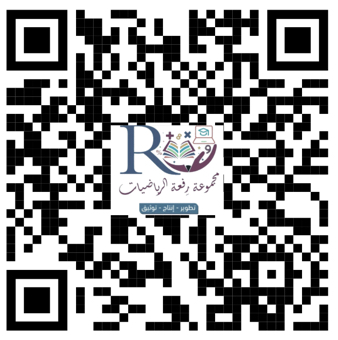 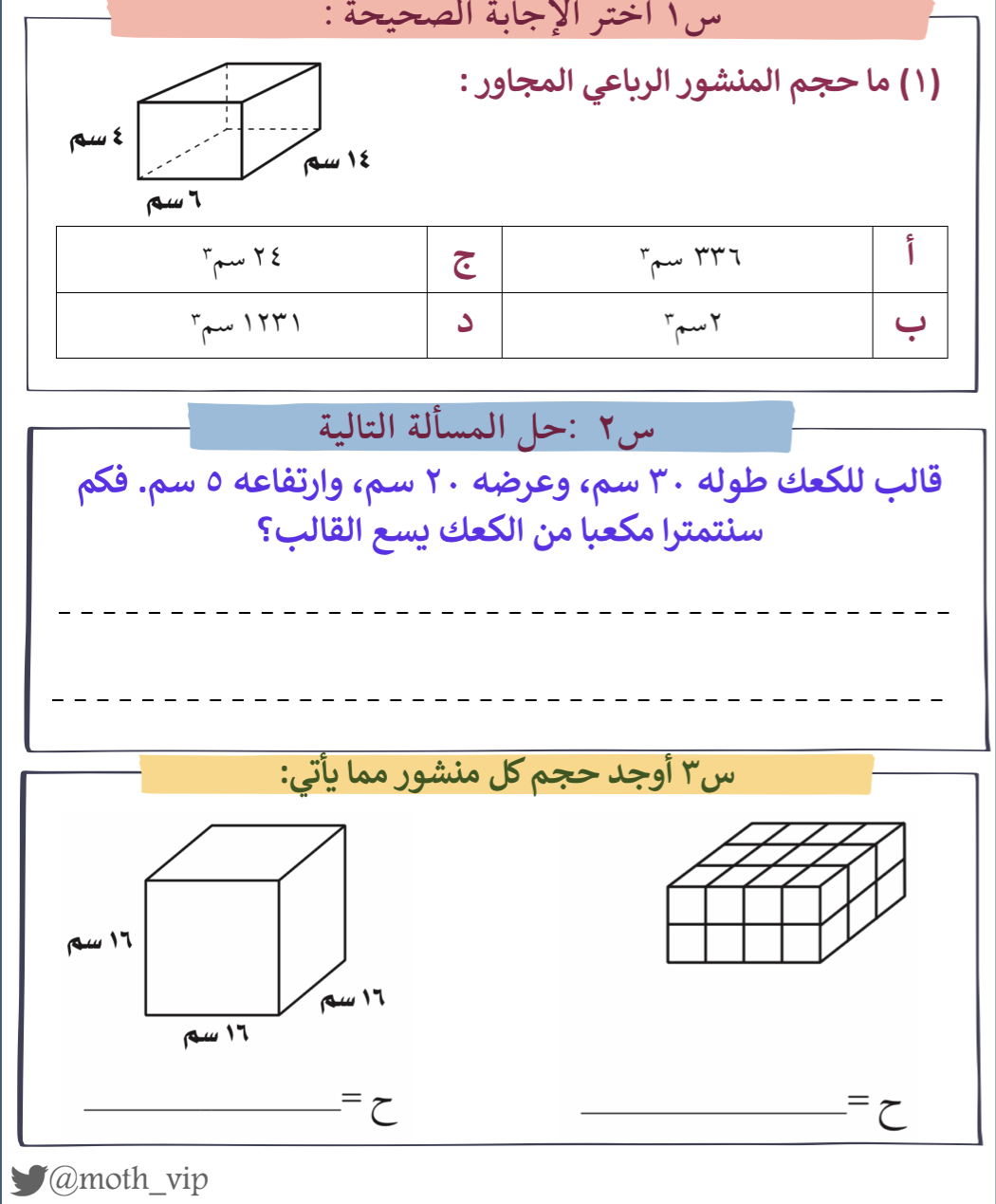 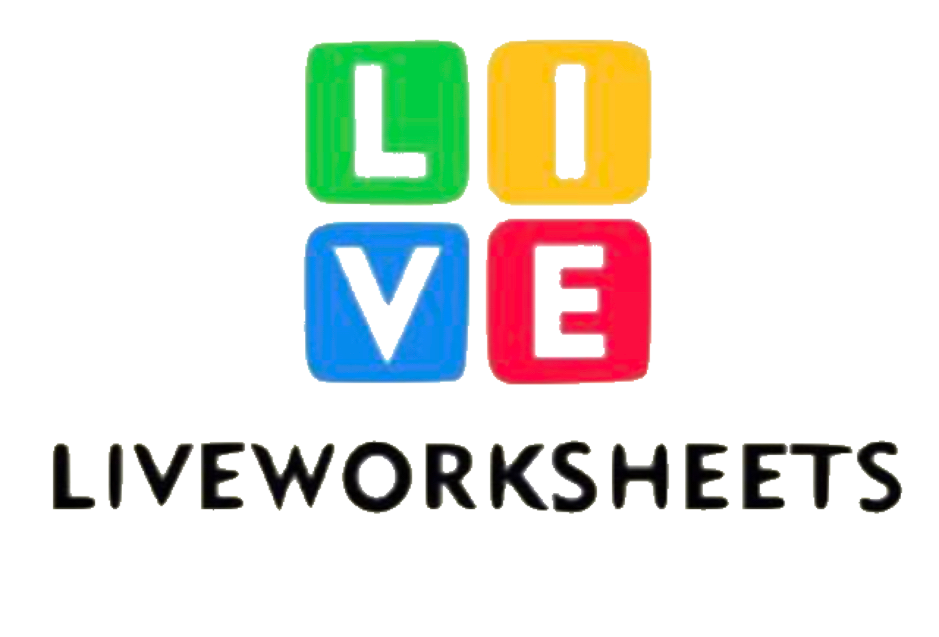 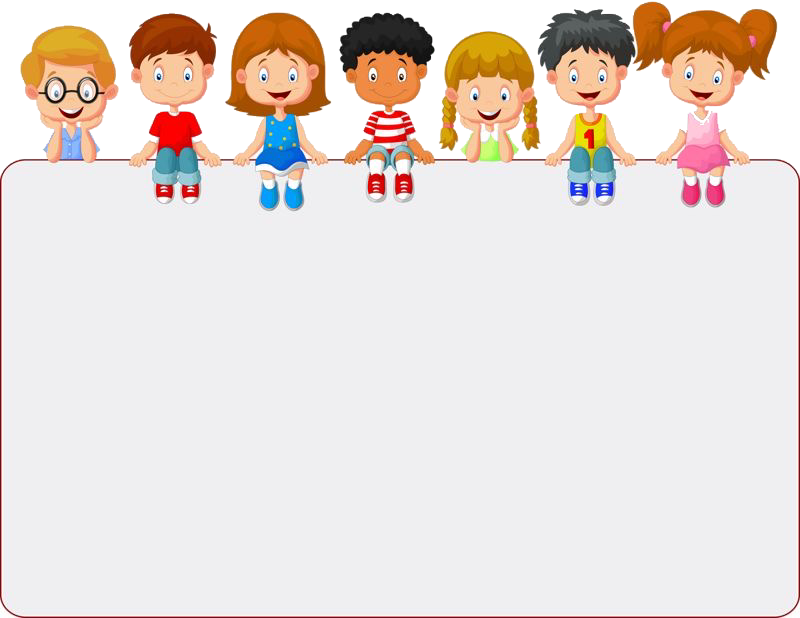 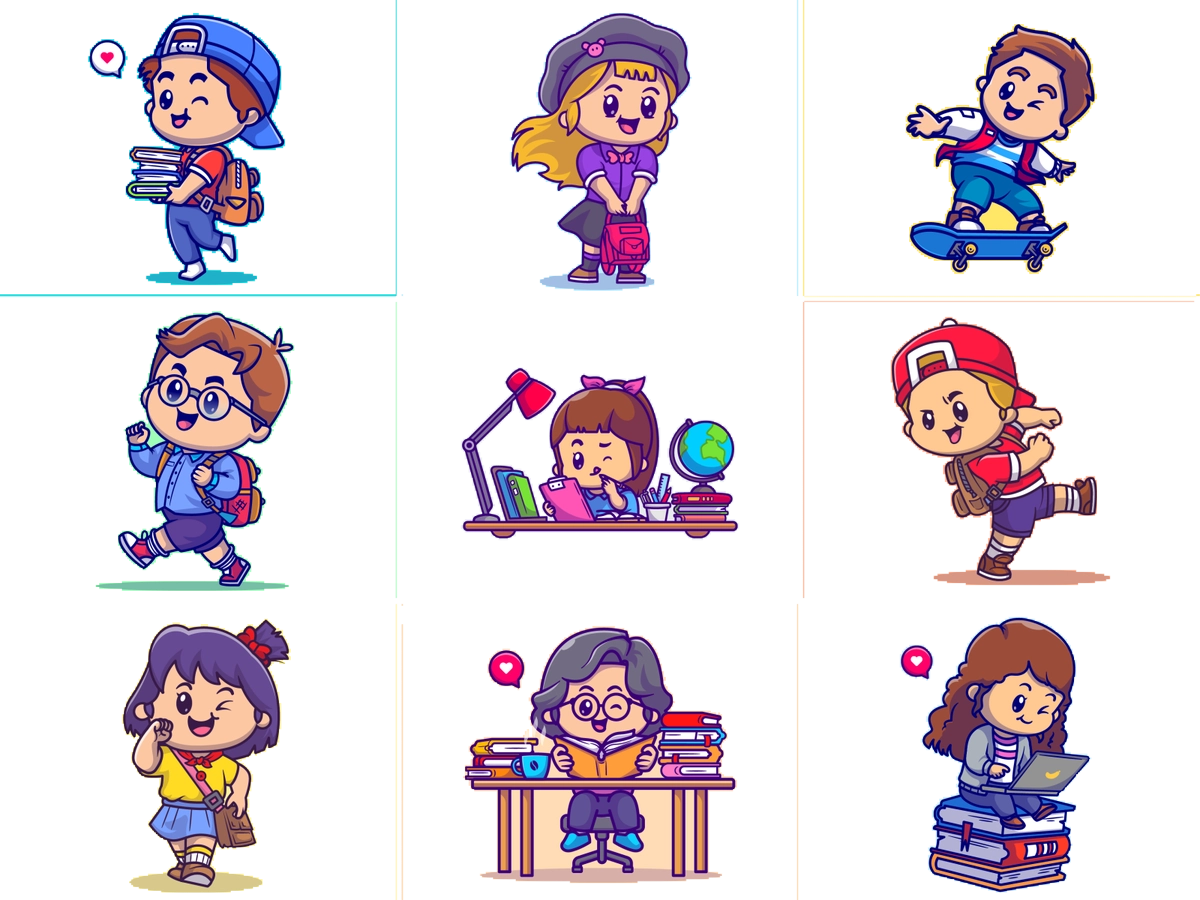 جدول التعلم
ماذا أعرف
ماذا تعلمت
ماذا أريد أن أعرف
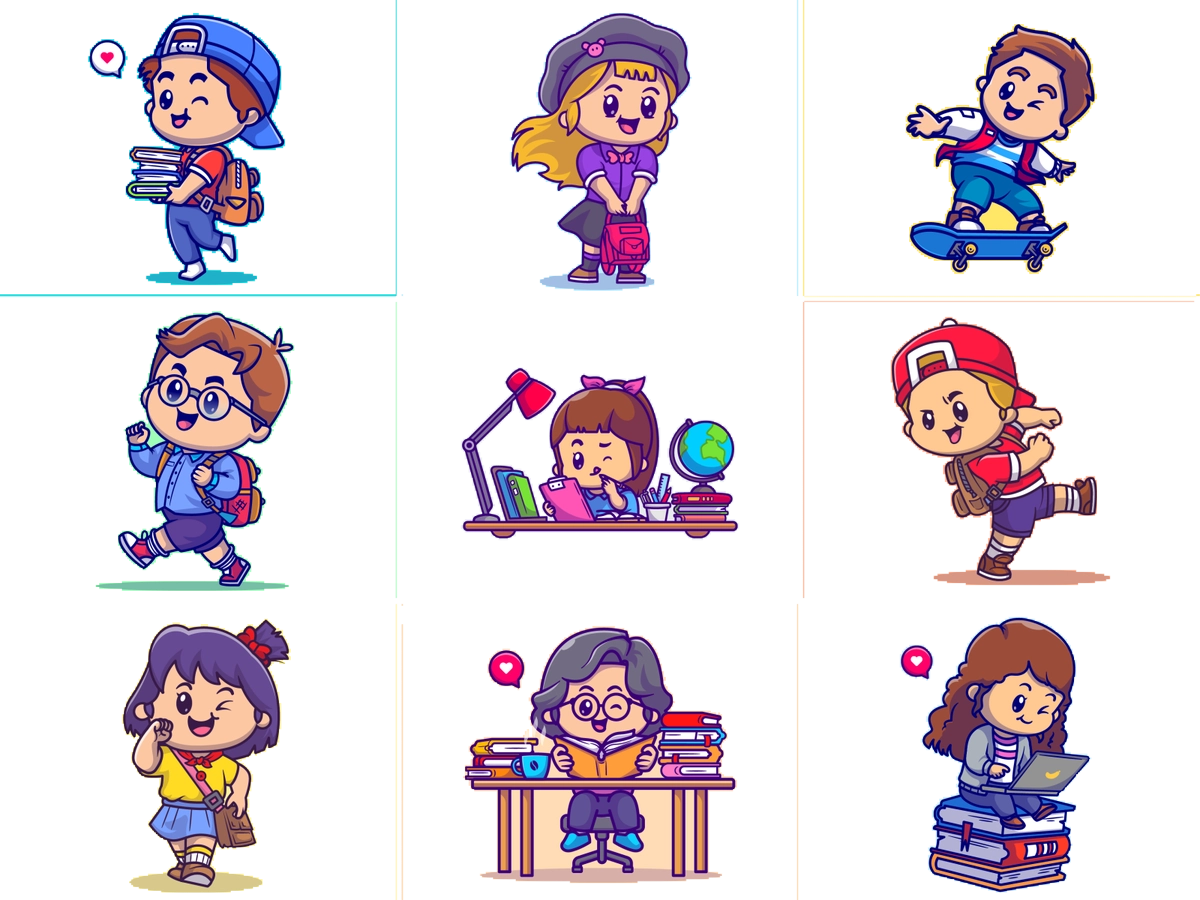 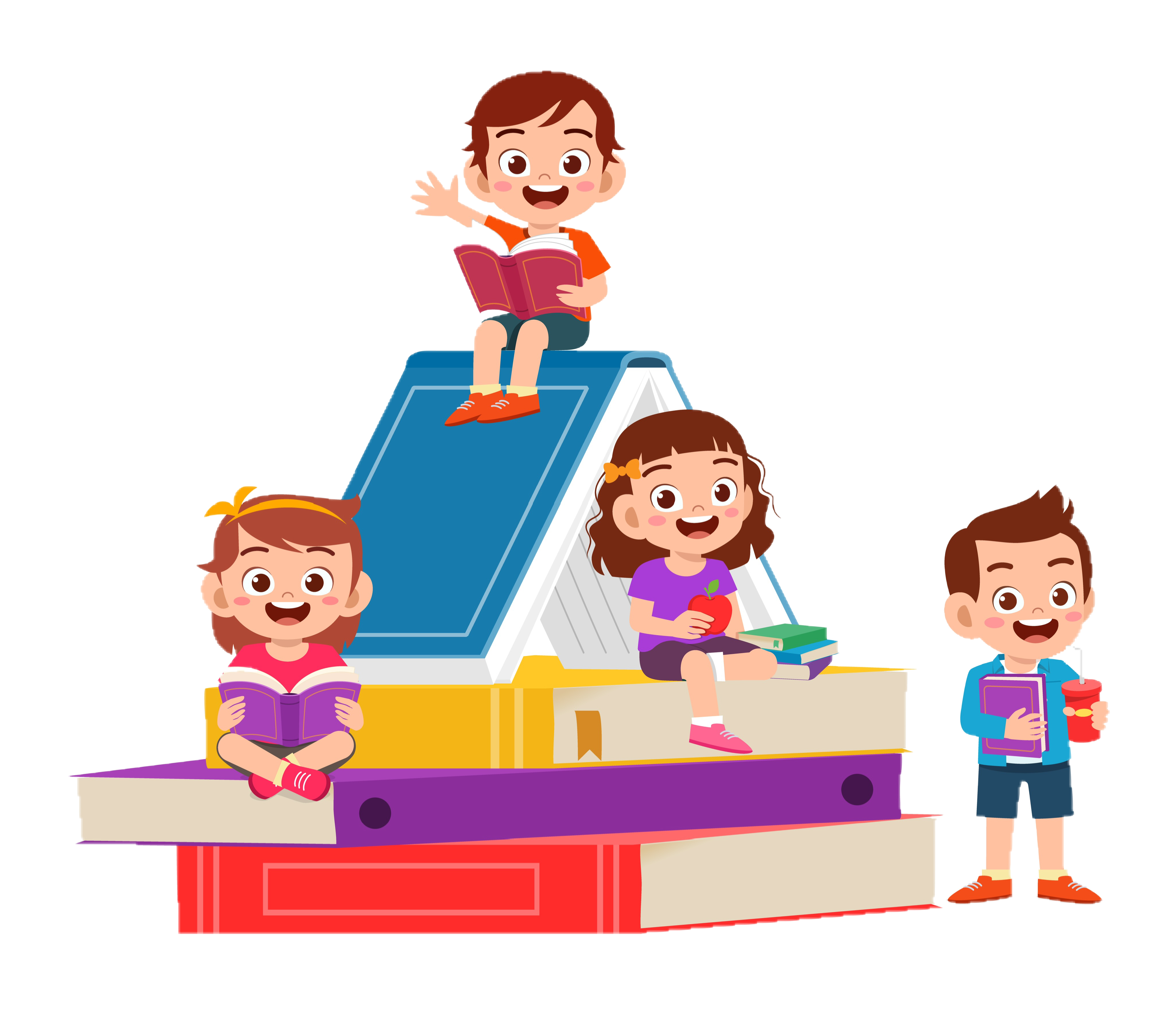 الواجـــب
٨ ، ١٤ ، ٢٠
سؤال :
صفحة :
٢١٣
ختاماً
لا تستسلم على الاطلاق  ، الأشياء الجميلة تأخذ وقتا كن صبورا